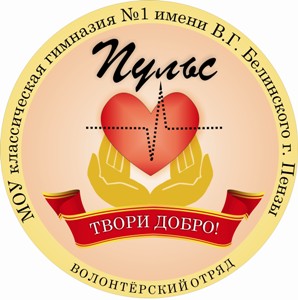 МБОУ КЛАССИЧЕСКАЯ ГИМНАЗИЯ №1 им. В.Г.БЕЛИНСКОГО
Социально-педагогический инновационный проект
 
«РАДУГА ДОБРА»
(Социальные инициативы, как фактор формирования личности обучающихся  на примере деятельности 
гимназического волонтёрского отряда «Пульс»)
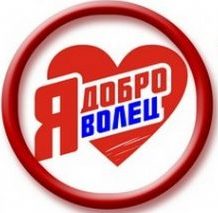 «Убежден, именно из тысяч миллионов искренних, душевных поступков складывается доверие, уважение, взаимная поддержка в обществе в целом. А это значит, что нам  с вами по плечу любые самые сложные задачи».
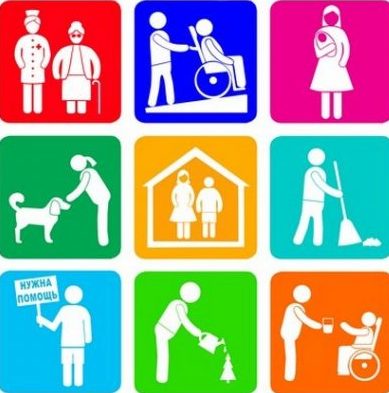 В.В.Путин
ПЕНЗА, 2018
О ДОБРОВОЛЬЧЕСКОМ (ВОЛОНТЕРСКОМ) ДВИЖЕНИИ И УЧЕНИЧЕСКОМ САМОУПРАВЛЕНИИ В ГИМНАЗИИ №1.
Добровольчество, благотворительность, ученическое самоуправление действовали на всех этапах более 230-летней истории гимназии №1. В настоящее время возглавляет ученическое самоуправление в гимназии - Гимназическая Дума,  первое заседание которой состоялось после  выборов  ее депутатов 11 сентября 1990 года. С тех пор  Гимназическая Дума является центром детских инициатив, добровольческого движения гимназистов и  детского законотворчества. Девиз,  под которым  работает  Дума: «От управления гимназического к управлению государственному!».
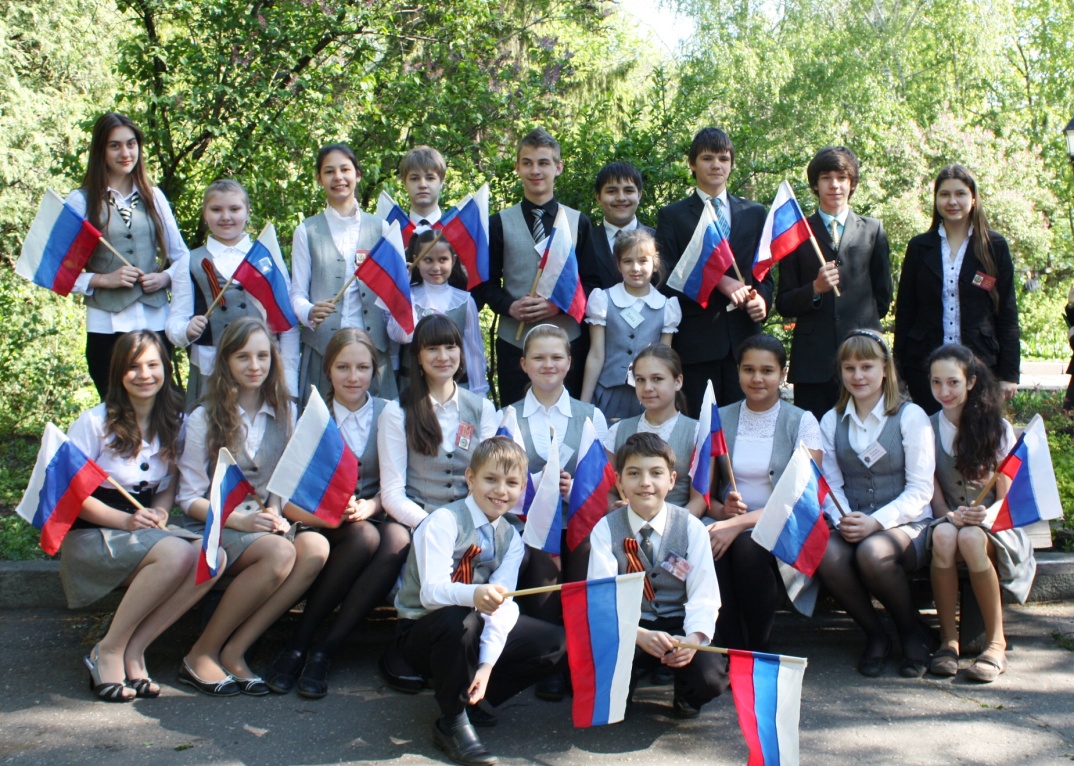 Структурными подразделениями гимназической Думы, инициирующие добровольческое  движение, являются :
 ВОЛОНТЕРСКИЙ ОТРЯД " ПУЛЬС», 
 ДЕТСКИЙ КООРДИНАЦИОННЫЙ ЦЕНТР  (ДКЦ) «ЗДРАВГИМН»,  
 СЛУЖБА ПРИМИРЕНИЯ, 
 СОВЕТ КЛАССНЫХ ЛИДЕРОВ
На фото: активисты  ученического самоуправления и волонтерского движения гимназии №1. 2014-2015 г.г..
Думцы-гимназисты 
с руководителем Т.Б.Комиссаровой в разные годы
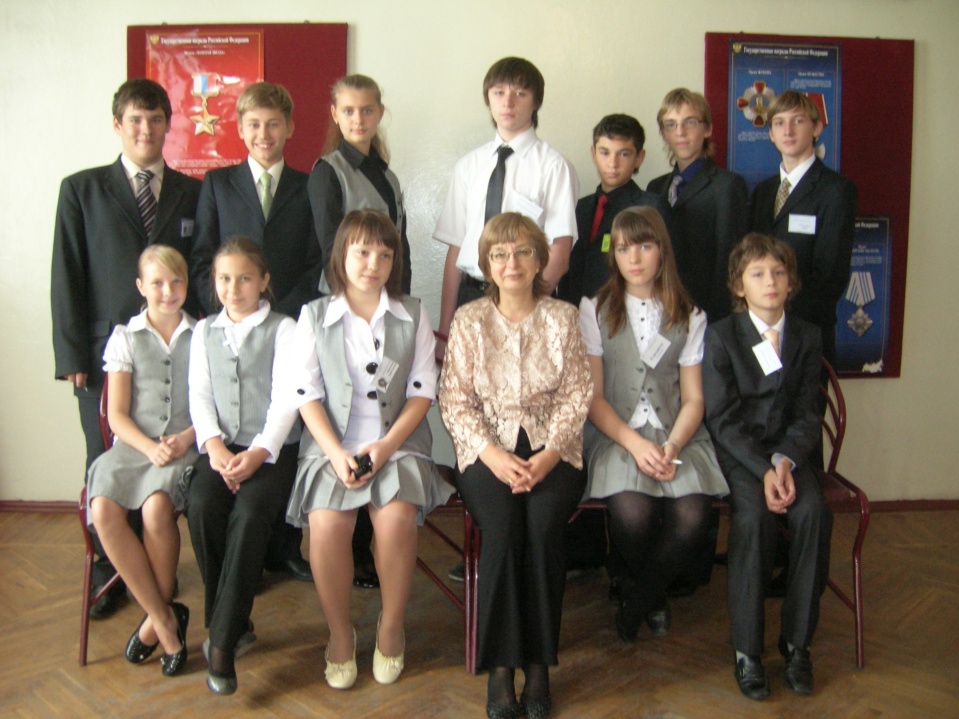 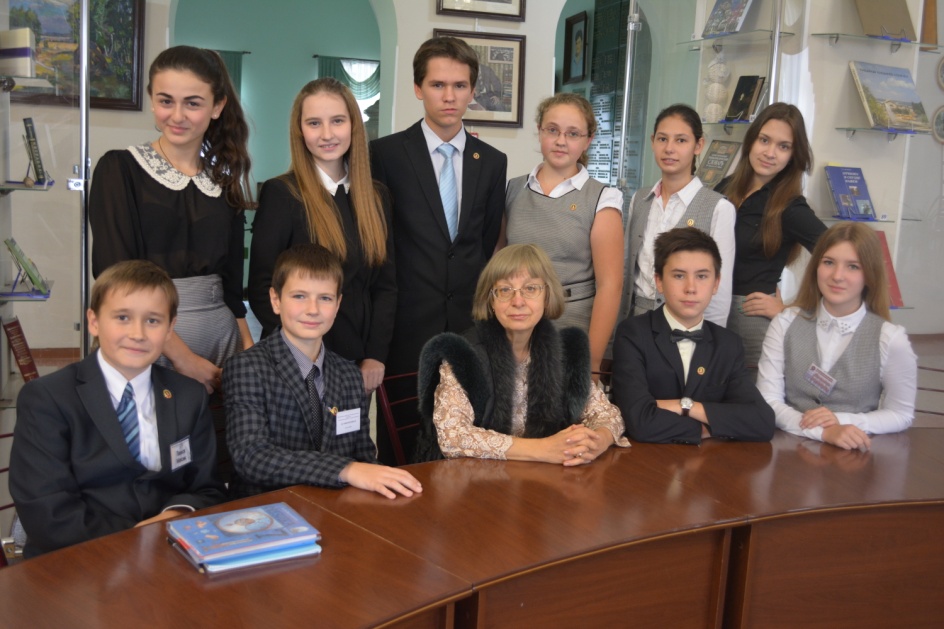 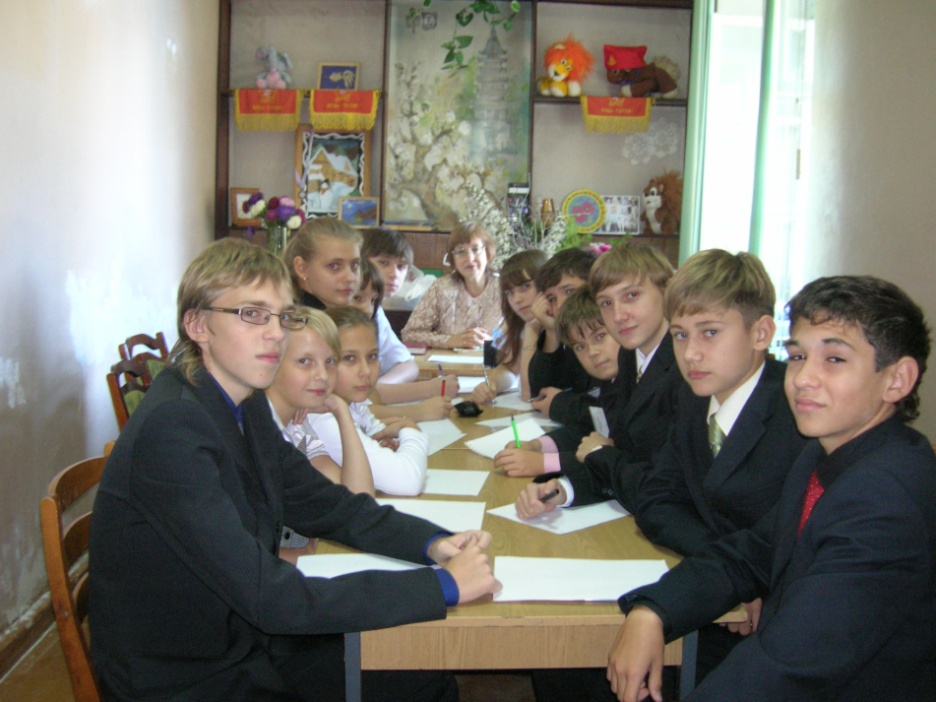 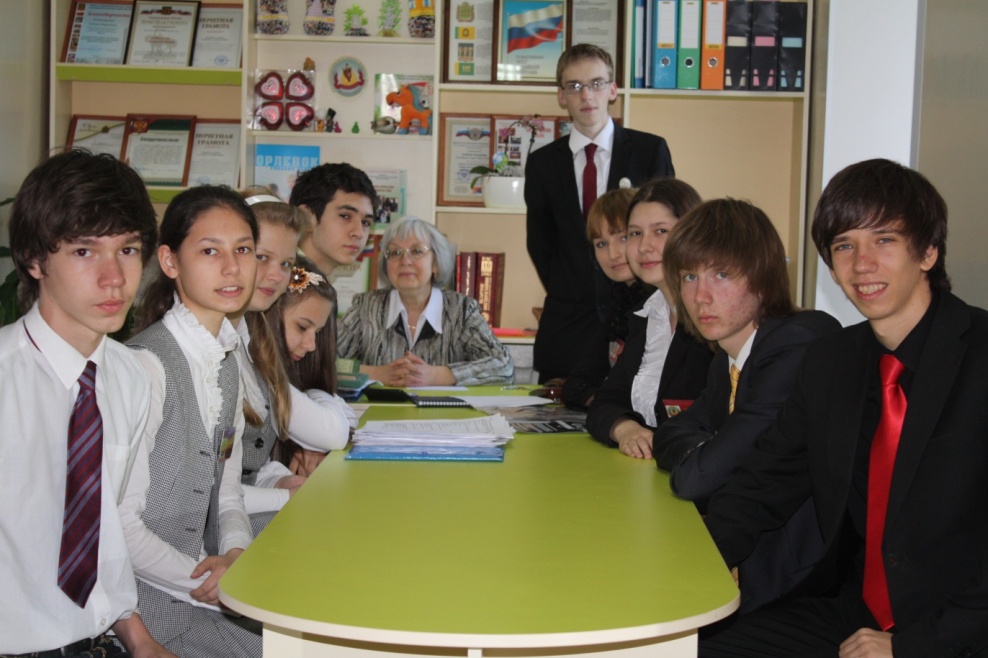 Наш девиз: «ОТ УПРАВЛЕНИЯ ГИМНАЗИЧЕСКОГО  - 
К УПРАВЛЕНИЮ ГОСУДАРСТВЕННОМУ!»
КЛАСТЕР ВЗАИМОДЕЙСТВИЯ СТРУКТУР 
ученического самоуправления  и добровольческого движения
  в  гимназии №1 представлен на следующей схеме:
Администрация гимназии
Совет гимназии
5. Совет
классных лидеров
1. Гимназическая Дума
2. Волонтерский отряд «Пульс»
3. ДКЦ «Здравгимн»
4. Служба
Примирения
Детский координационный центр «Здравгимн» (дата образования – 2002 год)  - добровольное  объединение гимна-зистов, которые стремятся   к более глубокому  познанию проблем, связанных со здоровьем человека, аналитическому подходу к информации в этой области, активной просвети-тельской работе, поддержанию ЗОЖ на своем опыте, приоб-ретению умений и навыков проектной и исследовательской работы;
Волонтерский отряд «Пульс» (дата образования – 2010 год) -  добровольное объединение гимназистов, целью деятельности которого является формирование высоко-
нравственного, активного, широко образованного  граж-данина путём культивирования особой добровольческой  среды, которая способствует развитию  самореализации учащихся в различных видах социальной активности.
Служба Примирения (дата образования – 1990 год)  -  социальная служба на основе добровольчества,  основной целью деятельности которой является  формирование благополучного, гуманного и безопасного пространства (среды) для полноценного развития
Совет классных лидеров (дата образования - 2010 год) –  структурное подразделение  гимназической Думы.  Основной целью деятельности Совета классных лидеров является: содей-ствие  становлению правовой, демократической, самоуправля-ющей гимназической среды, обеспечивающей развитие интеллек-туально-нравственной, социально активной личности.
ВолонтЁрский отряд «Пульс»  - в действии! Кластер  социальных инициатив гимназистов в образовательной среде гимназии представлен на схеме
Проект
«Я – гражданин России!»
Проект «Память»
Проект
 «Ветеран»
Проект
«Добровольцы – детям!»
Проект «Здравгимн»
СОЦИАЛЬНЫЕ
ДЕТСКИЕ
 ИНИЦИАТИВЫ
Проект
 «Служба Примирения»
Проект 
«От экологии среды –
к экологии души!»
Ежегодно в добровольческую  деятельность  вливаются всё большее количество гимназистов. За 10-летний период существования  система содружества ученического самоуправления и добровольческого движения гимназистов доказало свою эффективность при выполнении задач в рамках социального воспитания обучающихся. В гимназии сформирована творческая среда претворения в жизнь детских инициатив для решения многих актуальных проблем, снижающих напряженность в окружающем социуме и, с другой стороны, повышающая личностные результаты  детей.
Мбоу КЛАССИЧЕСКАЯ ГИМНАЗИЯ № 1  им. В.Г. БЕЛИНСКОГО
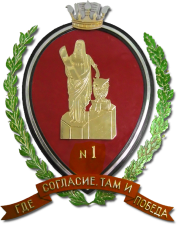 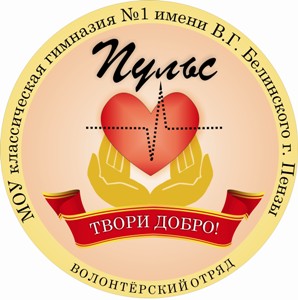 ПРОЕКТ 
«Я - ГРАЖДАНИН РОССИИ!»
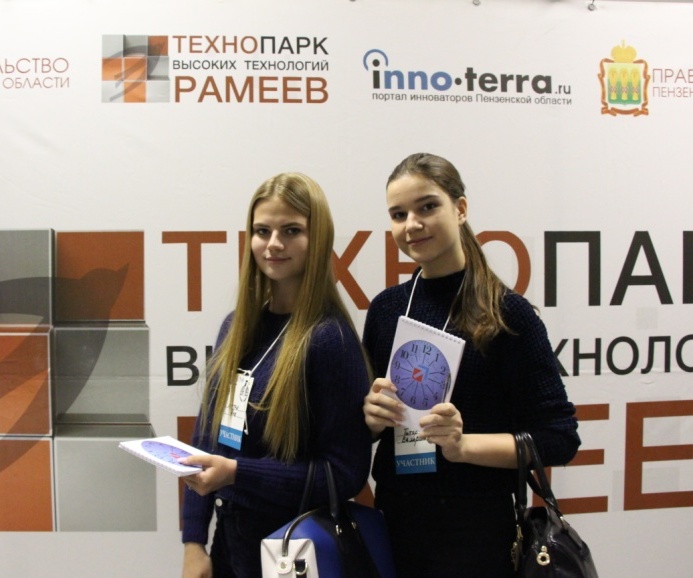 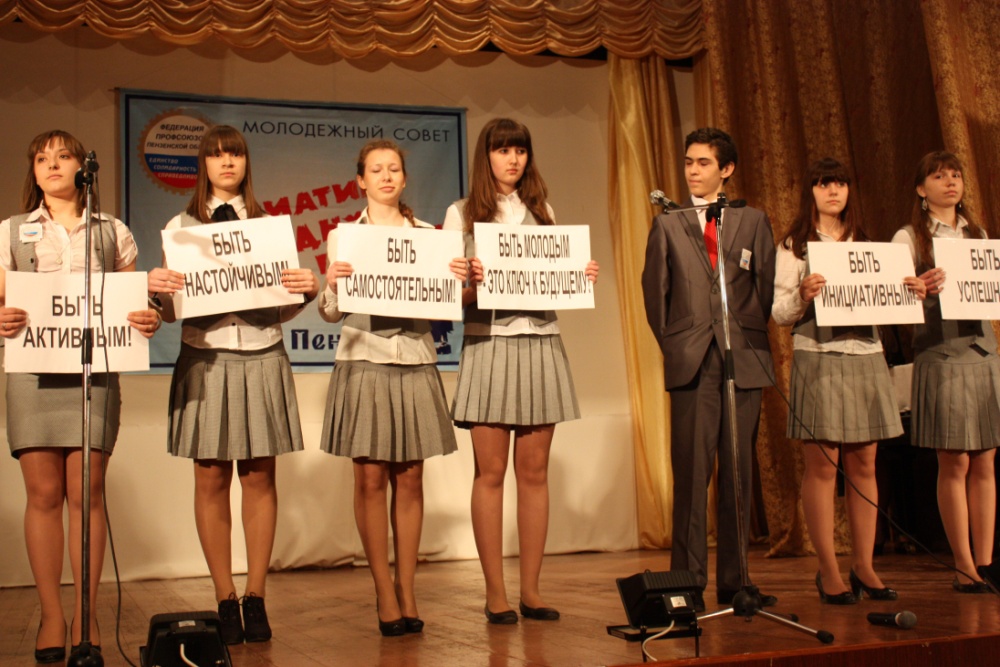 Форум  гражданских инициатив 
«Новый взгляд» 

Форум Квестов по избирательному праву
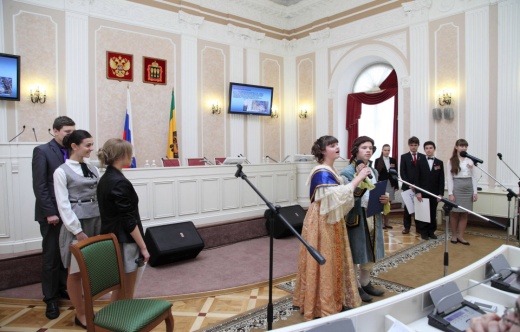 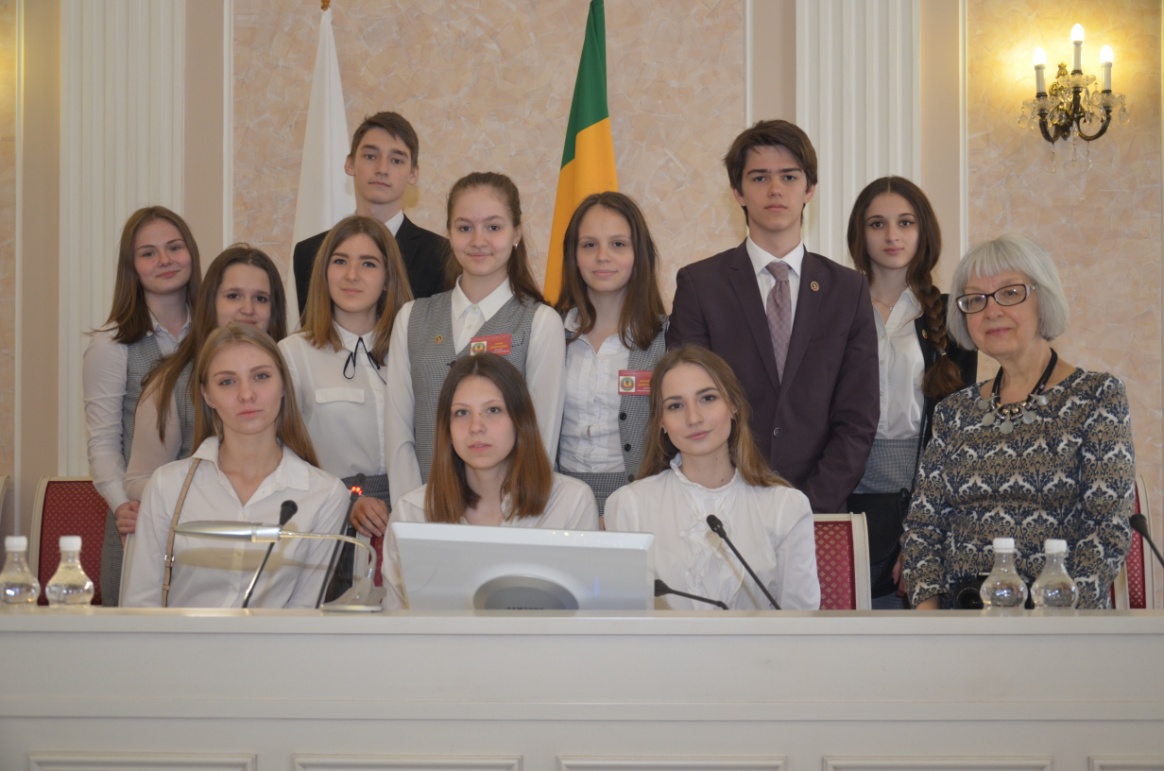 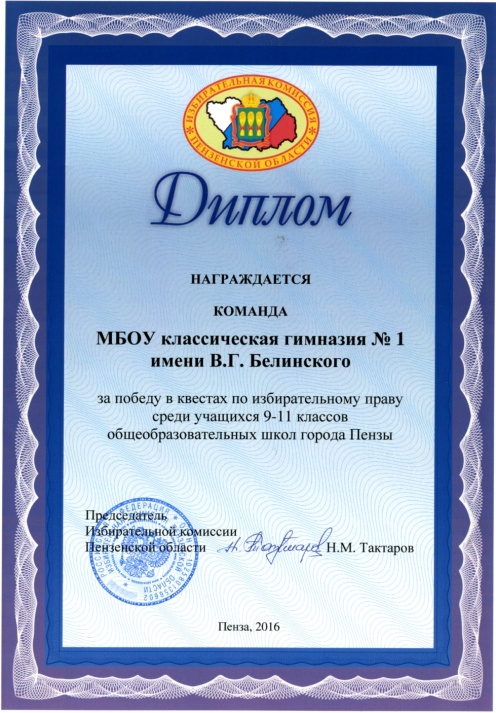 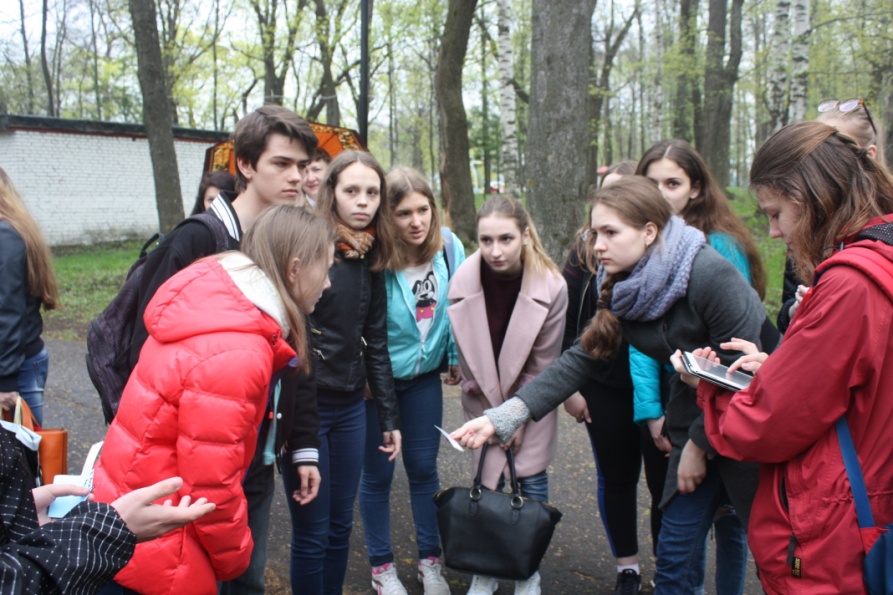 ВСЕРОССИЙСКАЯ АКЦИЯ
 «Я – ГРАЖДАНИН РОССИИ!». 
Наша команда  в числе победителей!
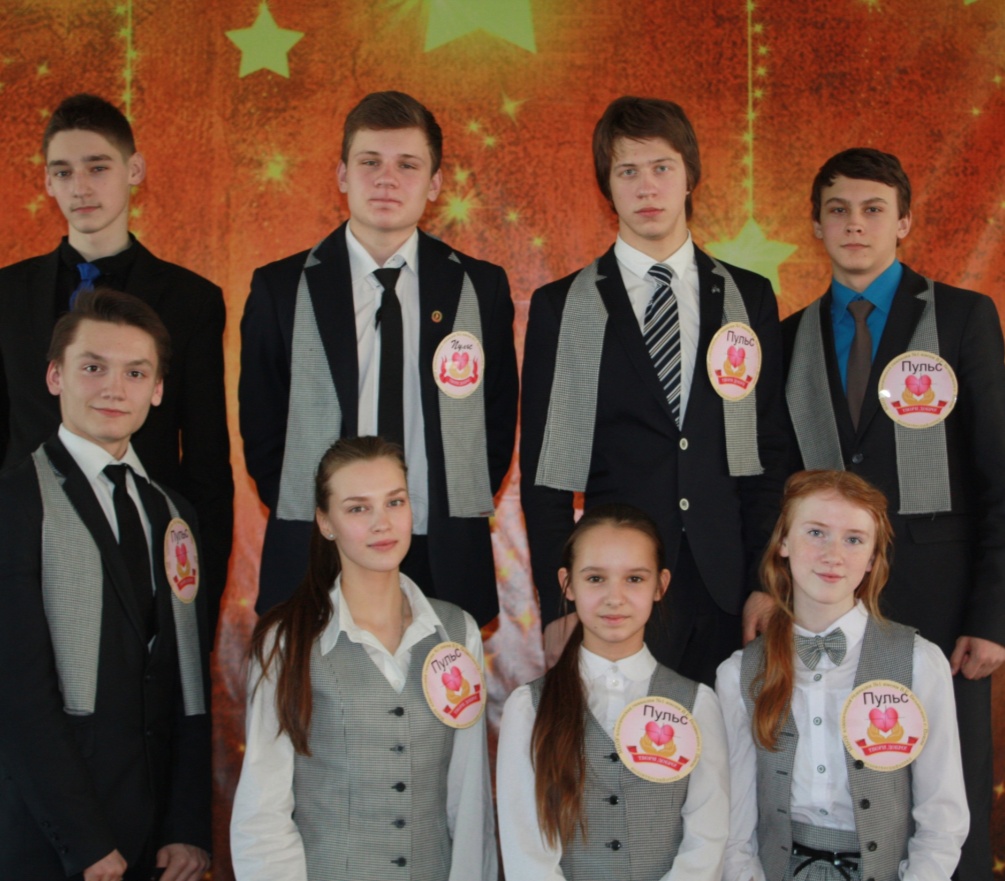 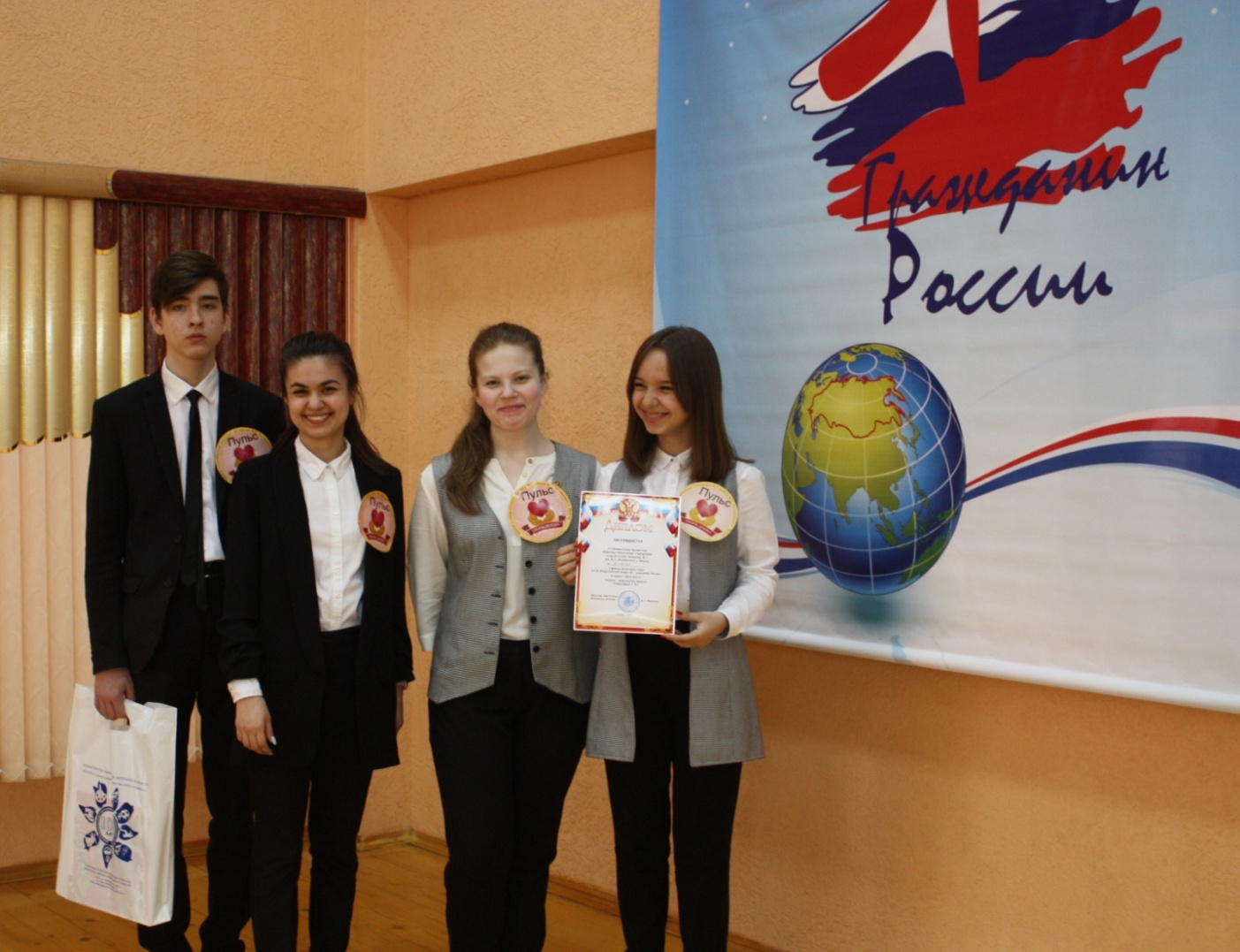 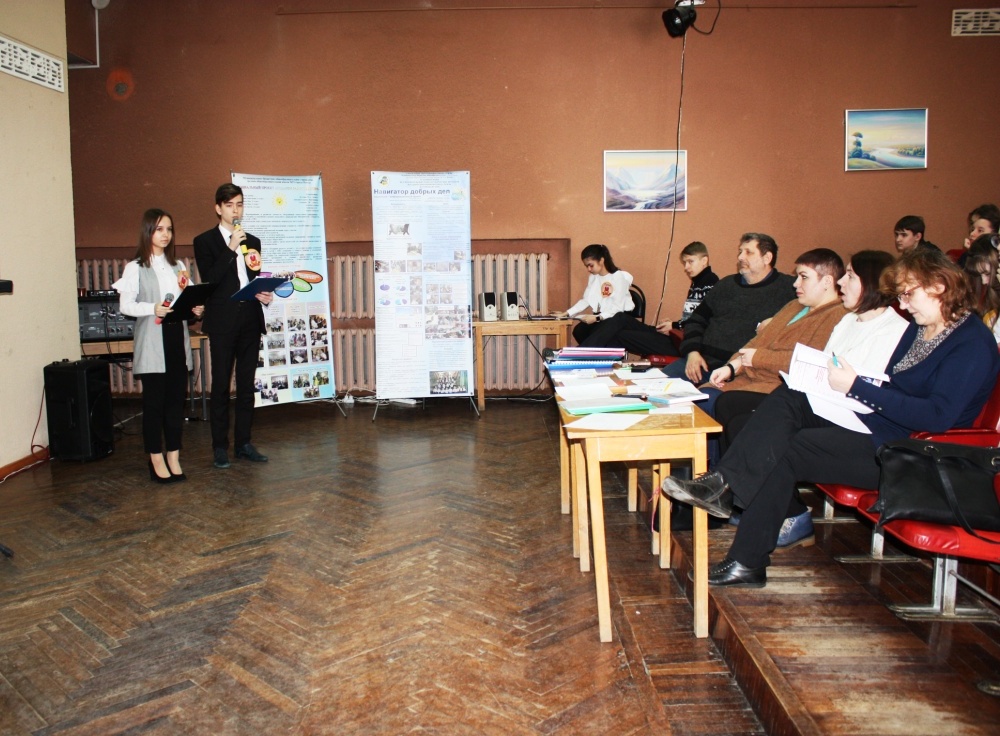 ПРОЕКТ «Я - ГРАЖДАНИН РОССИИ!»
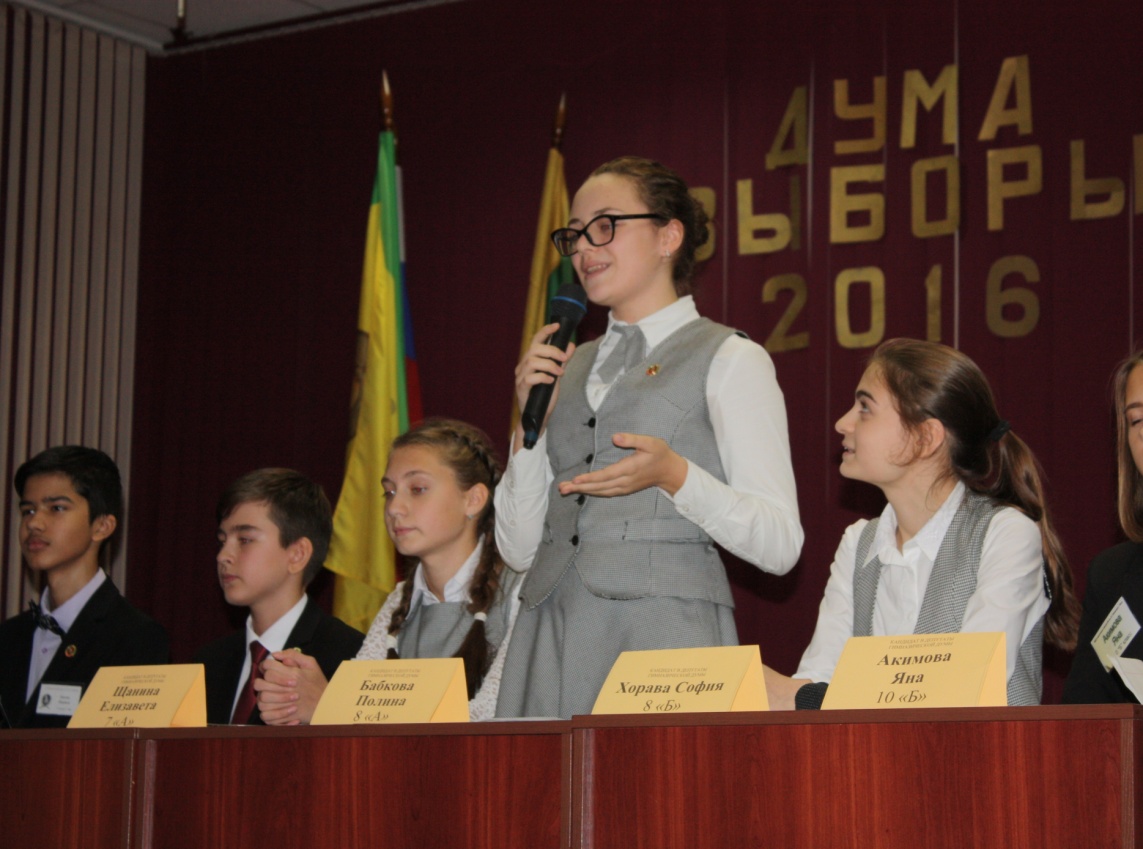 Выборы депутатов гимназической Думы, агитационная предвыборная кампания (ежегодно- сентябрь)
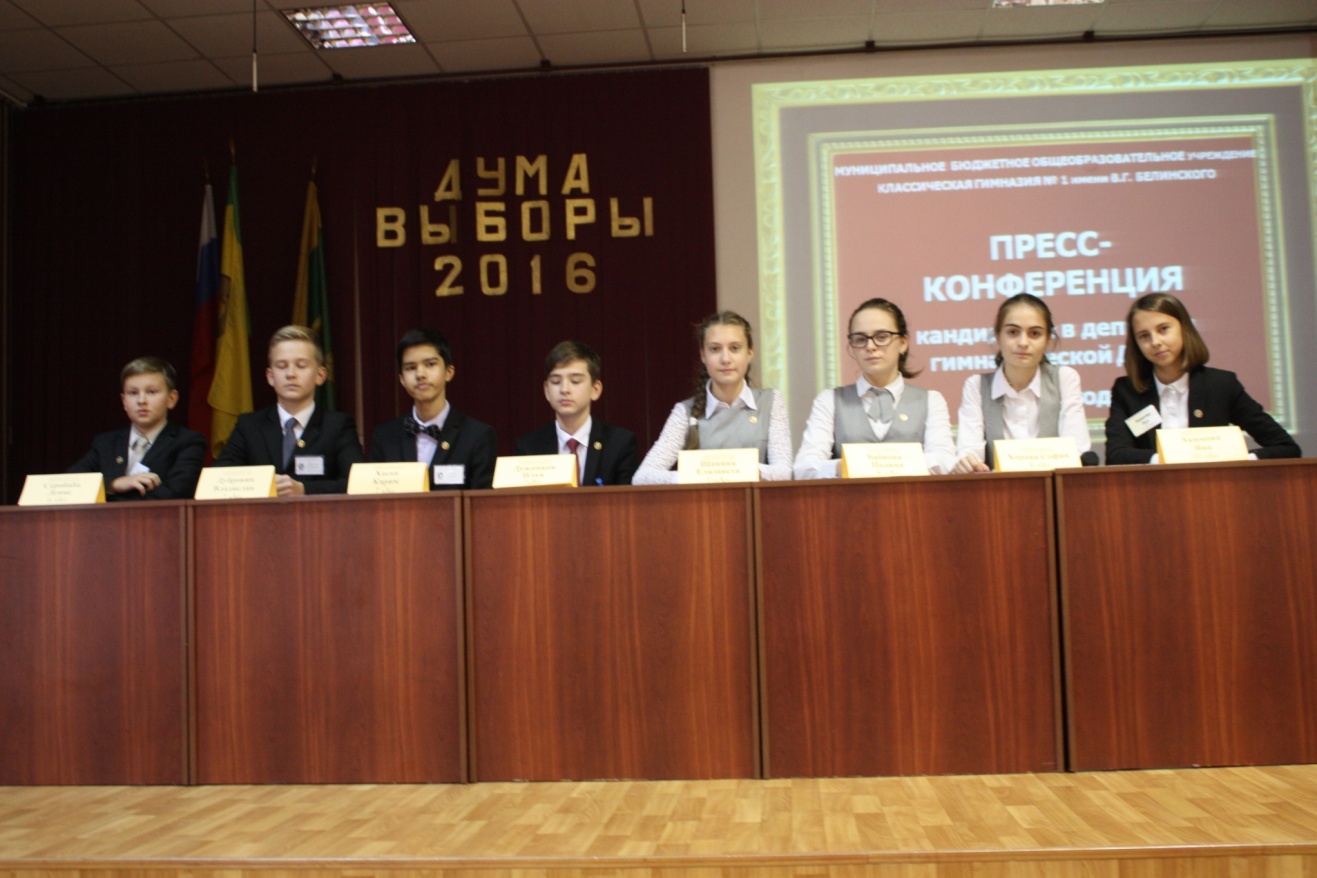 Пресс-конференция депутатов   гимназической Думы;      Парламентский час
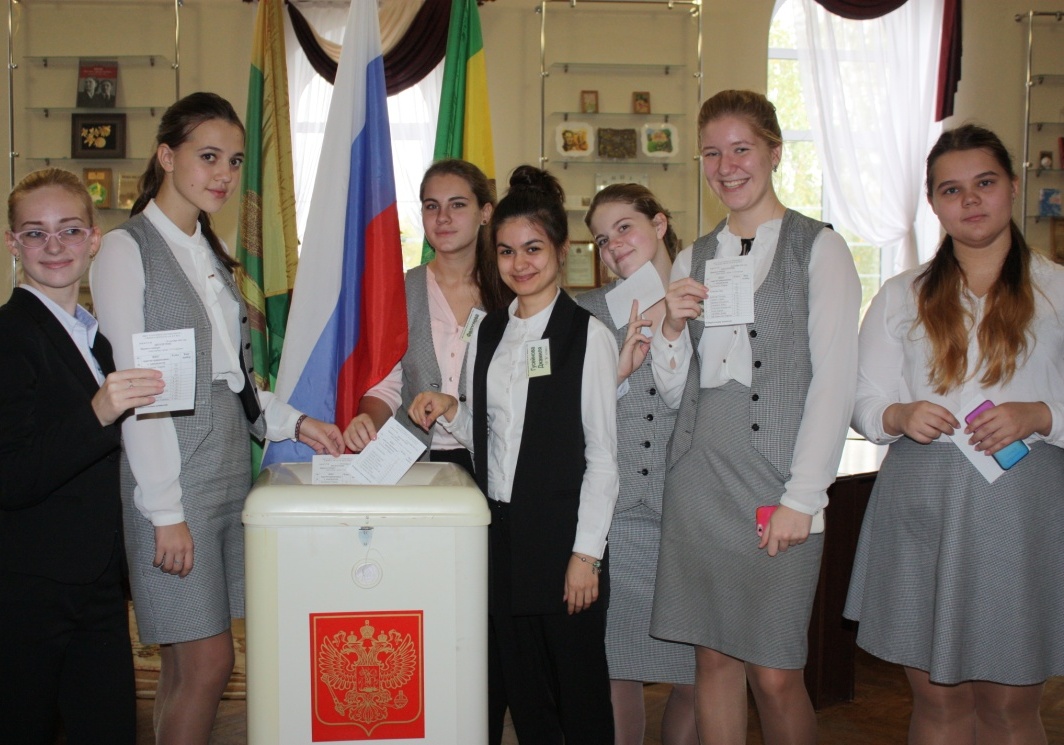 День ученического самоуправления
В этот день гимназисты    становятся  дублерами членов администрации, учителей-предметников и классных   руководителей.
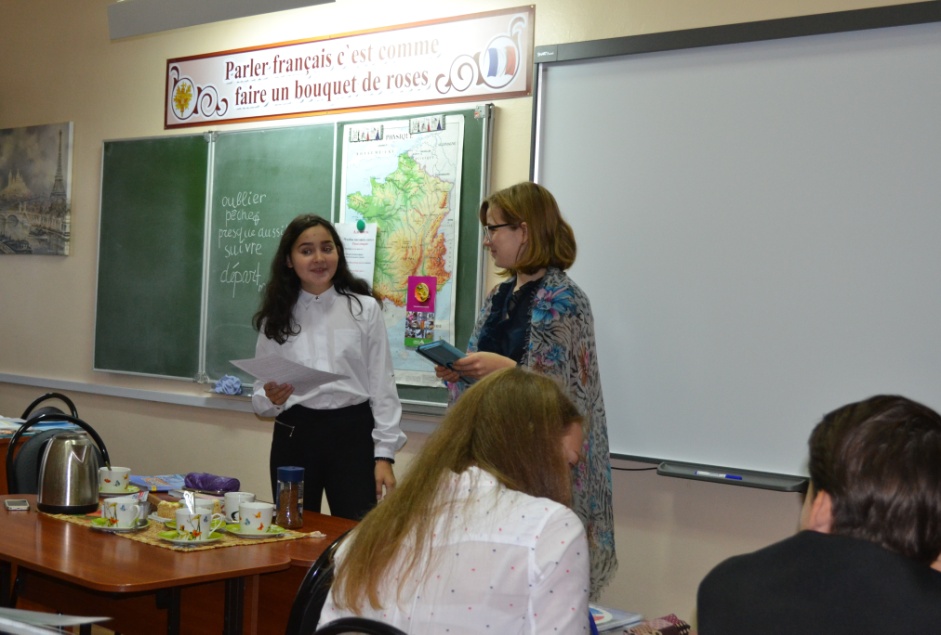 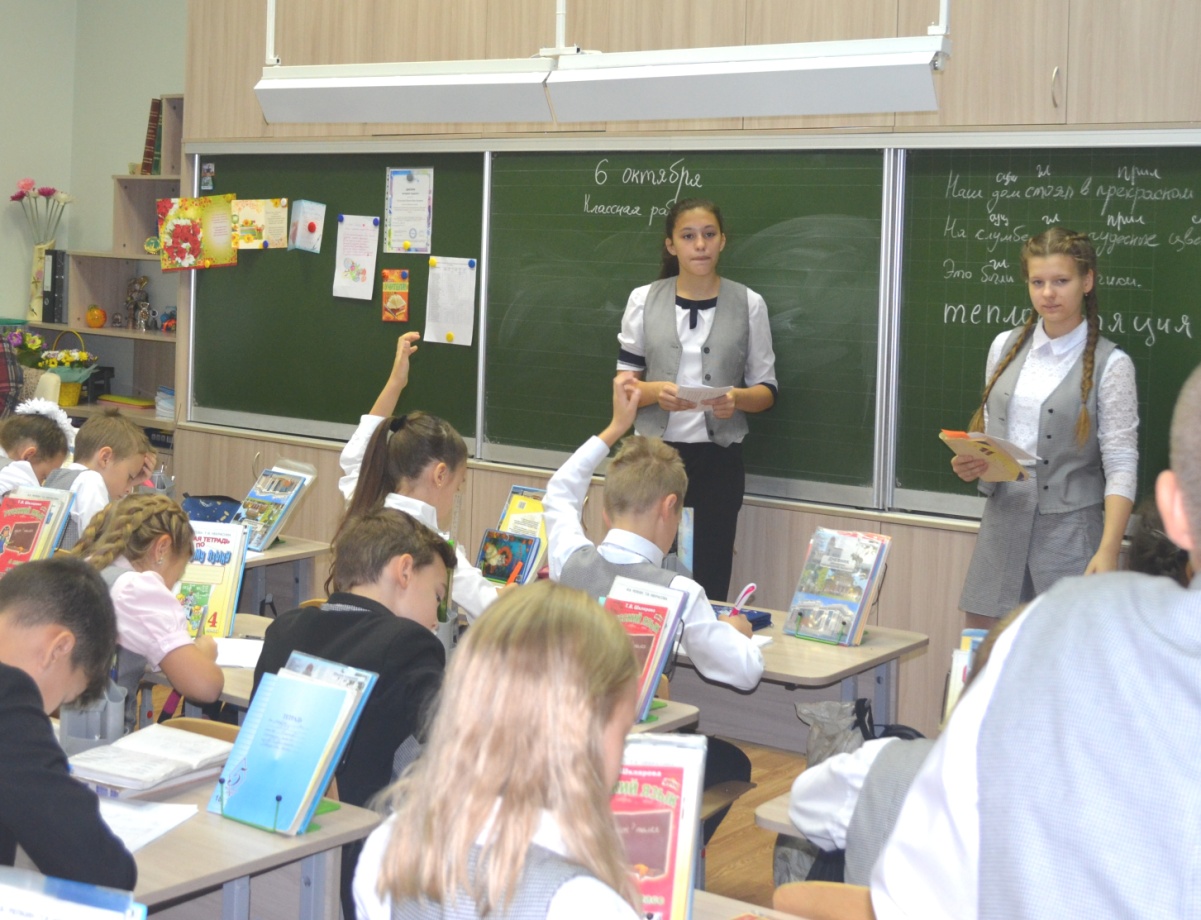 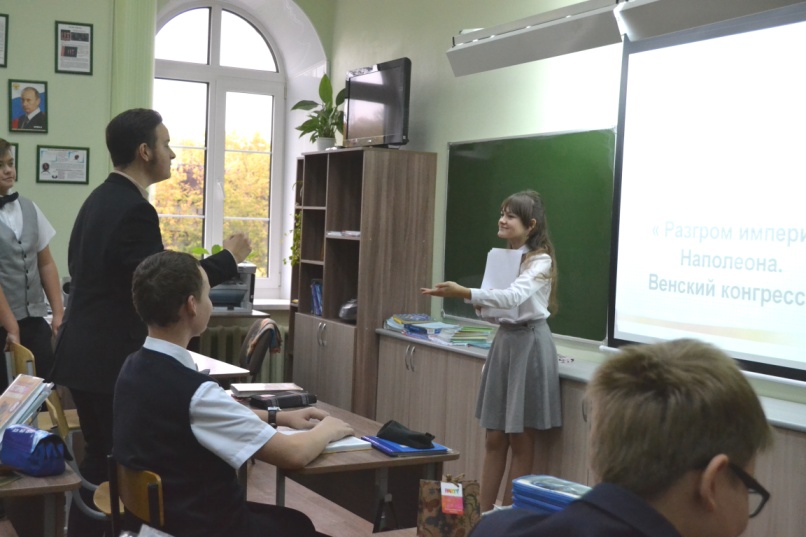 У нас в гостях молодежные парламентарии 
    18.03.2018 в гимназии состоялась встреча актива ученического самоуправления и волонтерского движения  с Председателем Молодежного Совета при Законодательном Собрании Пензенской области А.Р.Сушковым, командиром штаба студенческих отрядов Пензенской области А.А. Колобовым и председателем Научного студенческого общества Пензенского государственного университета  А.В. Пакаевым
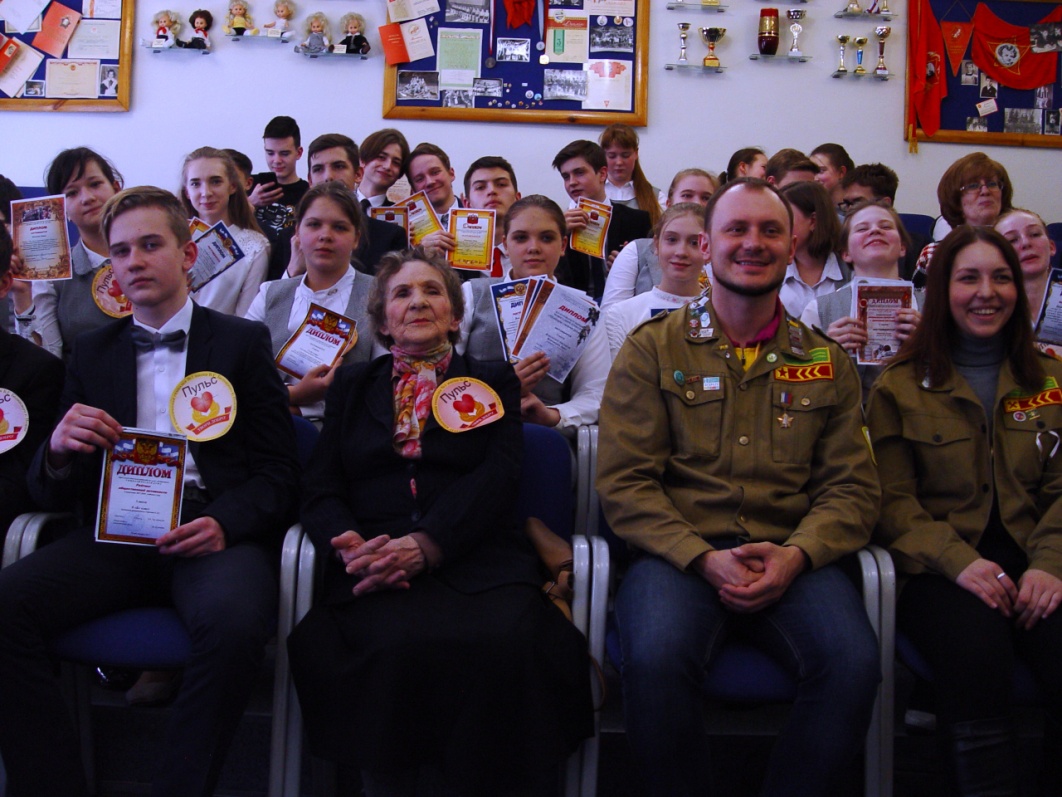 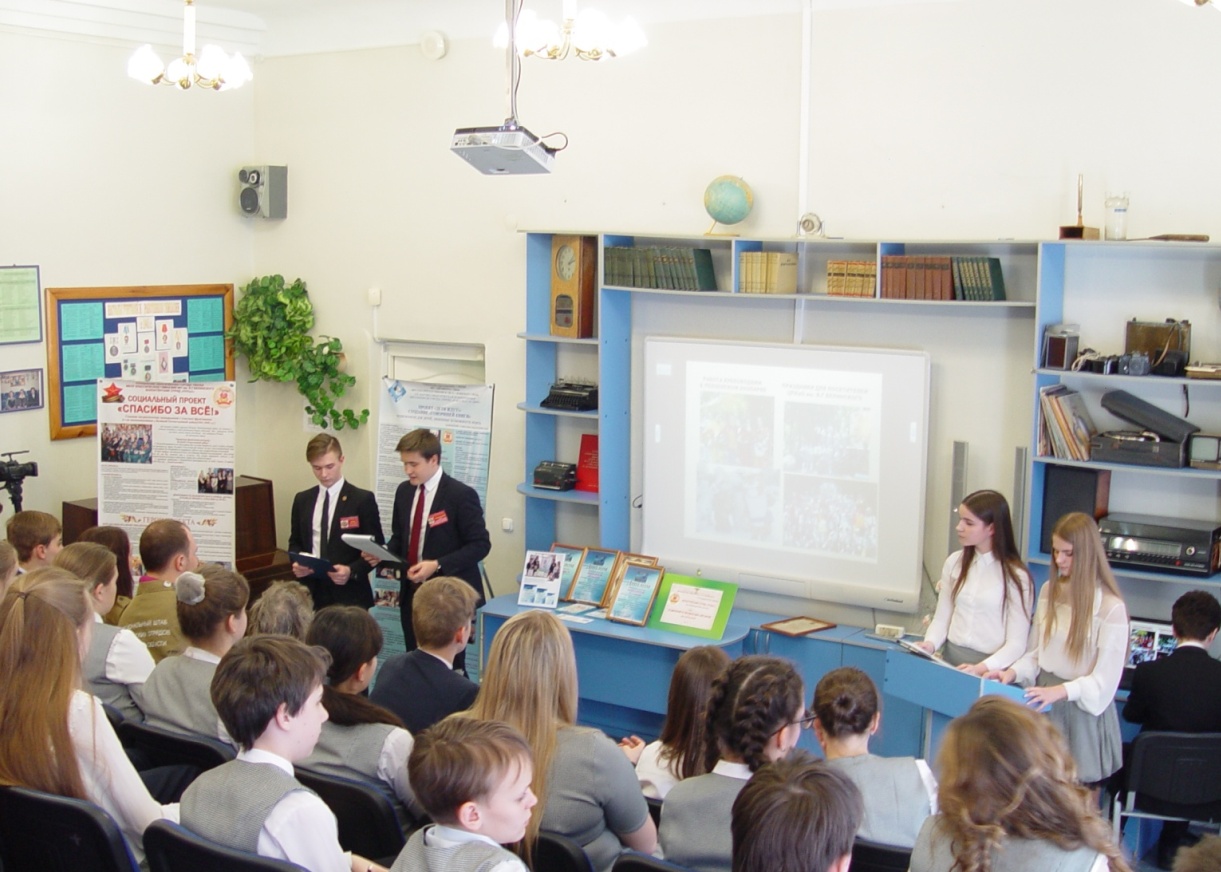 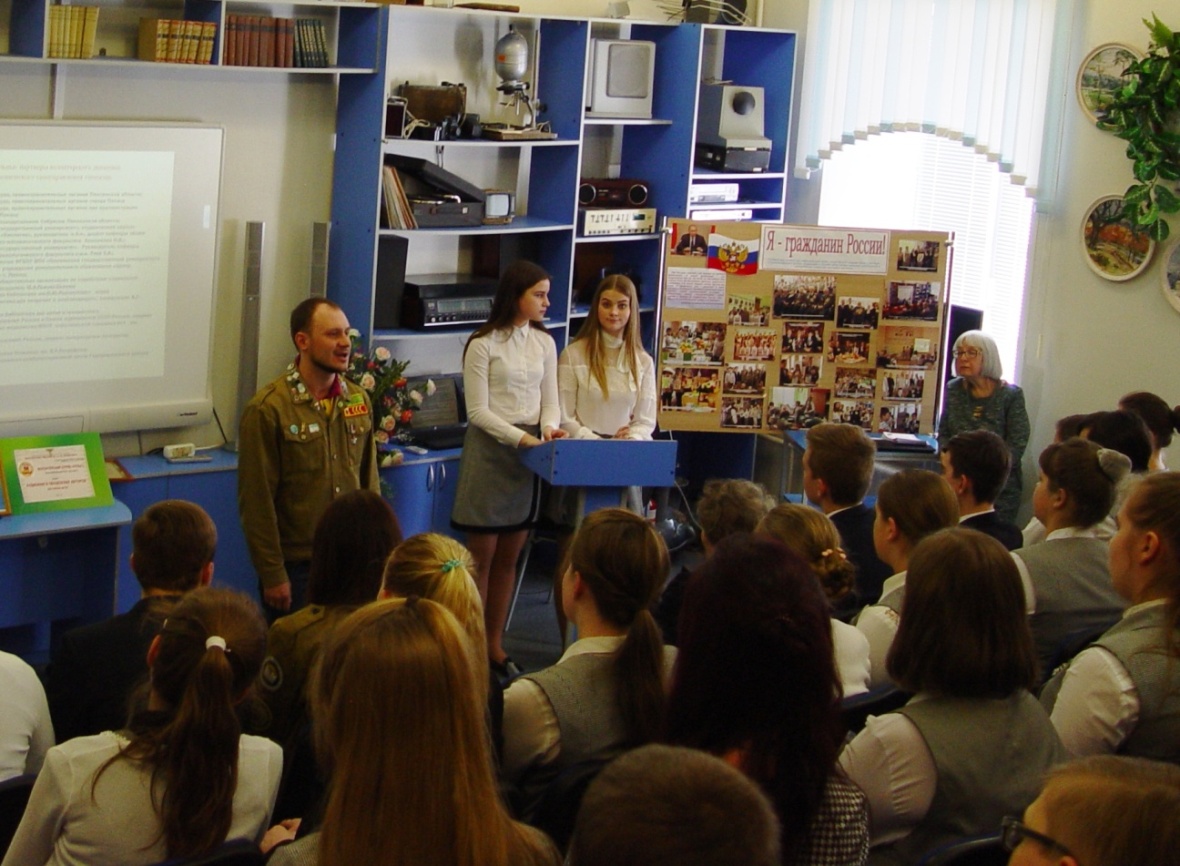 Встреча с Ю́.П.Вя́земским  —  

российским писателем, профессором, заведуюшим кафедрой мировой литературы и культуры МГИМО, автором и  бессменным ведущим телевизионной программы «Умницы и умники».
      На фото: волонтеры отряда «Пульс» рассказывают Ю.П.Вяземскому о реализации социального проекта «Дети ждут!». Апрель, 2018
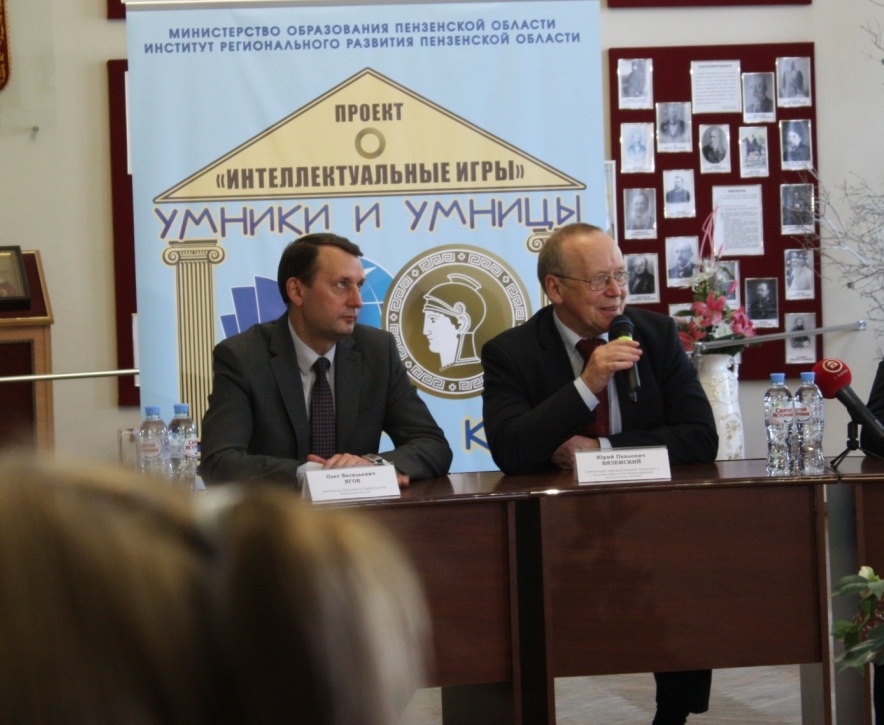 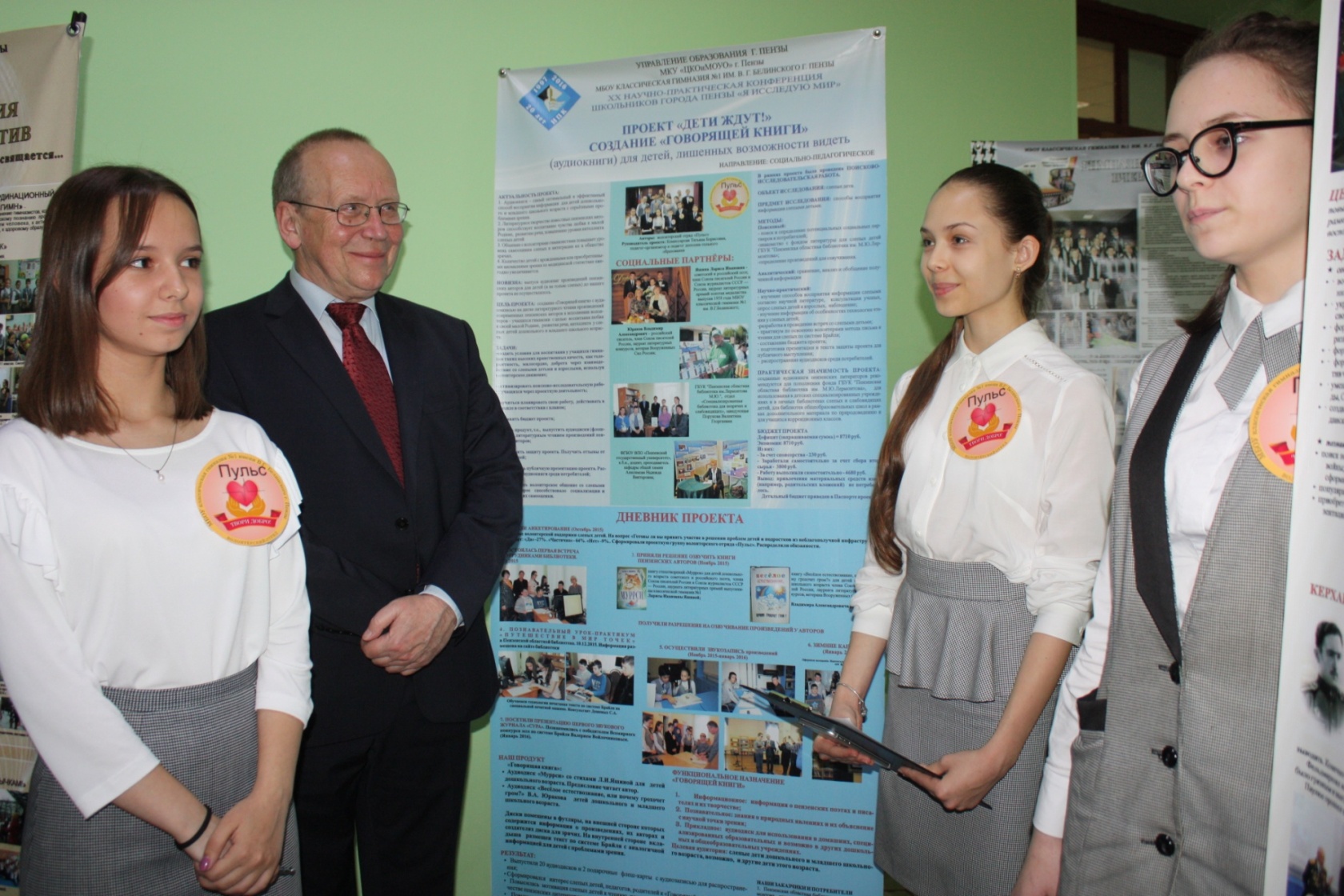 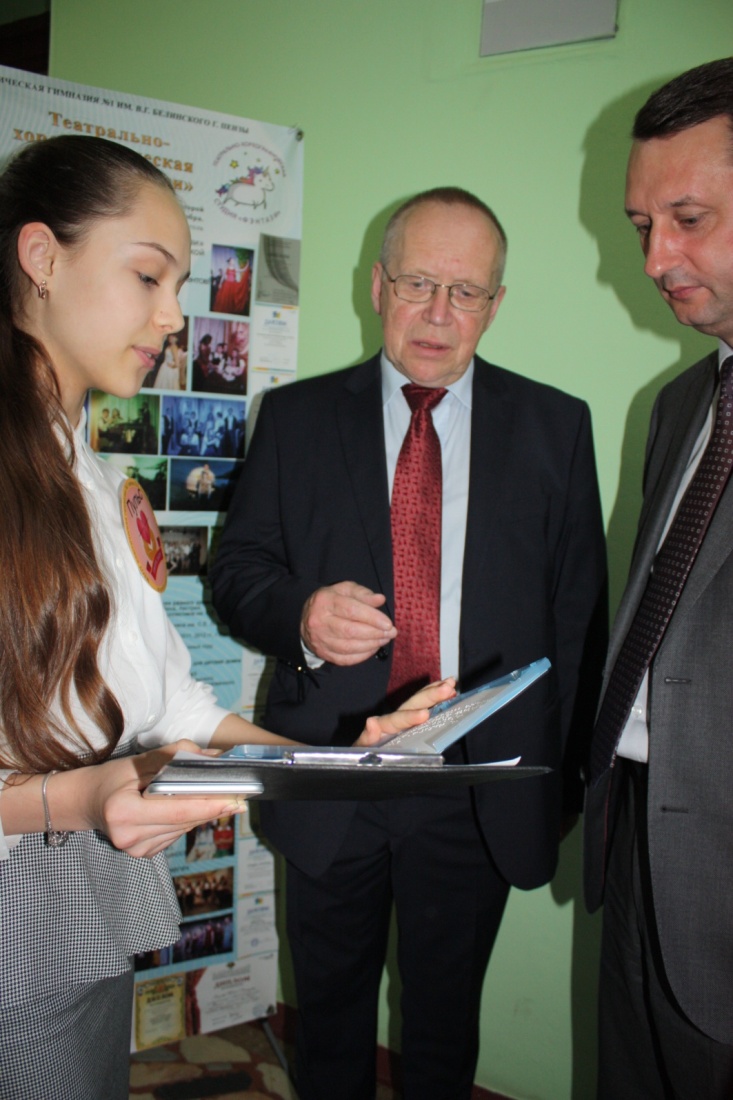 Региональный форум «Инициатива-2018». 
Губернатор Пензенской области И.А. Белозерцев 
отметил инициативу наших волонтёров!
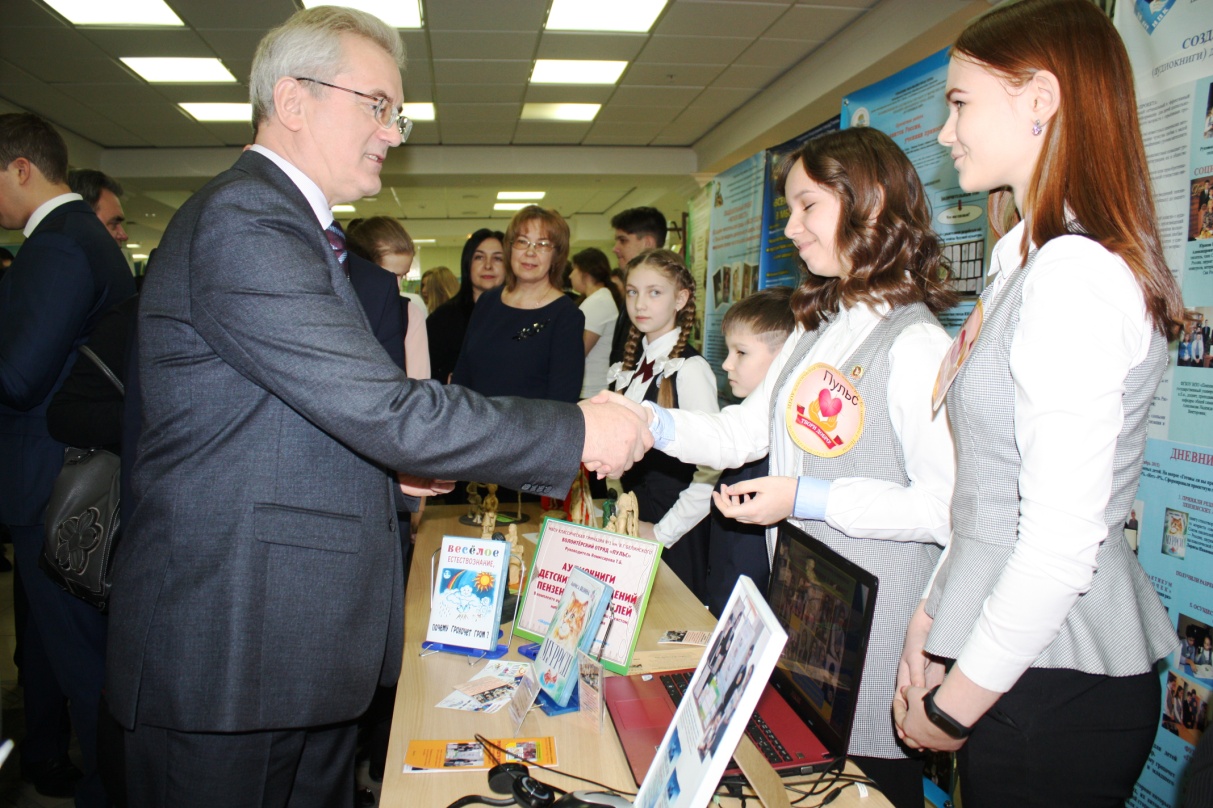 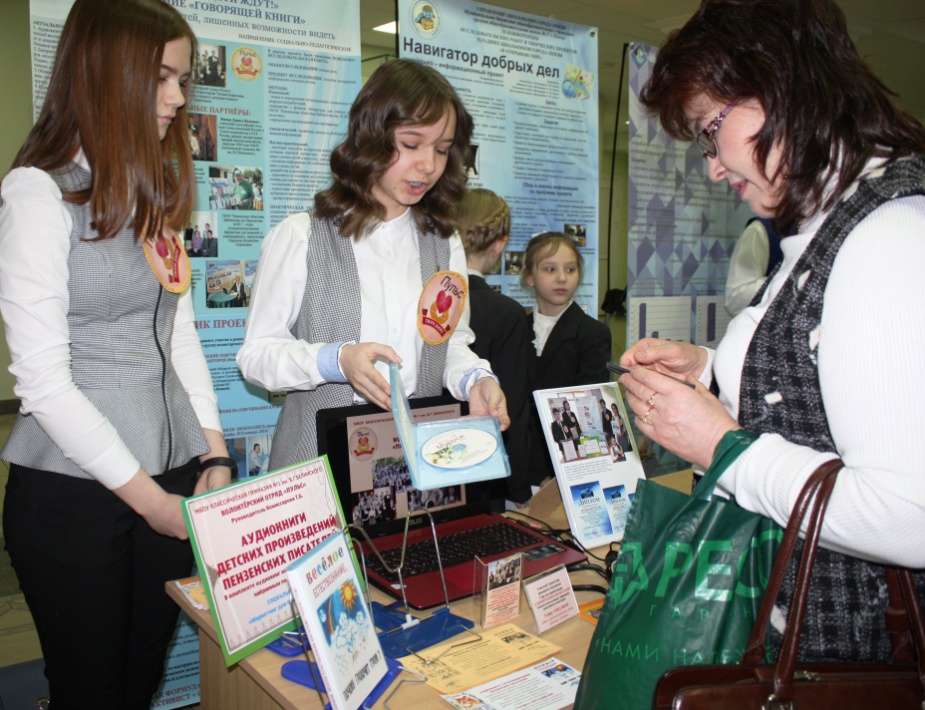 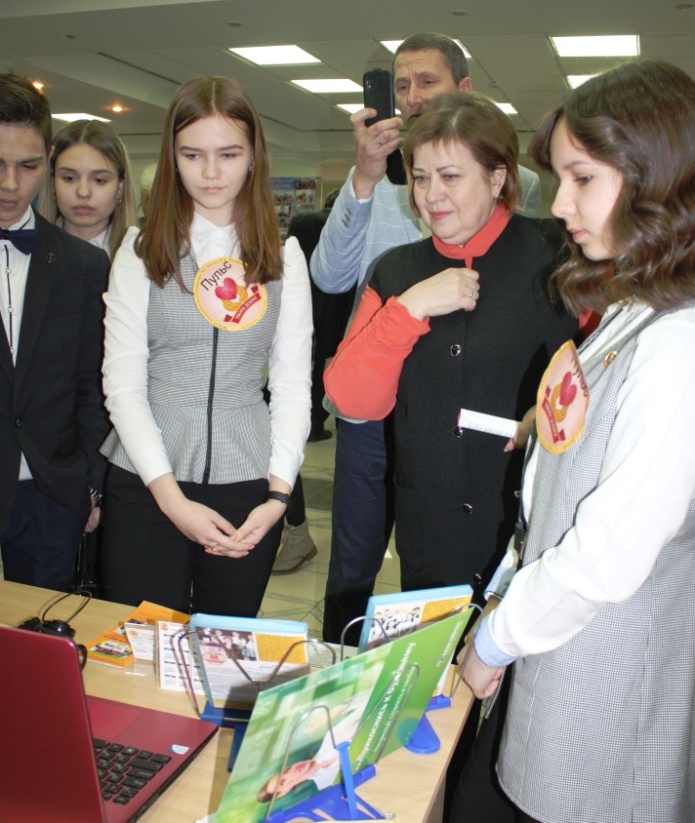 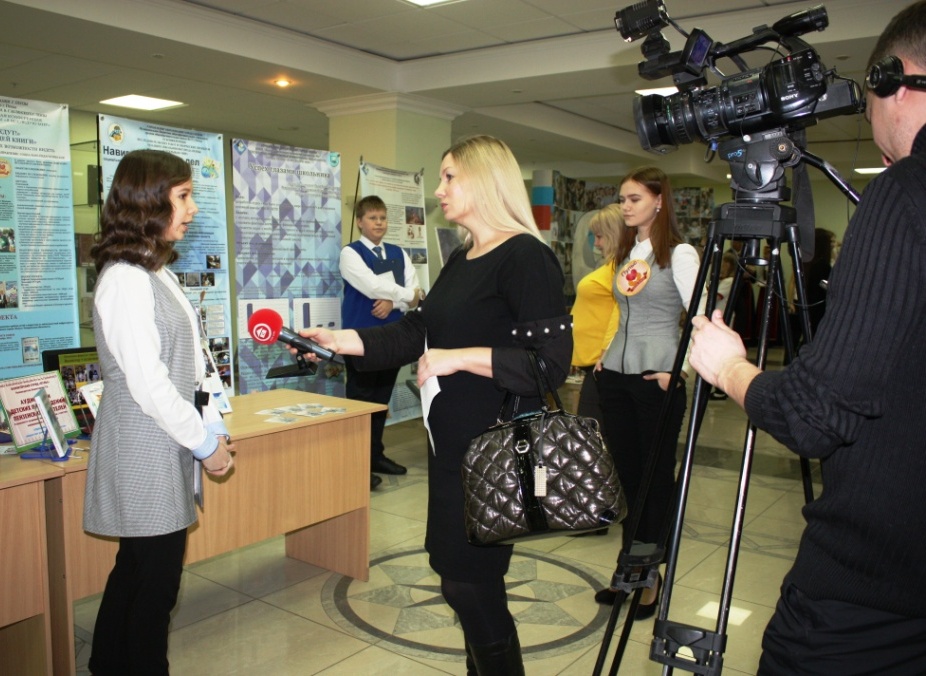 На фото: волонтёры отряда «Пульс», авторы социального проекта «Дети ждут!» 
А. Иноземцева,   Д. Войнова  и руководитель  отряда Т.Б.Комиссарова  - активные участники Форума. 21.02.2018
Открытые заседания гимназической Думы, собрания по итогам четверти и года
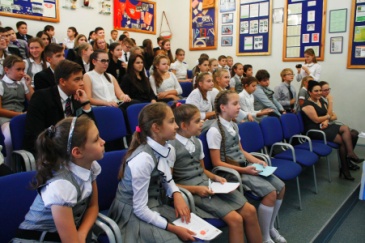 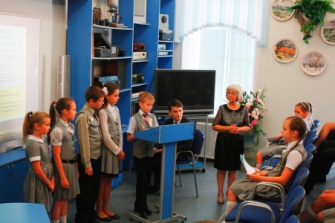 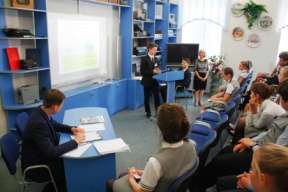 ПРОЕКТ «ПАМЯТЬ»
ДЕНЬ ПАМЯТИ И ВРУЧЕНИЕ ПРЕМИИ
«За миролюбие!» 
 им. Героя РФ  Р.Г. Берсенева
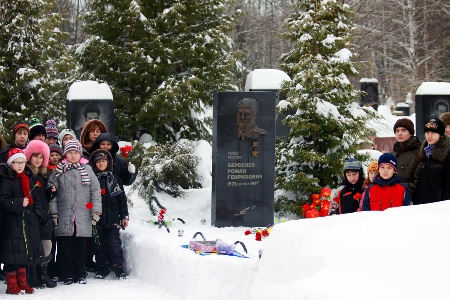 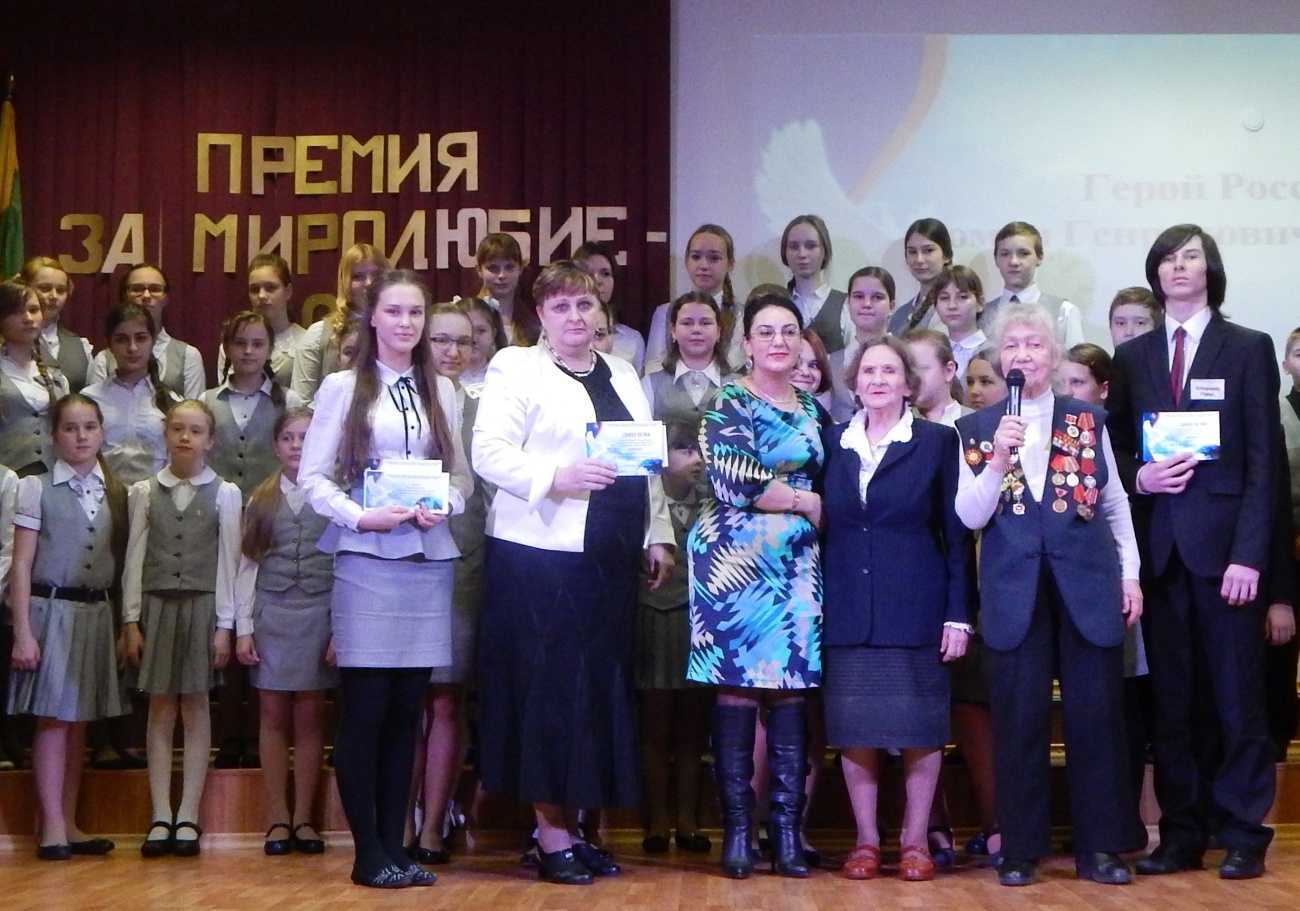 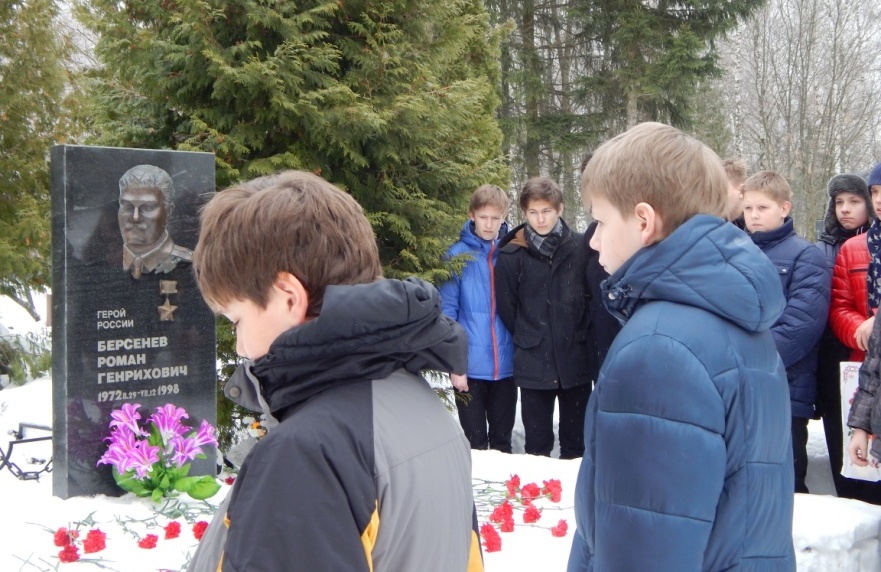 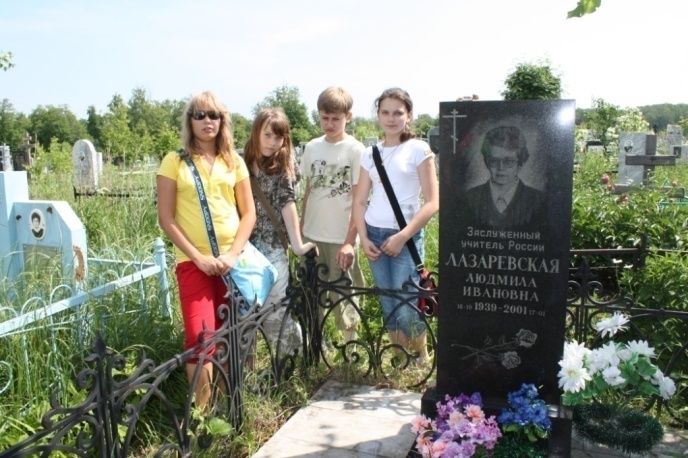 УБОРКА МЕСТ ЗАХОРОНЕНИЙ
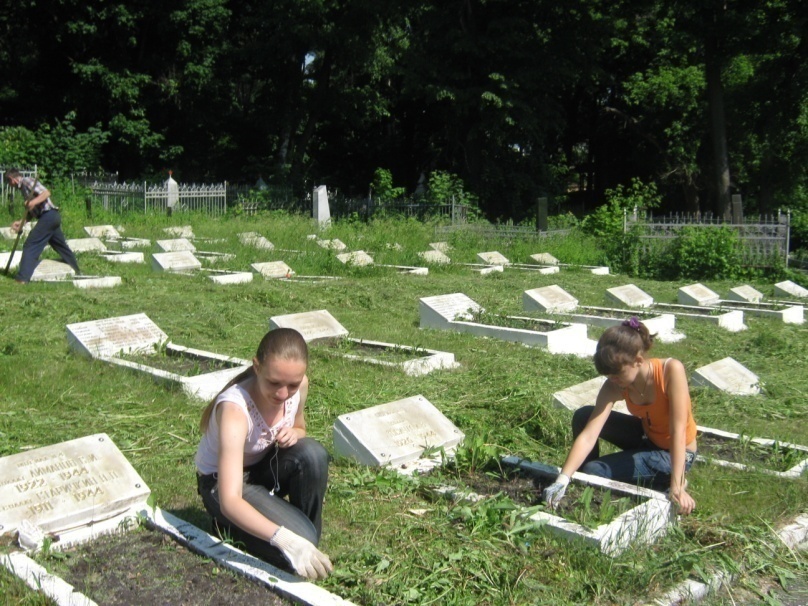 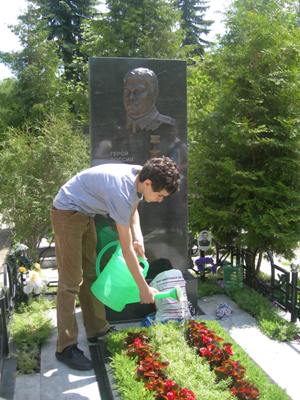 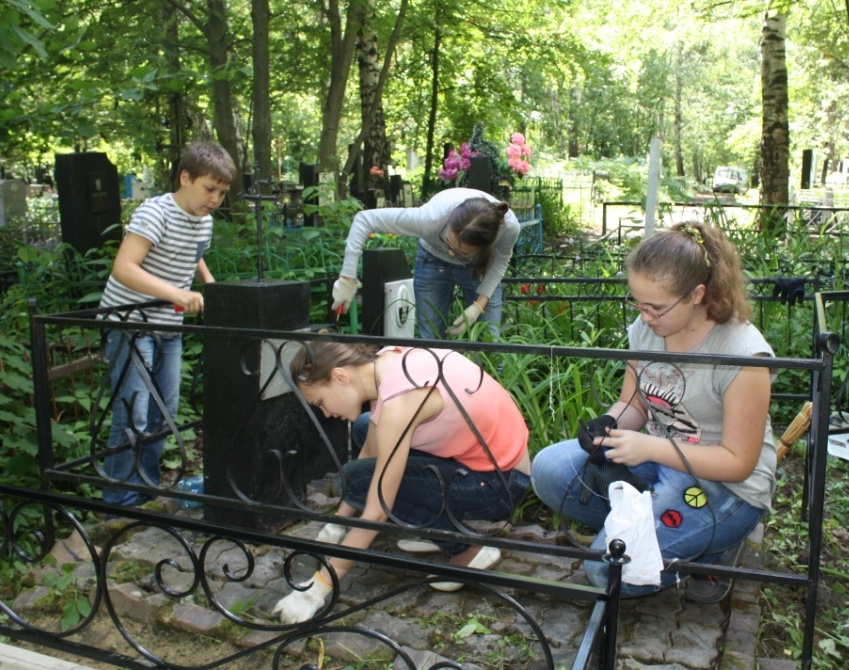 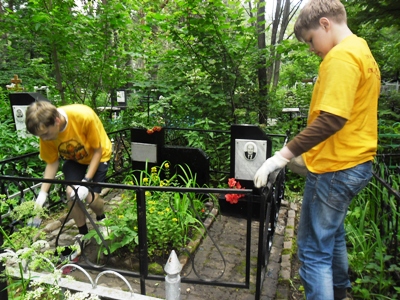 Уборка мест захоронения одиноких учителей гимназии Заслуженных учителей РФ  Е.А.Гордеева и Л.И.Лазаревской, военных кладбищ на Мироносицком кладбище,  оказание помощи в  уборке могилы  Героя России и выпускника гимназии Р.Г.Берсенева.
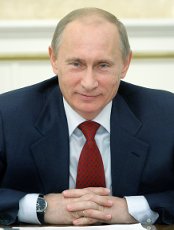 ПРОЕКТ "ВЕТЕРАН"«Историю Великой Отечественной войны нужно изучать не через литературу, а через встречи с людьми ее пережившими, так как эти воспоминания ценны тем, что они не искажены».                  В.В.Путин
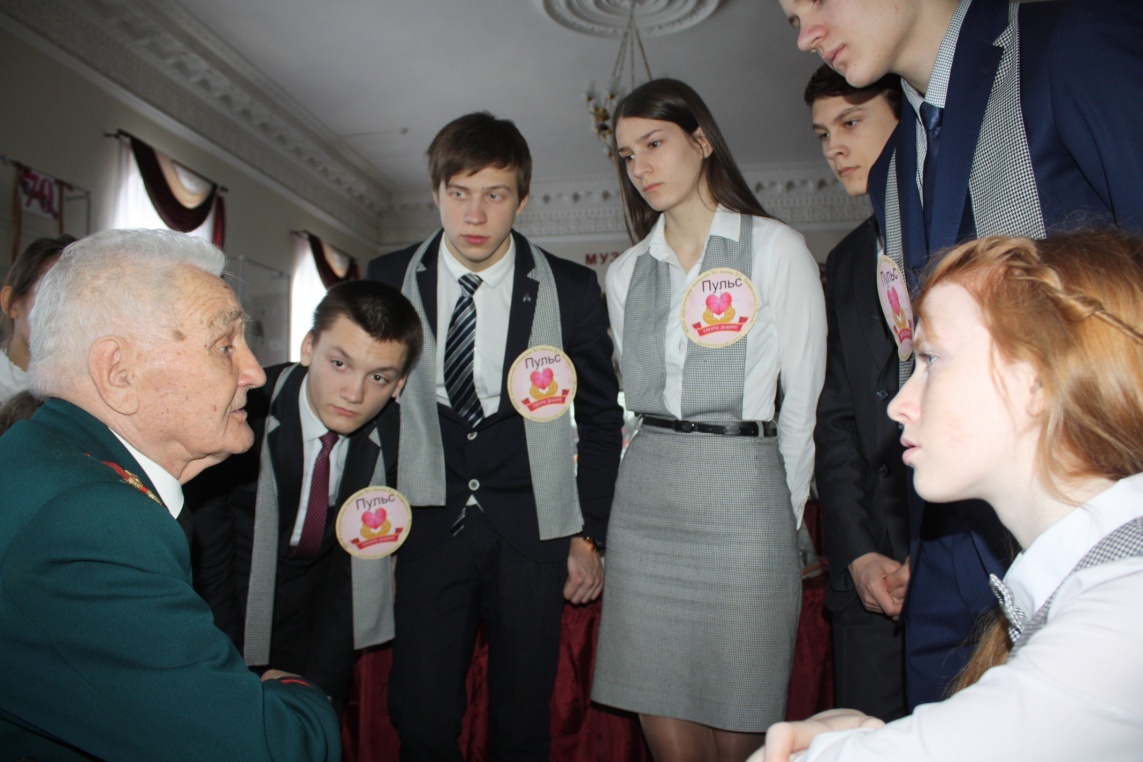 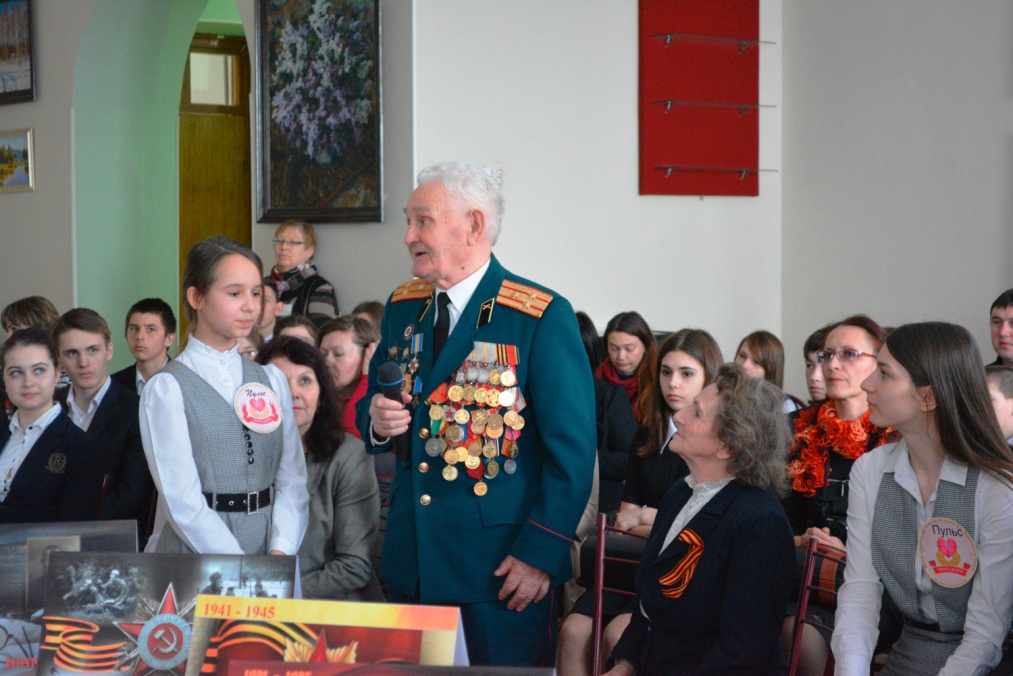 На фото: 1. митинг «Вахта памяти». Почётный гость – участник Великой 
Отечественной войны А.В.Волков; 2. рассказ фронтовика трогает наши души. Гимназия №1. Праздник, посвященный Дню Победы
ВСТРЕЧИ с  В.М. Керханаджевым, участником битв в Сталинграде, Смоленске, Берлине, председателем Совета ветеранов города Пензы
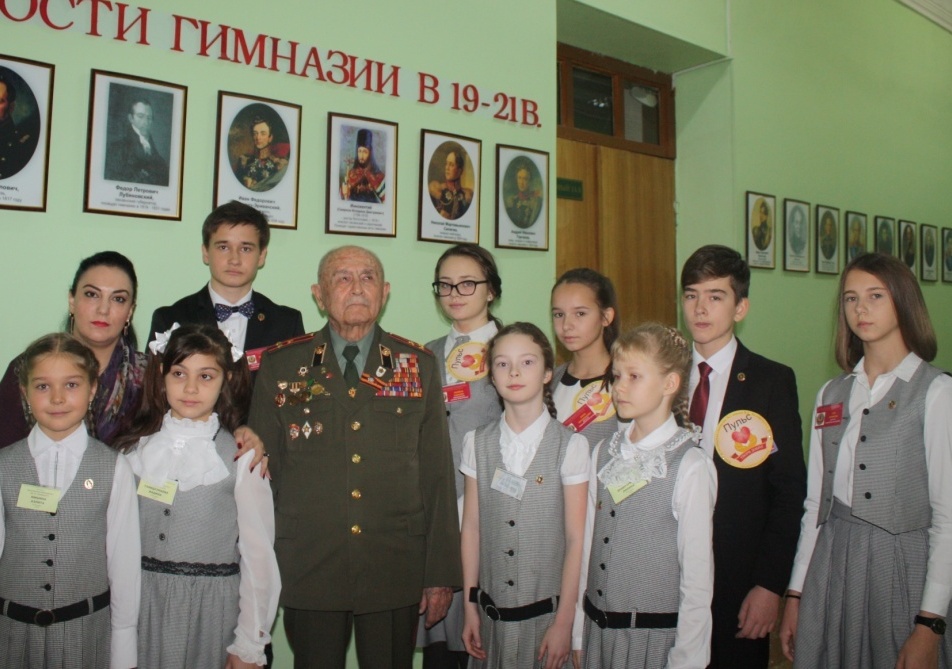 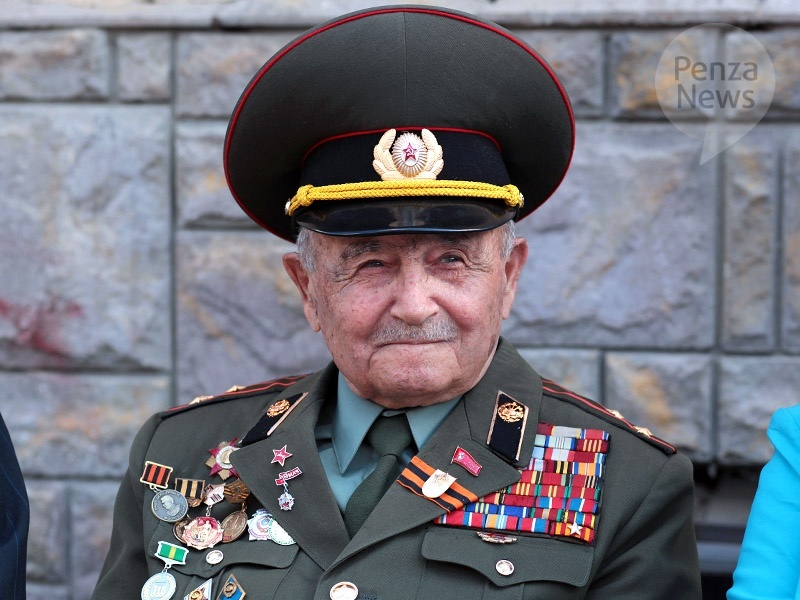 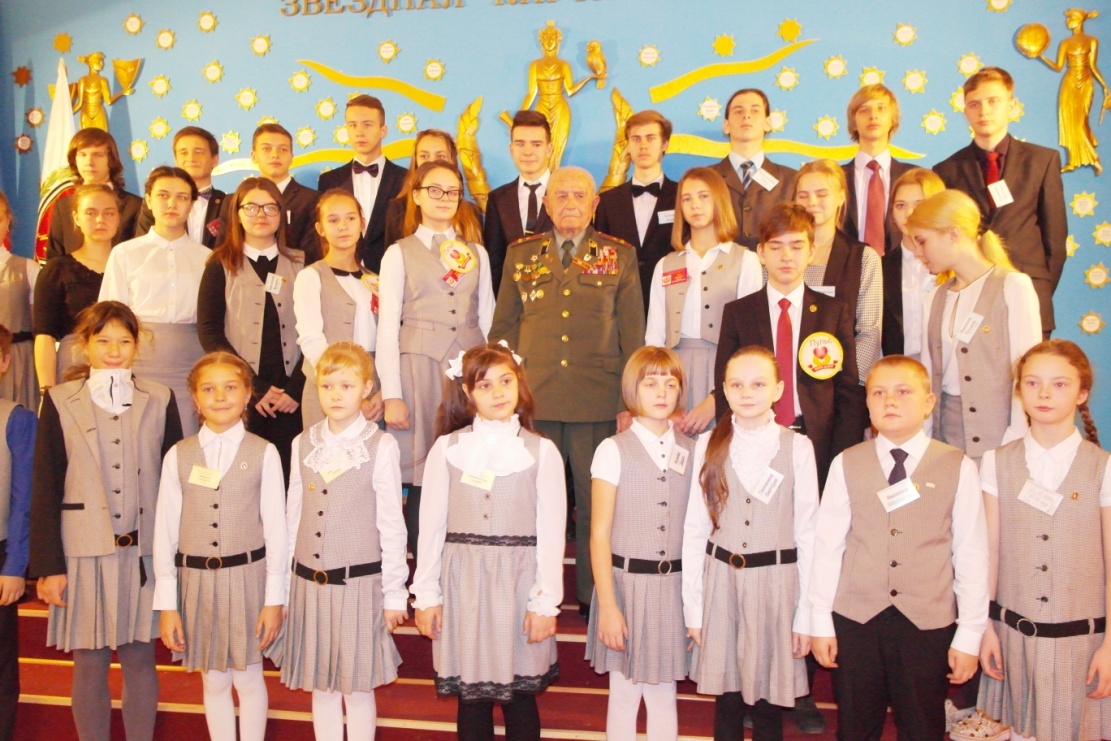 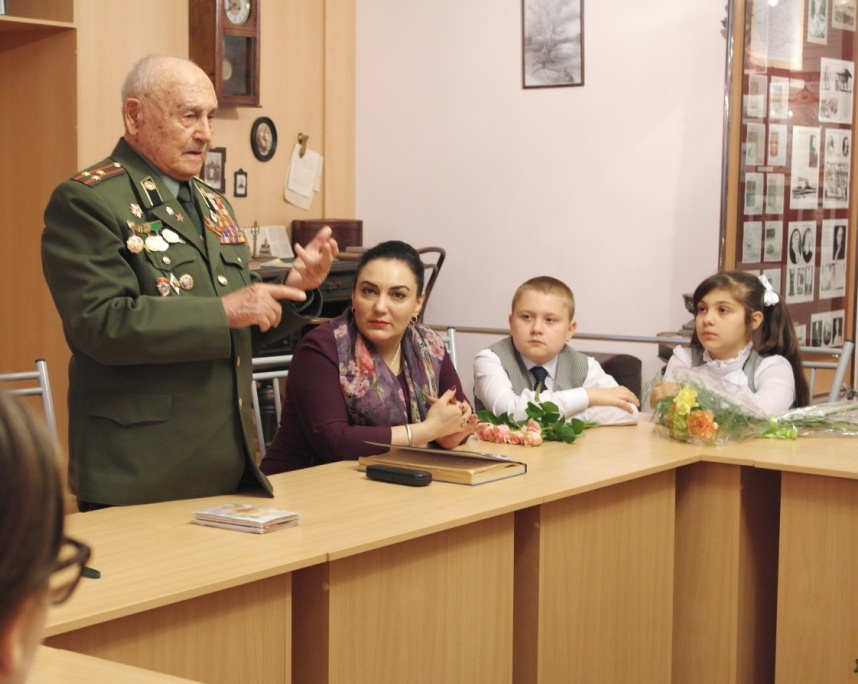 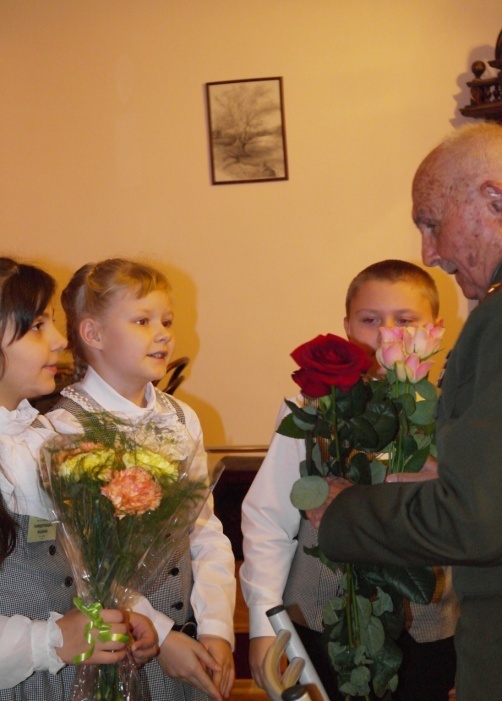 ОРГАНИЗУЮТСЯ ВСТРЕЧИ С УЧАСТНИКАМИ ВОВ, ТРУЖЕННИКАМИ ТЫЛА, «ДЕТЬМИ ВОЙНЫ»
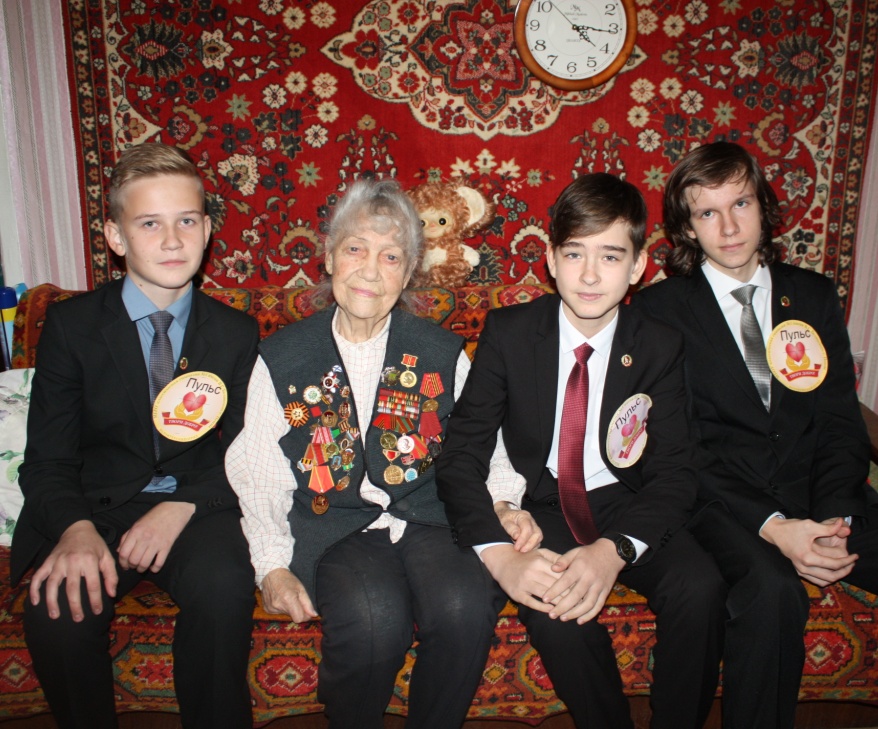 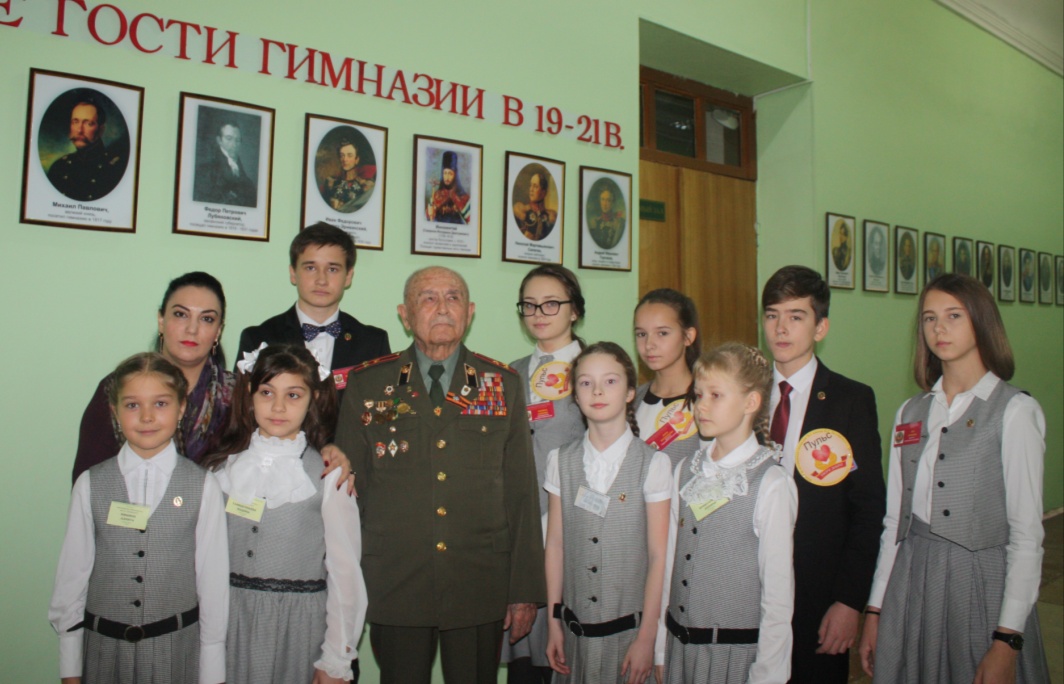 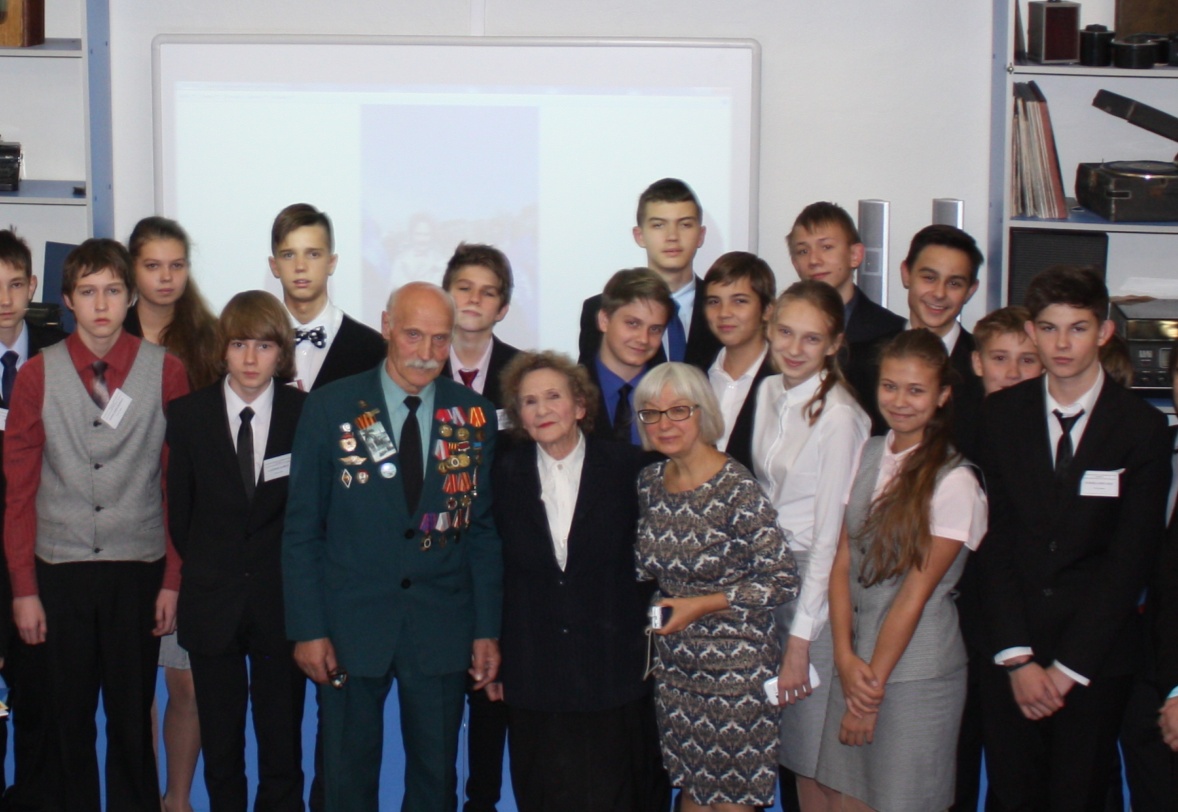 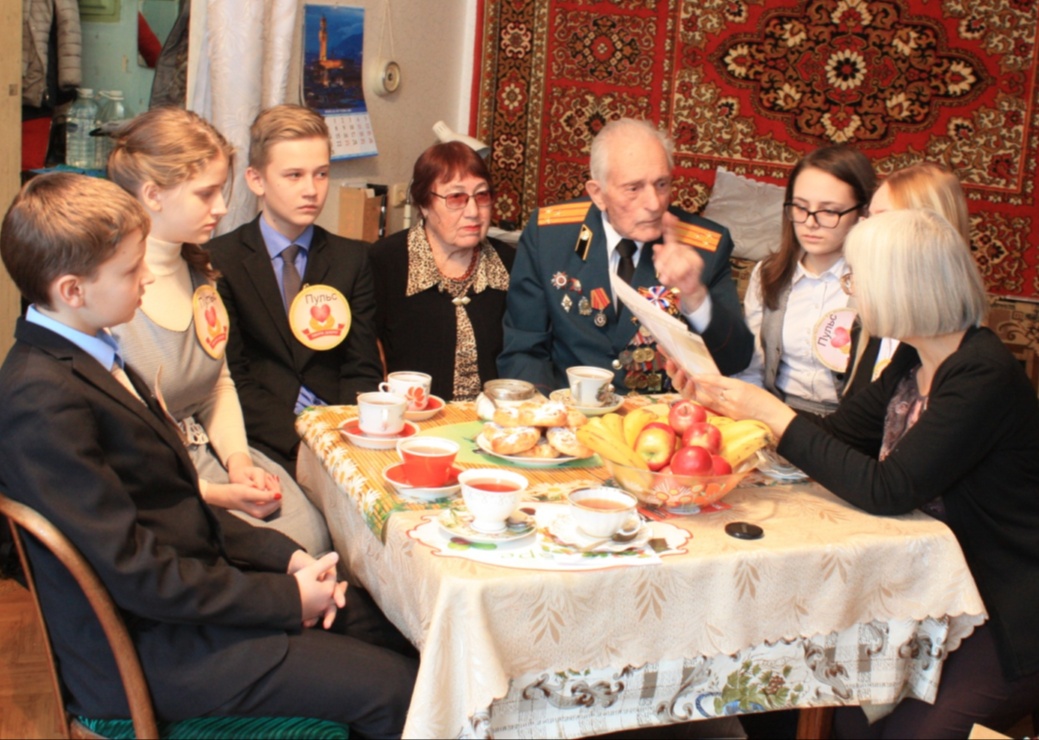 ВсТРЕЧИ с Ф.П. СТЕПАНОВЫМ,  УЧАСТНИКОМ БОЕВЫХ ДЕЙСТВИТЙ в Новгородской, Калининской областях, на Смоленщине и в Белоруссии. Переживший блокаду Ленинграда.
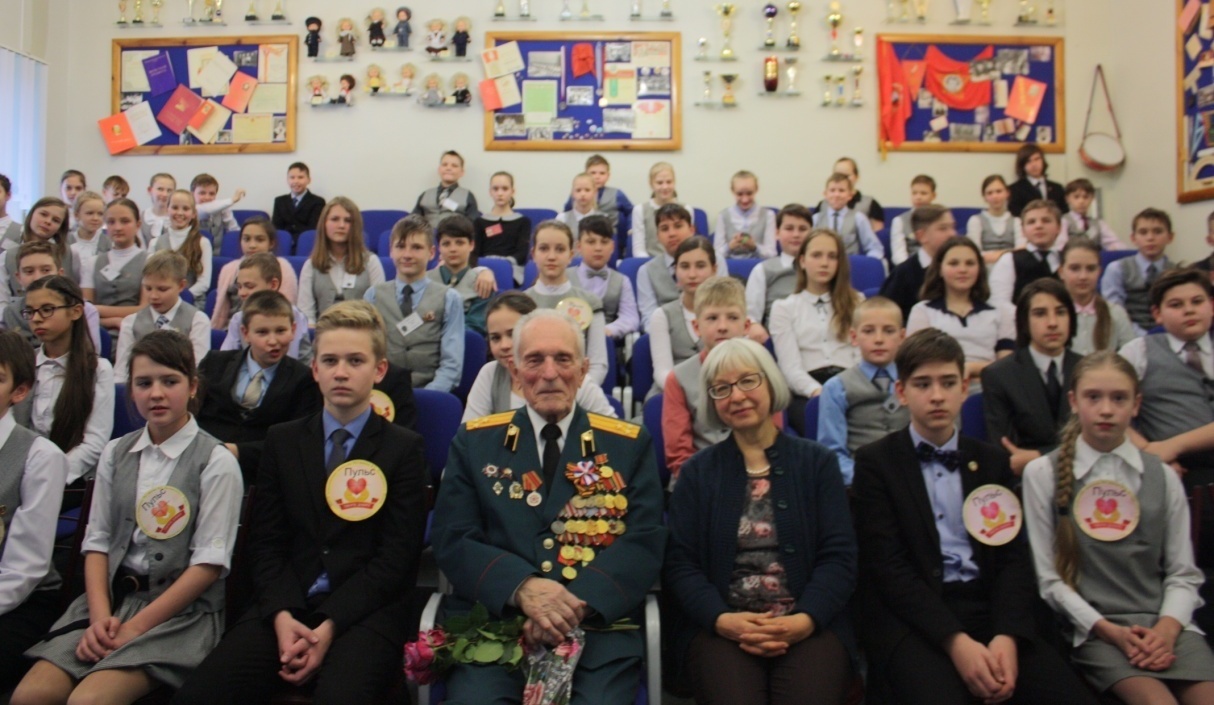 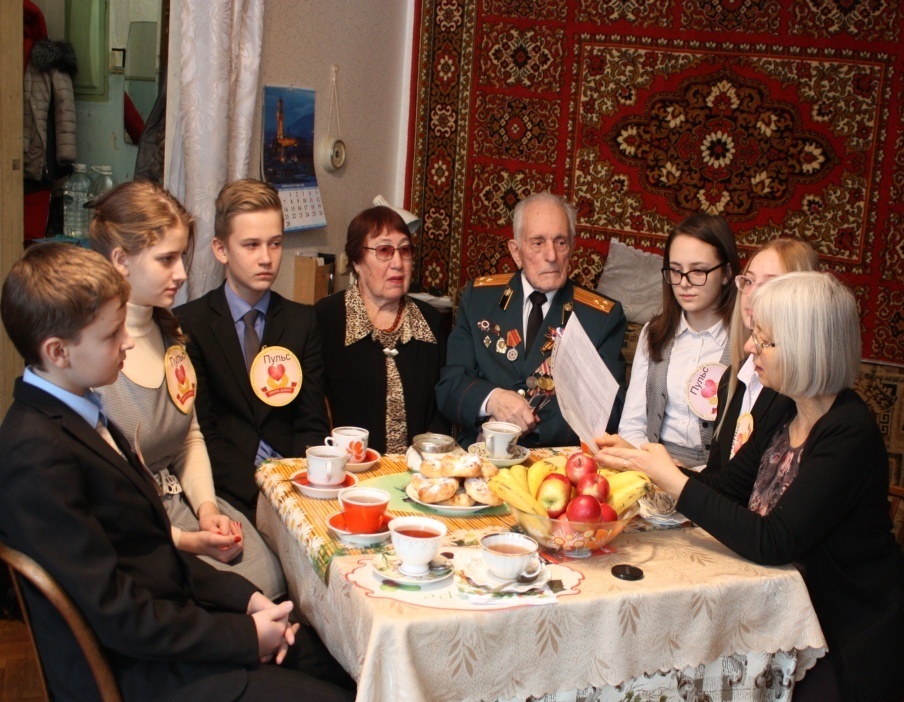 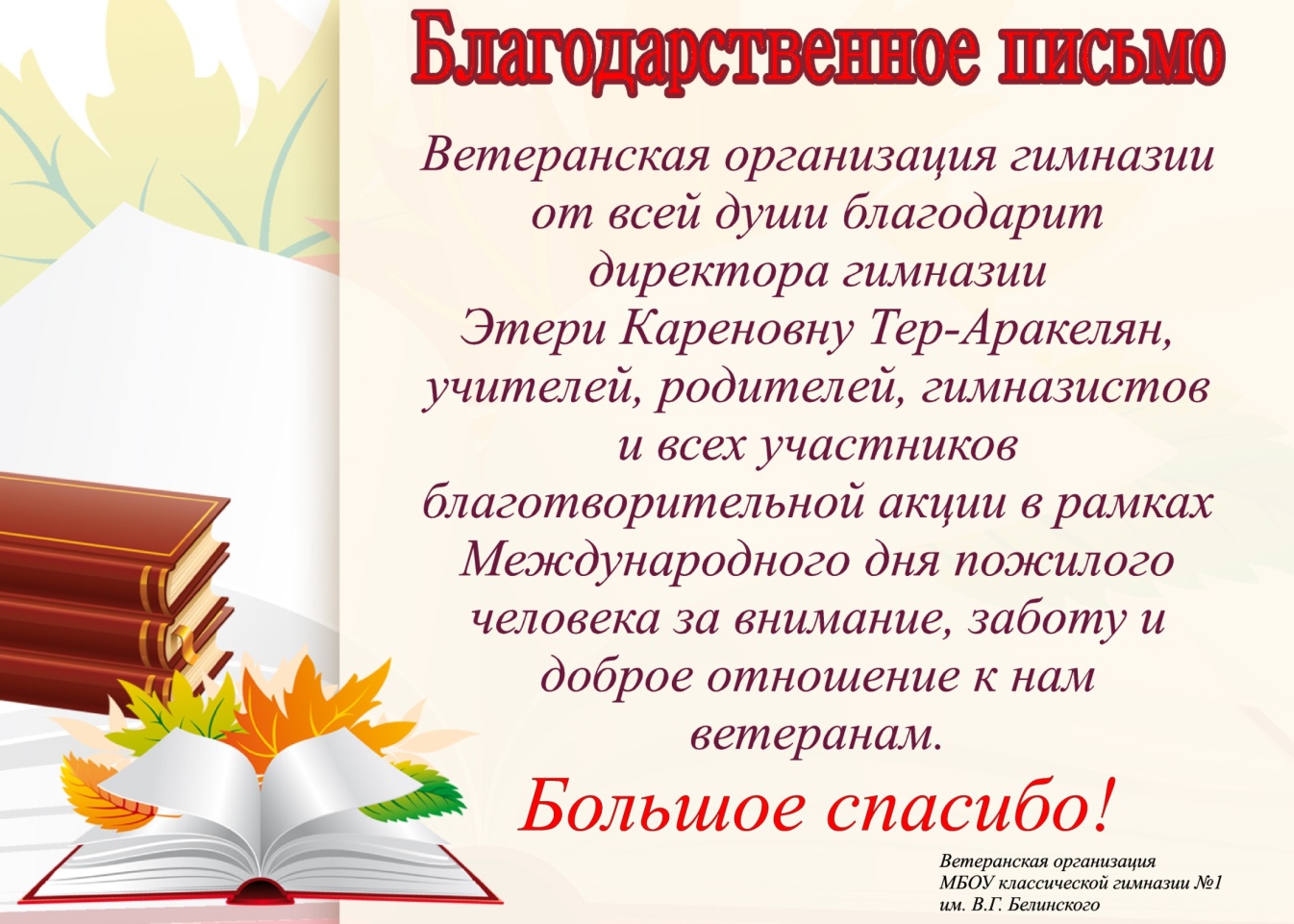 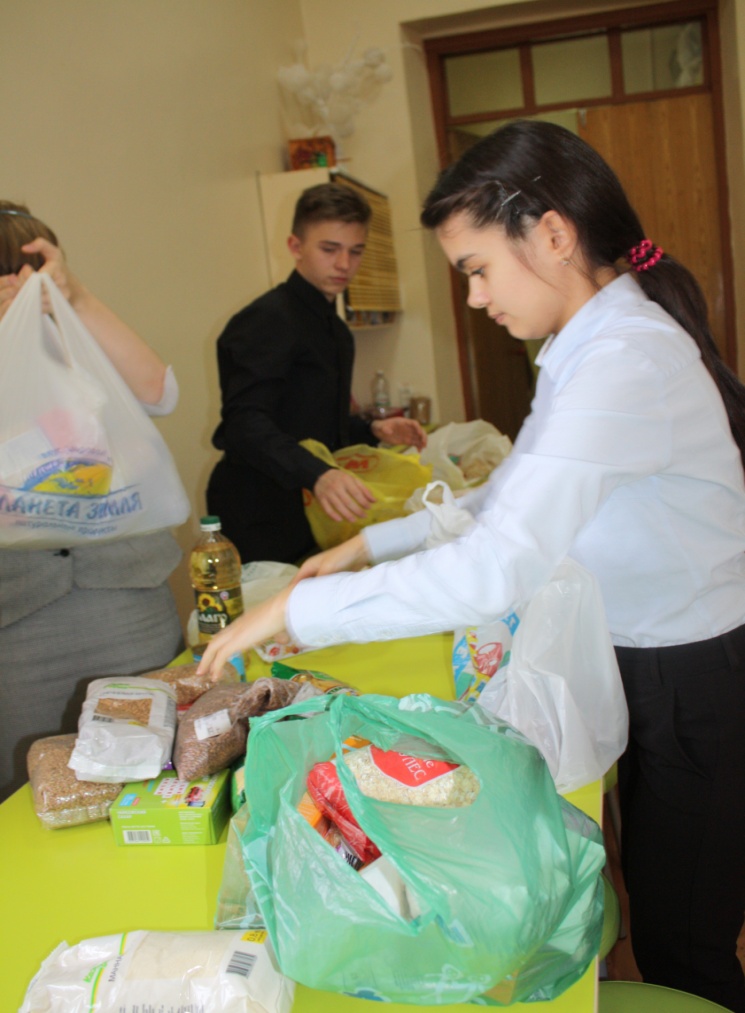 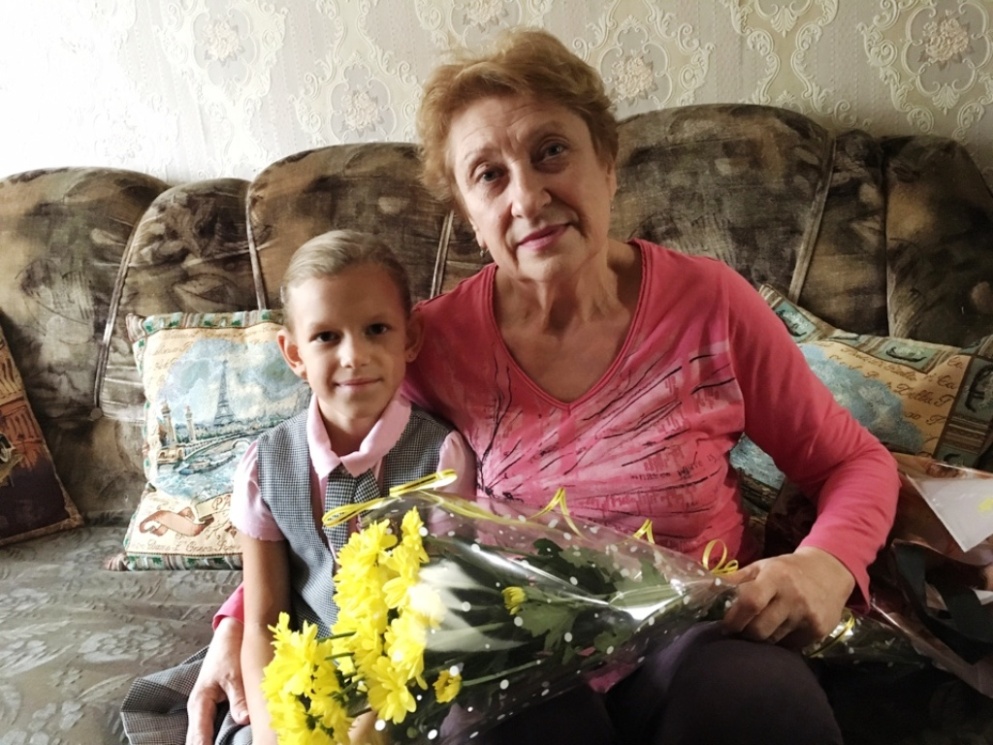 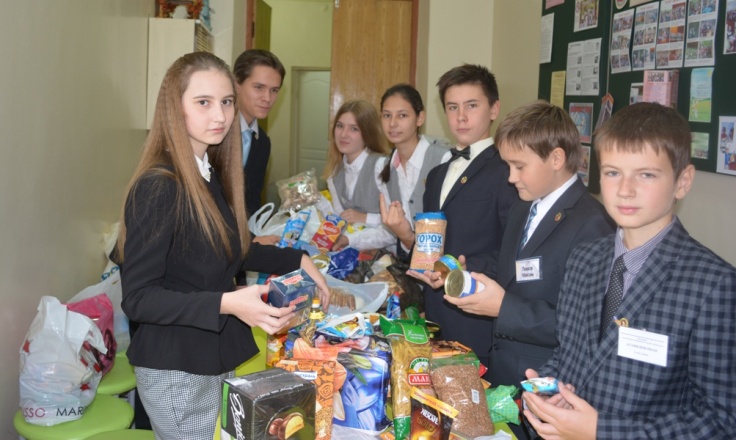 Благотворительная акция «День пожилого человека»
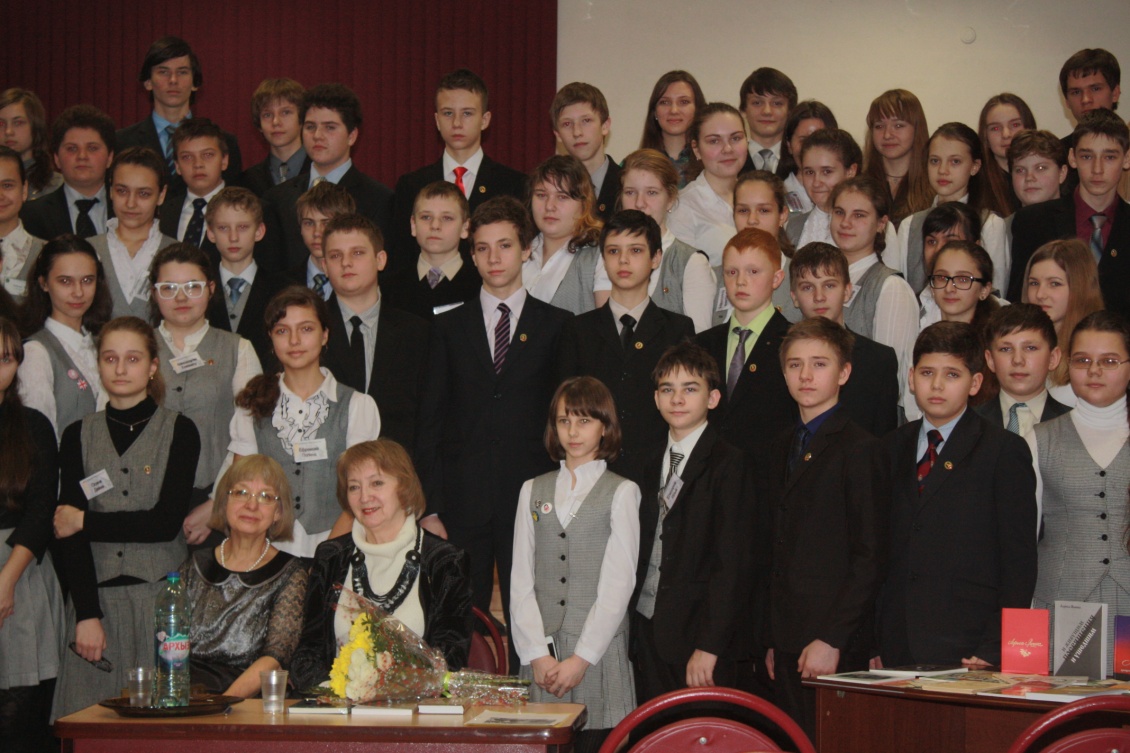 Лариса Яшина – 
знаменитая выпускница гимназии
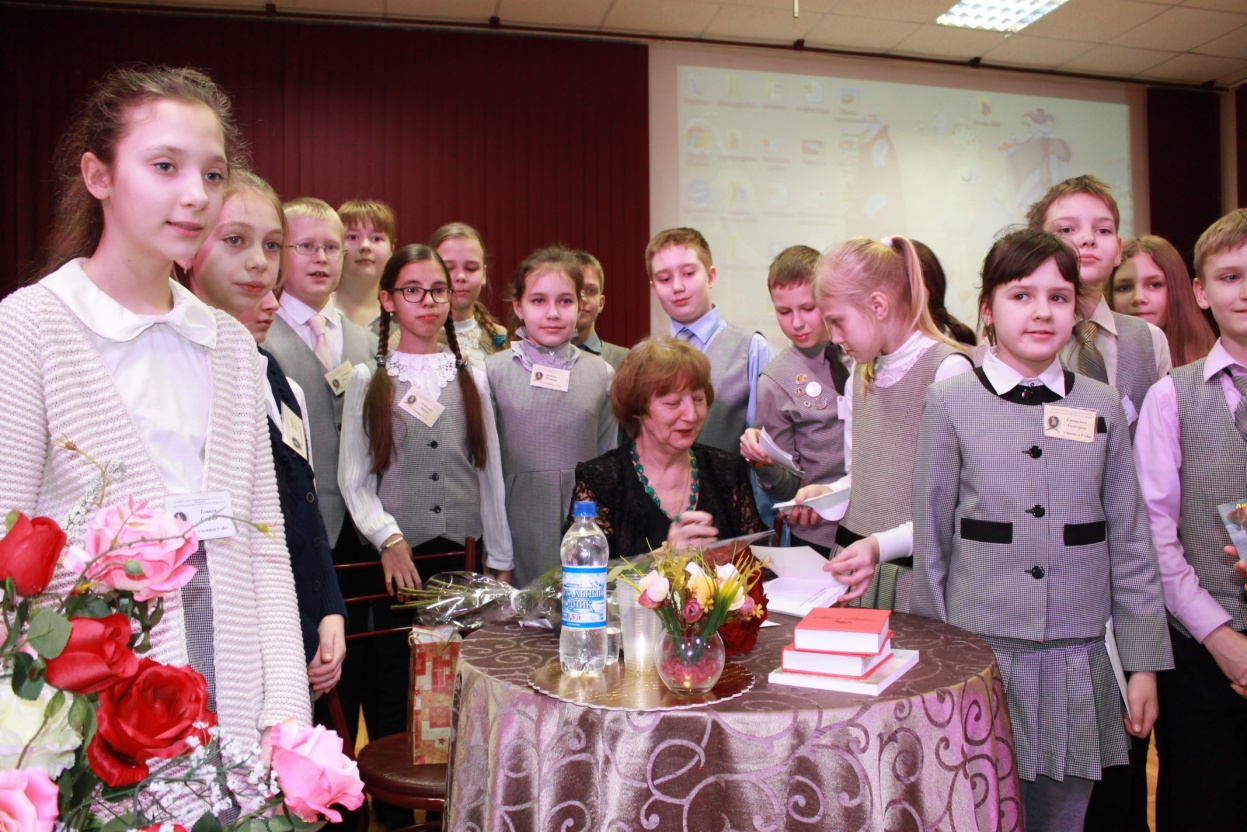 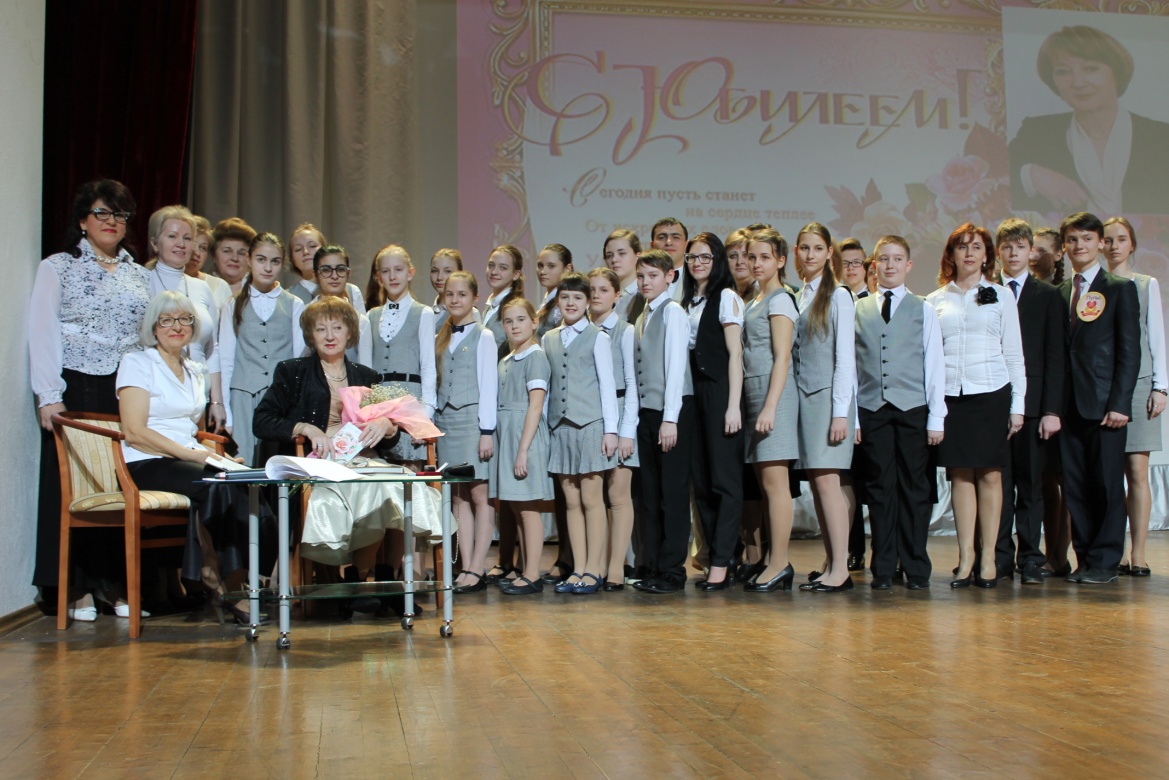 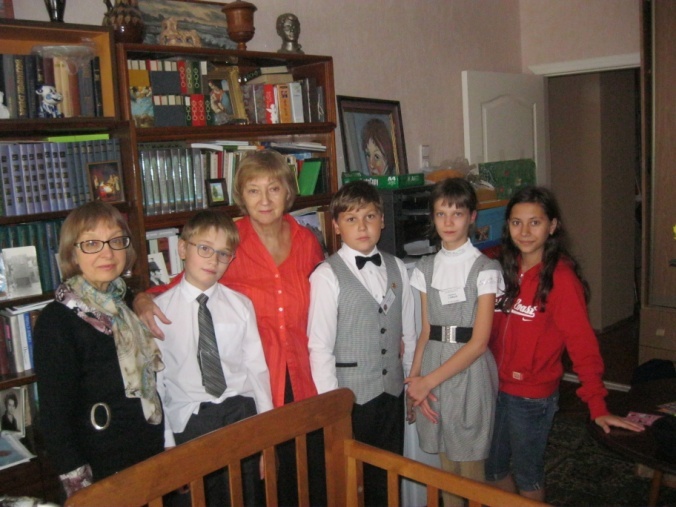 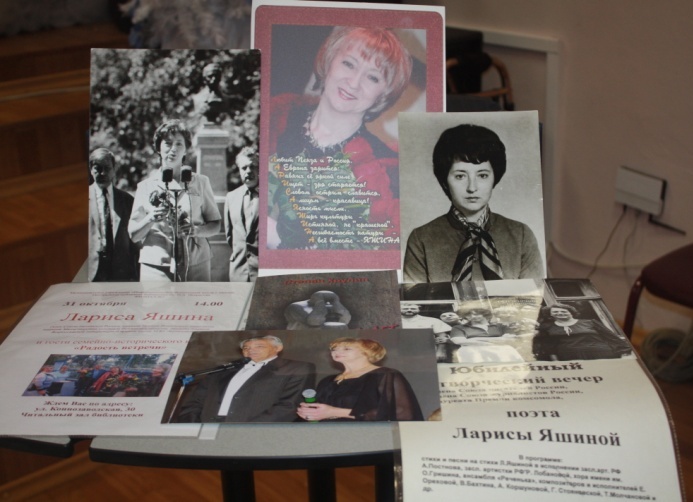 Выступление для ветеранов на празднике"День Победы" в Пензенском зоопарке. 09.05.2017
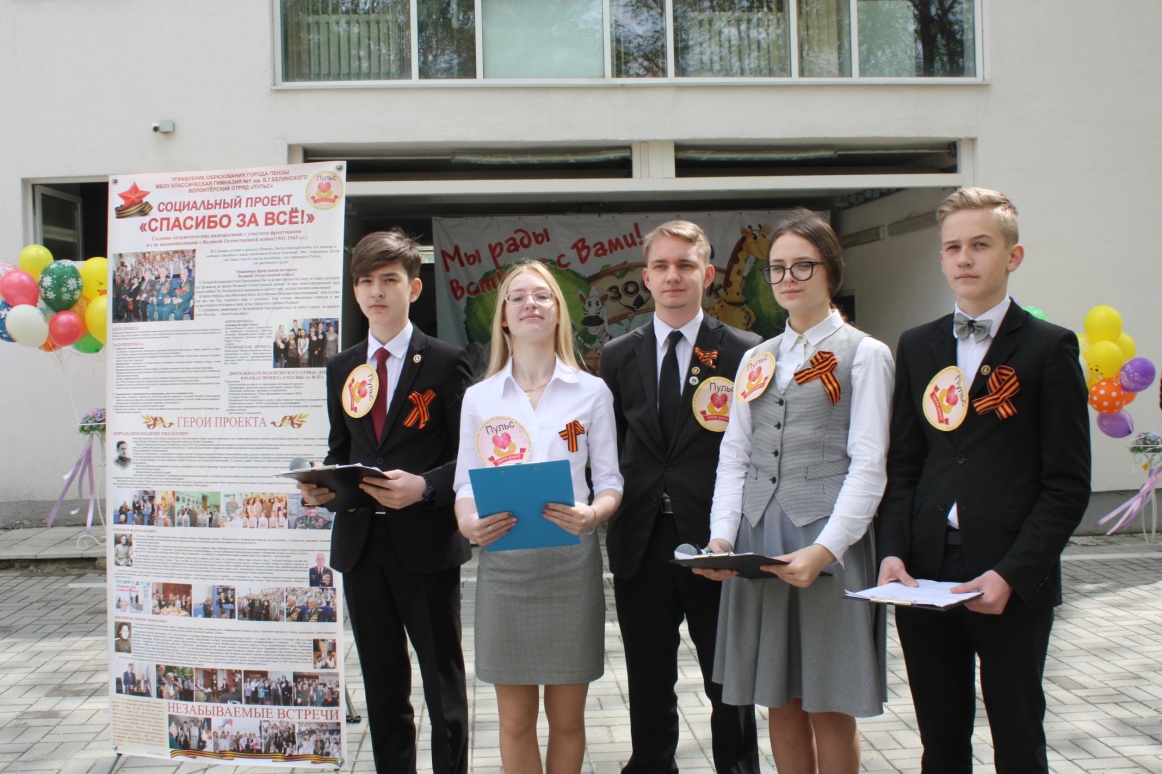 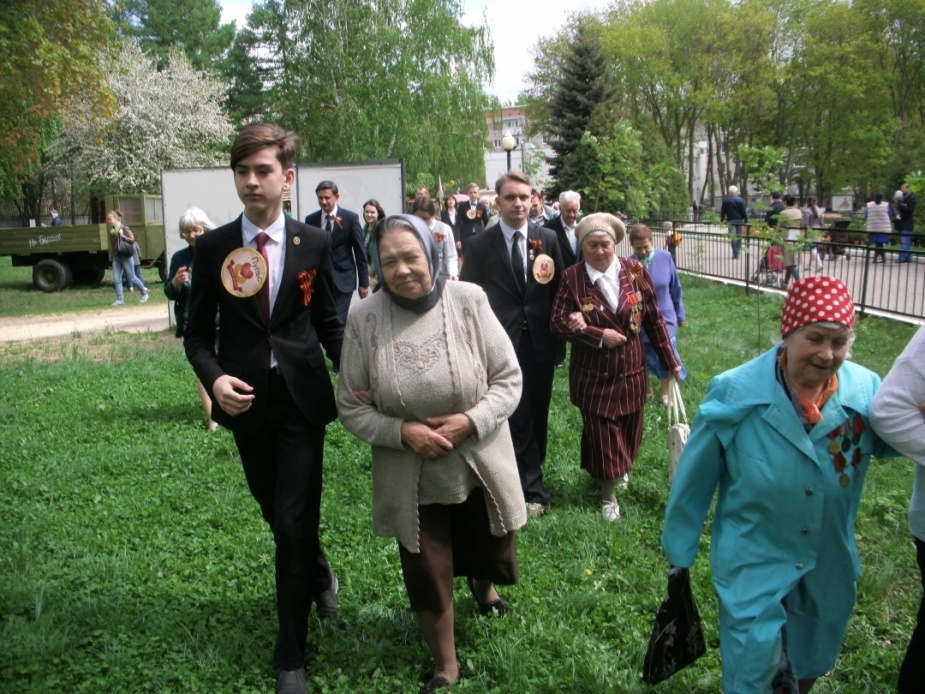 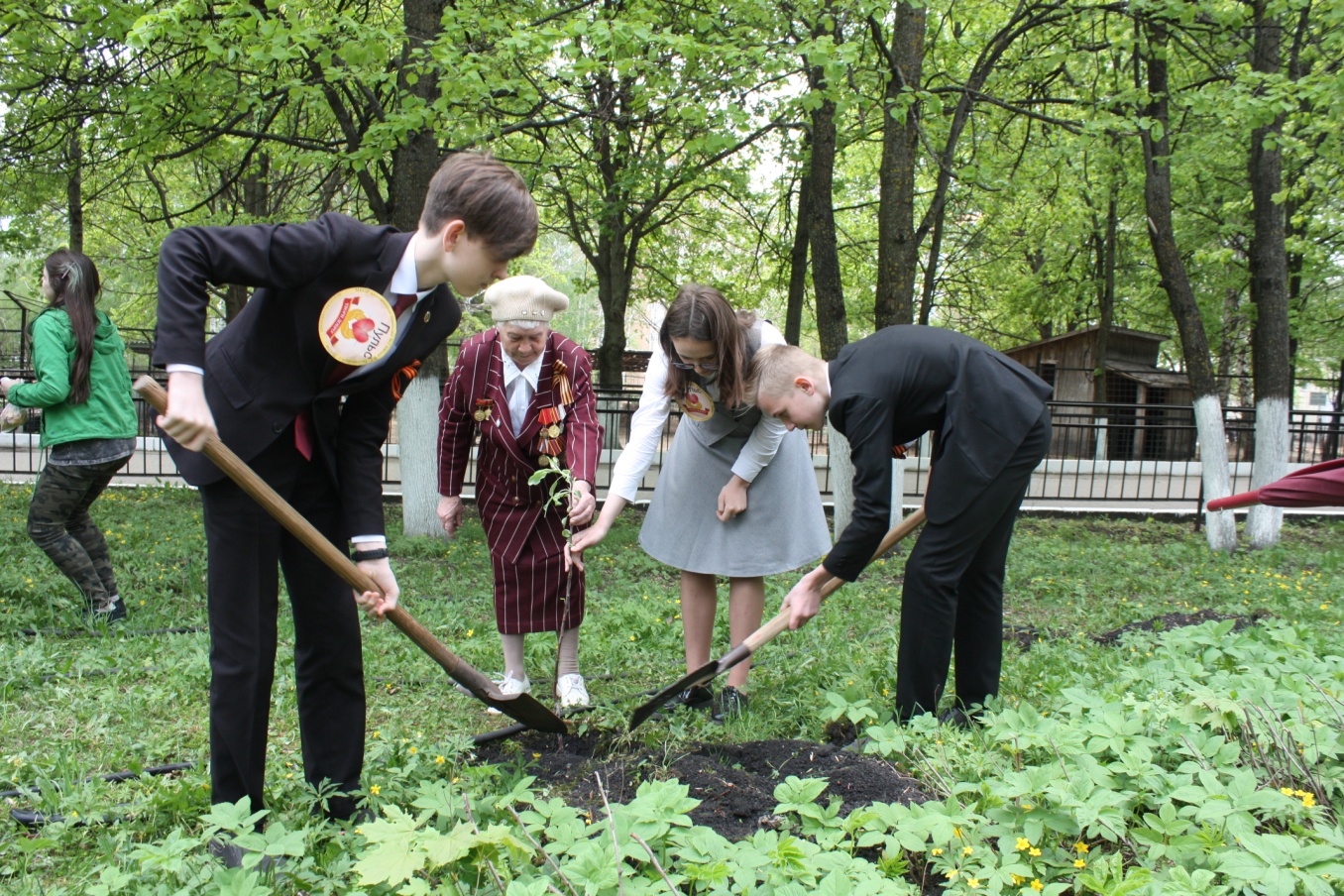 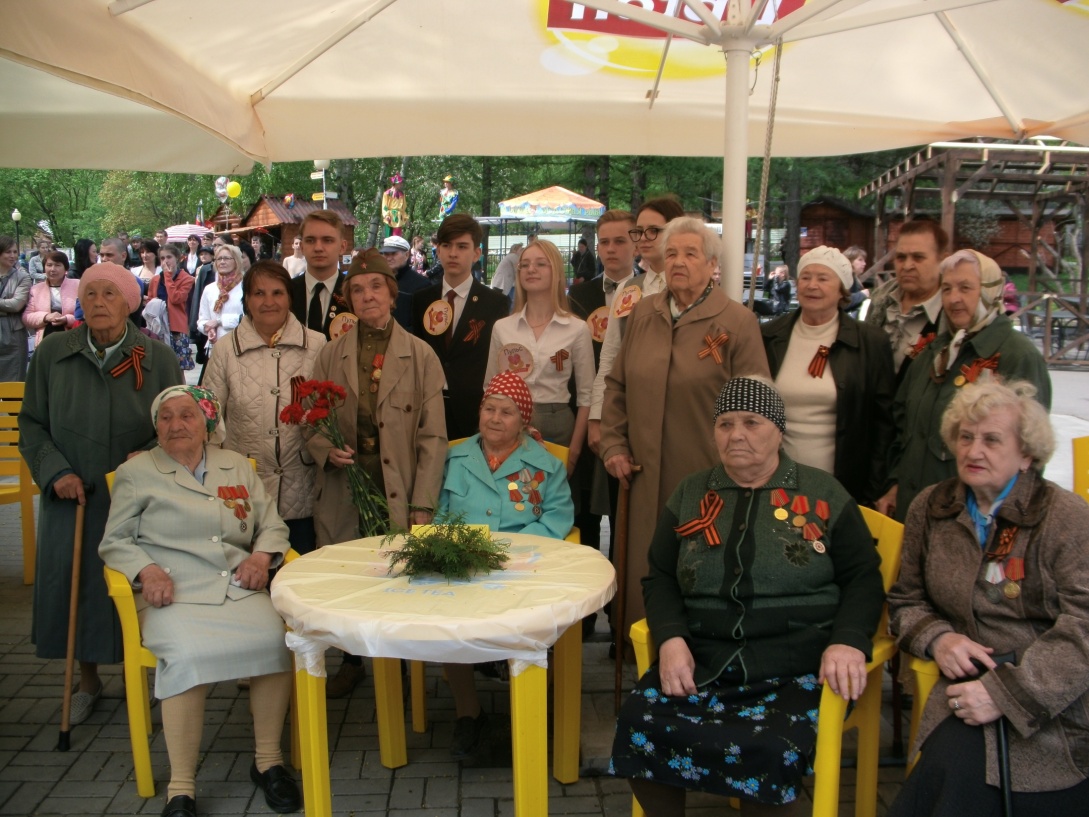 Здесь будет 
 «САД ПОБЕДЫ»
Благотворительные акции  «Дети ждут!» в Мокшанским интернате для детей-инвалидов,  в Чаадаевском социальном приюте для детей  и подростков
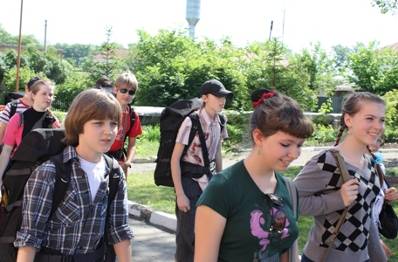 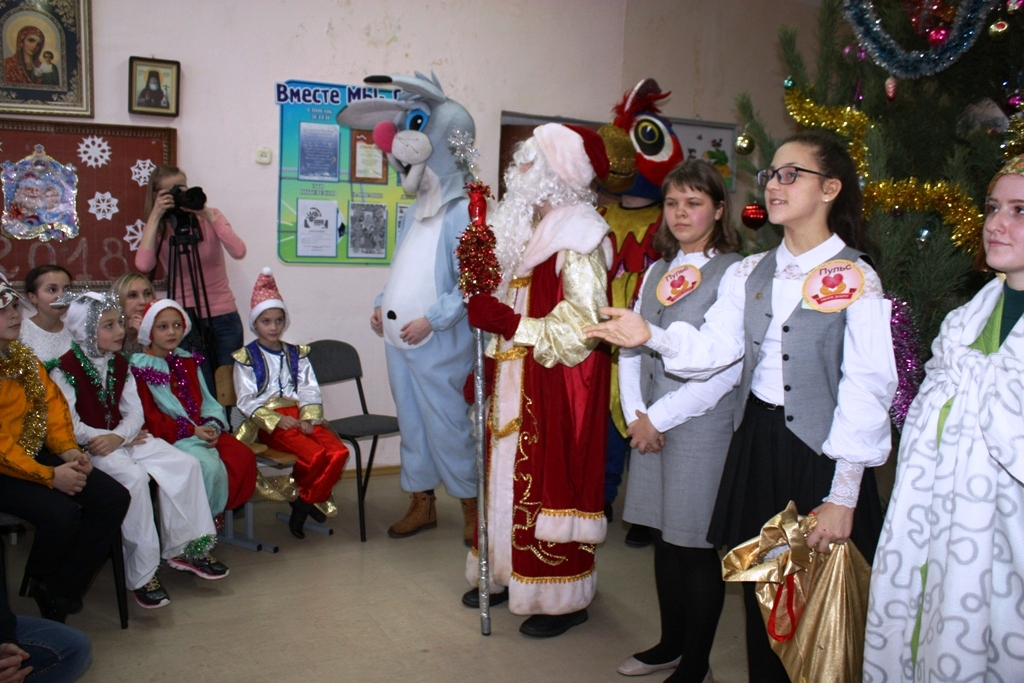 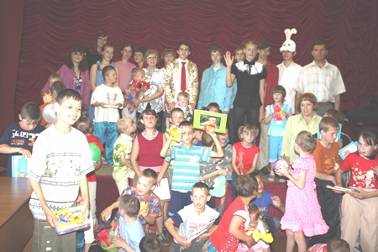 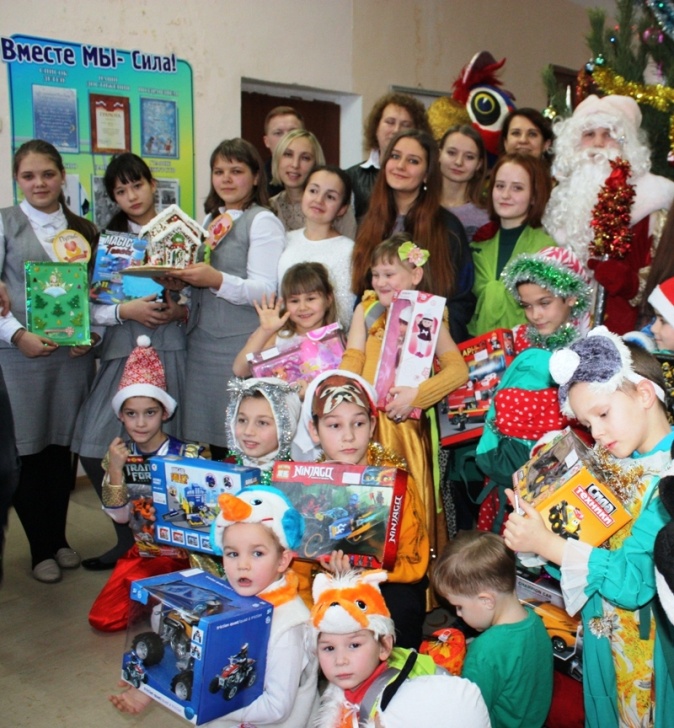 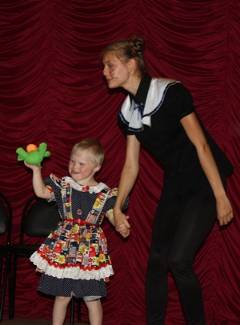 Ежегодные благотворительные акции с посещением пациентов детских отделений ГБУЗ Пензенского онколо - гического диспансера и Пензенской област- ной психиатрической больницы им. К.Р.Евграфова
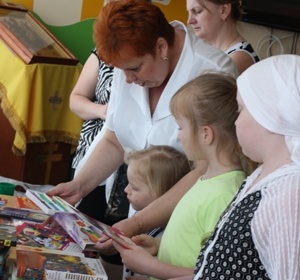 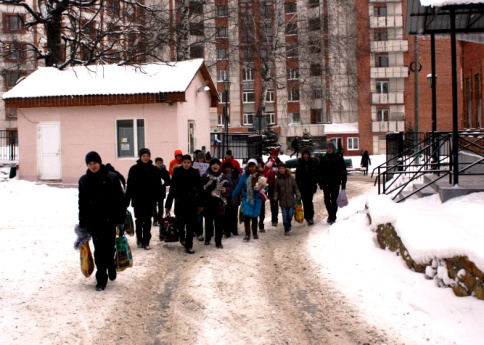 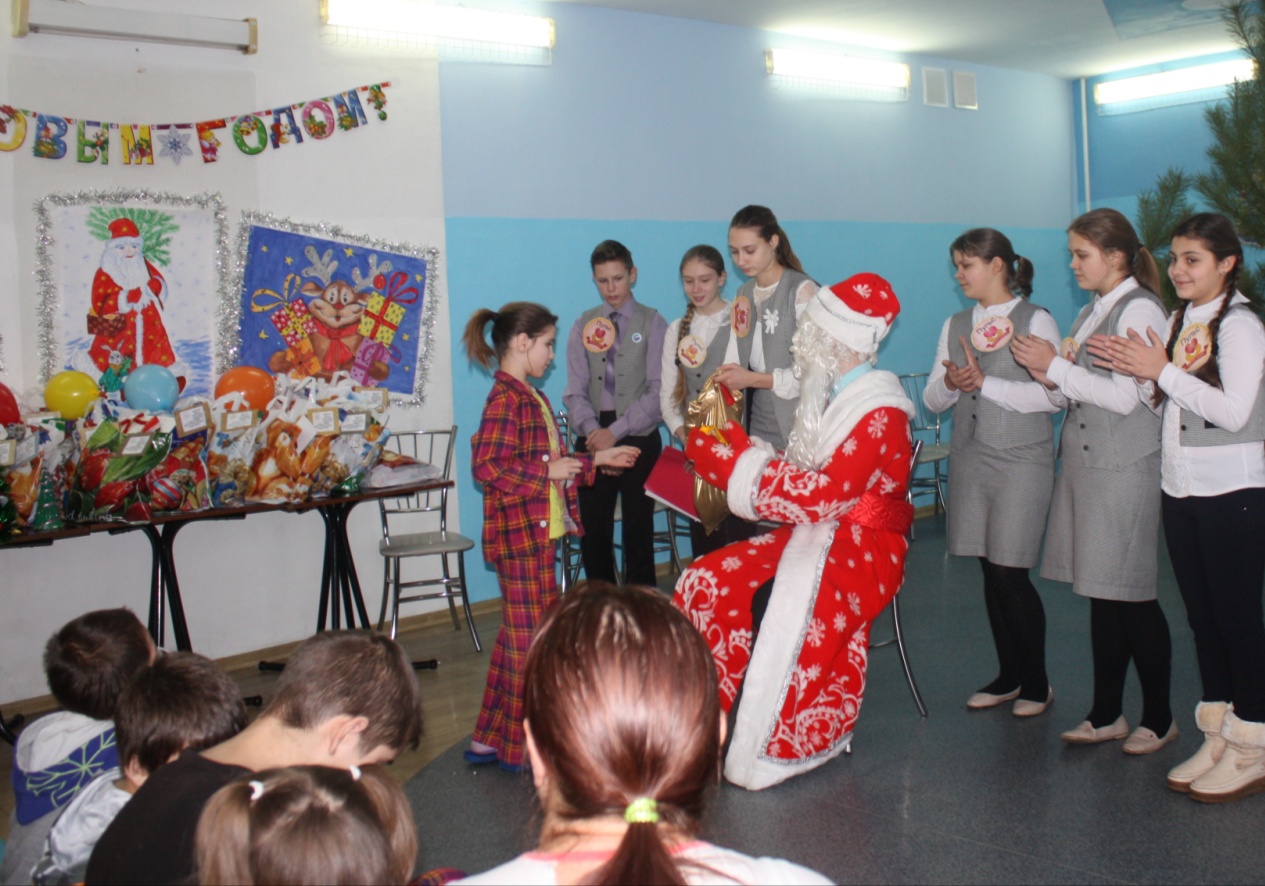 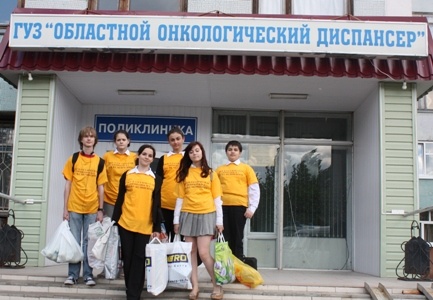 ПРЕЗЕНТАЦИЯ ПРОЕКТА  «ДОБРОВОЛЬЦЫ-ДЕТЯМ!» 
в ПЕНЗЕНСКОЙ ОБЛАСТНОЙ БИБЛИОТЕКЕ
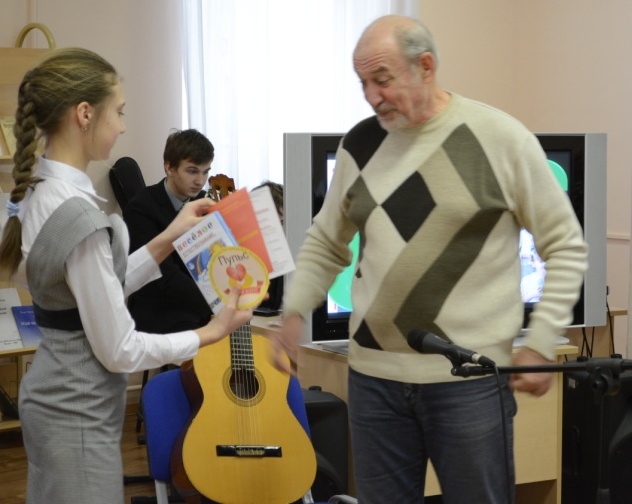 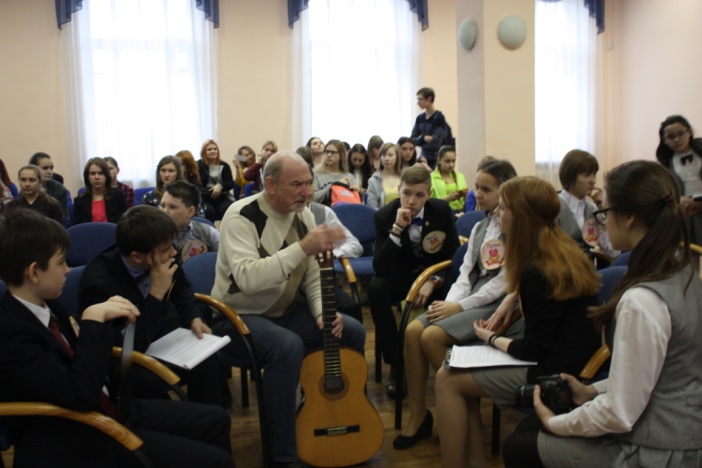 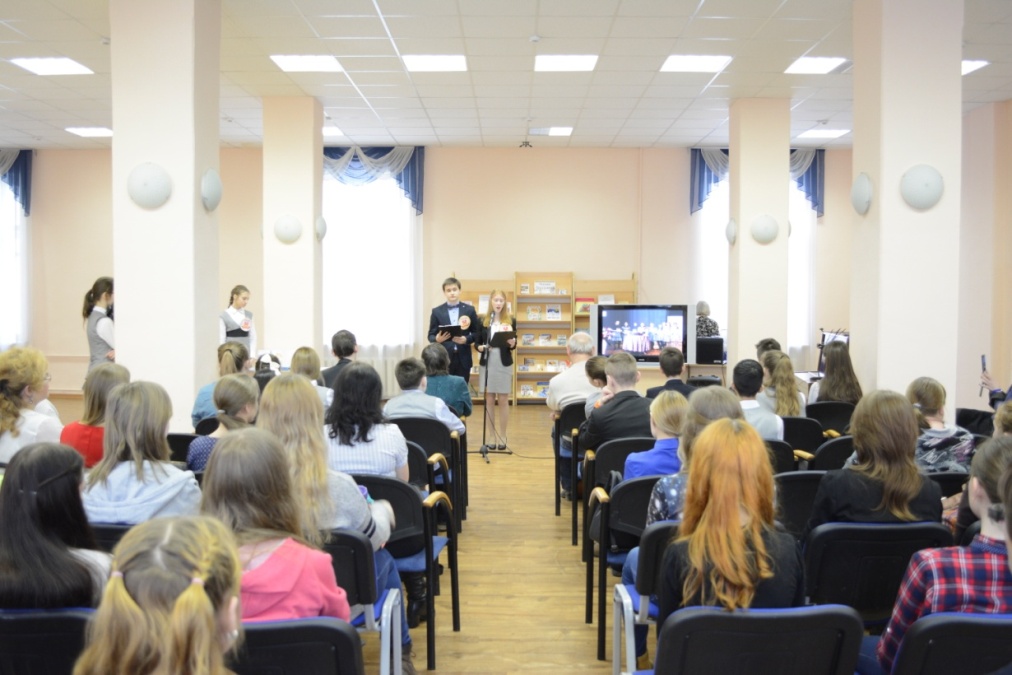 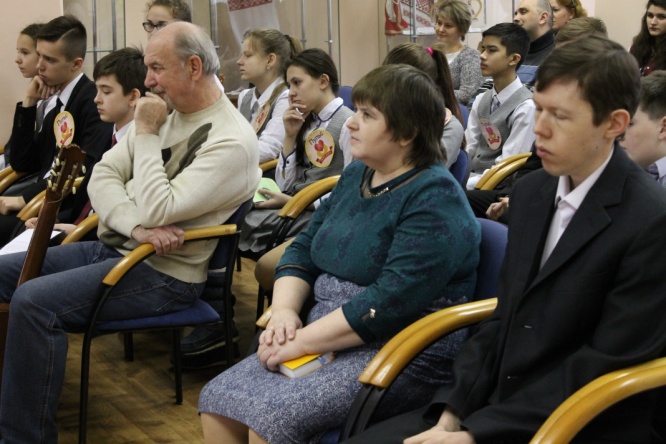 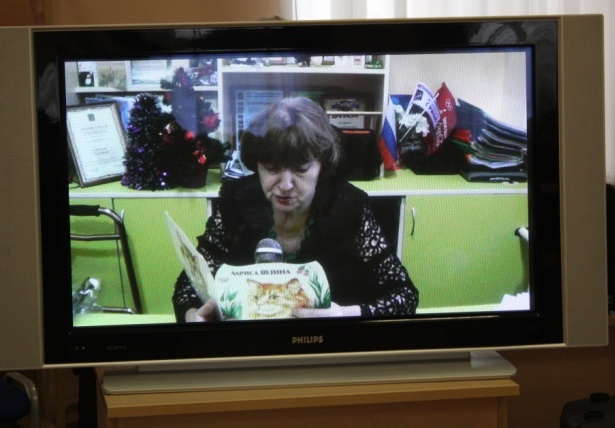 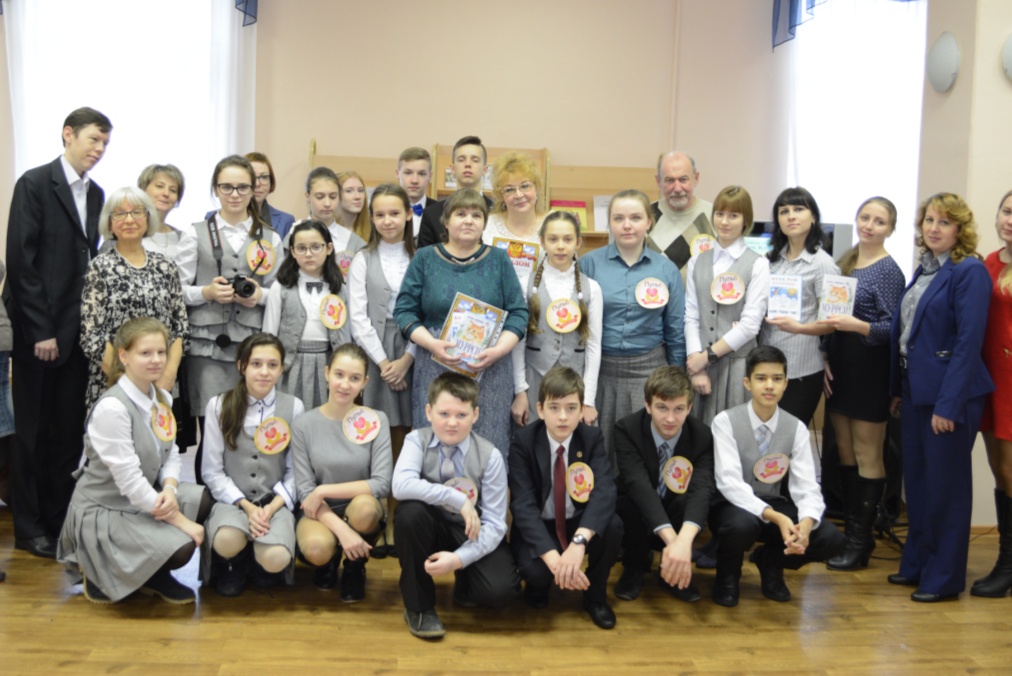 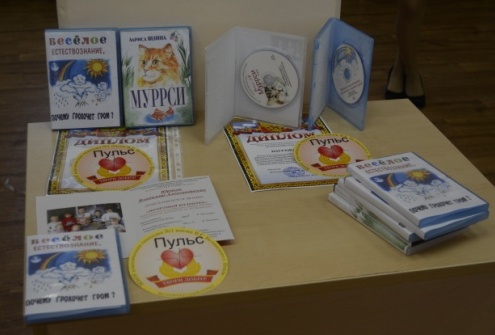 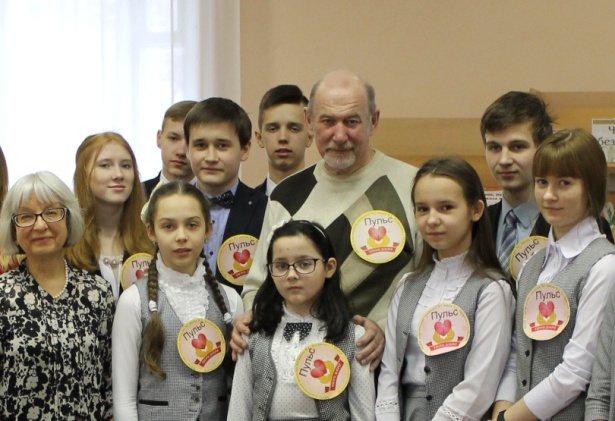 СОЦИАЛЬНЫЙ ПРОЕКТ 
«Добровольцы- детям!» 
Идёт звукозапись!
Создаем аудиокниги 
для слепых детей
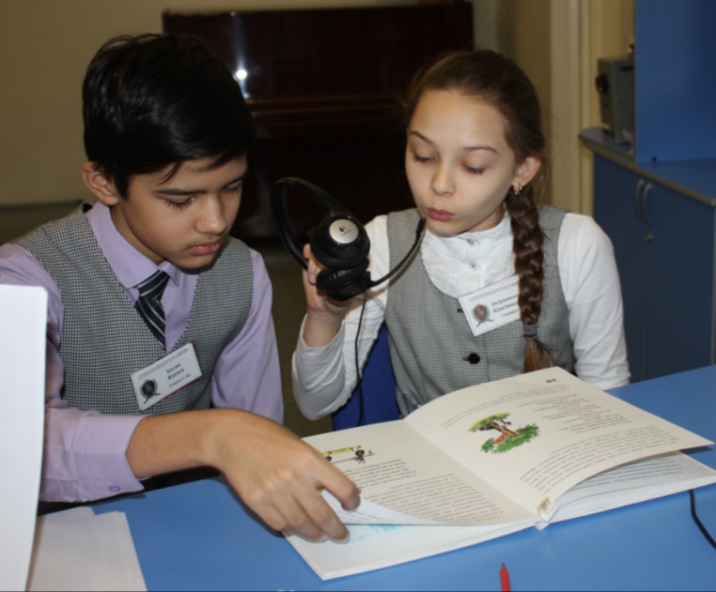 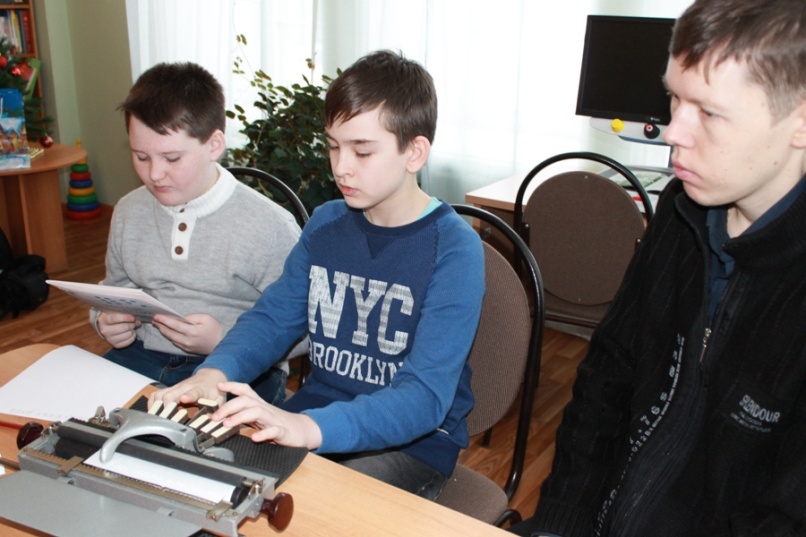 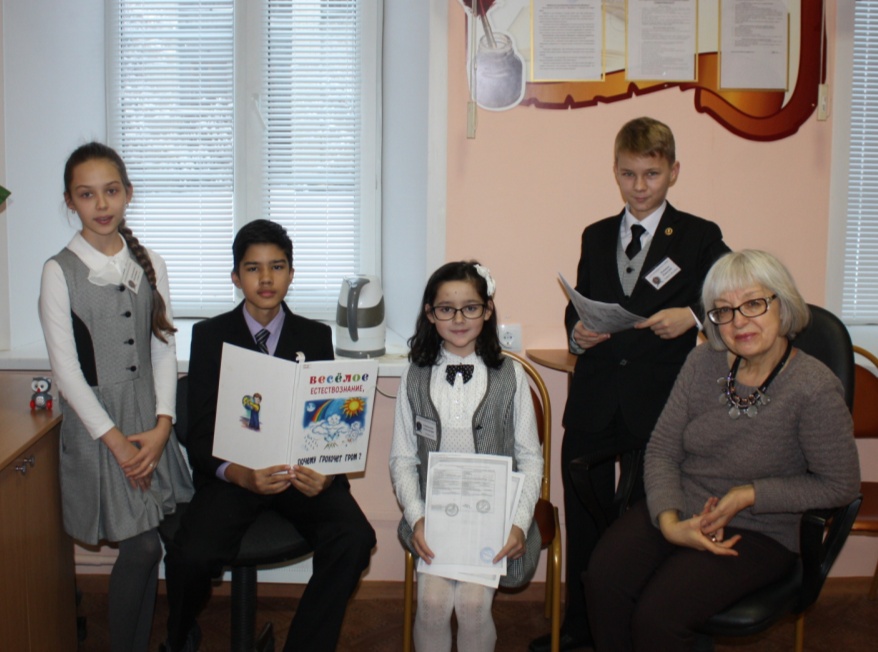 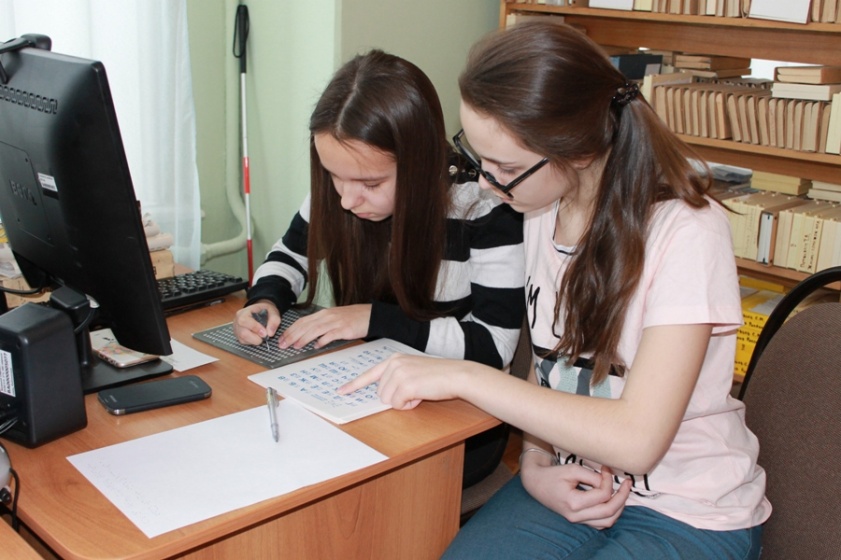 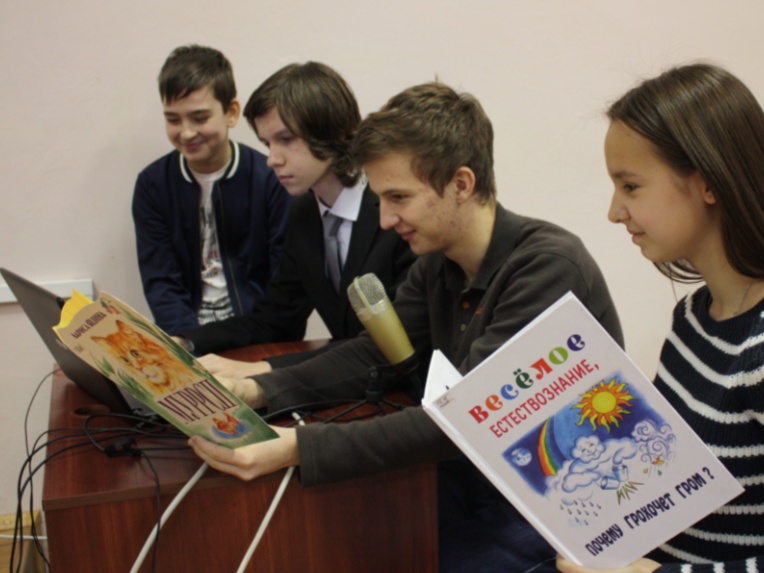 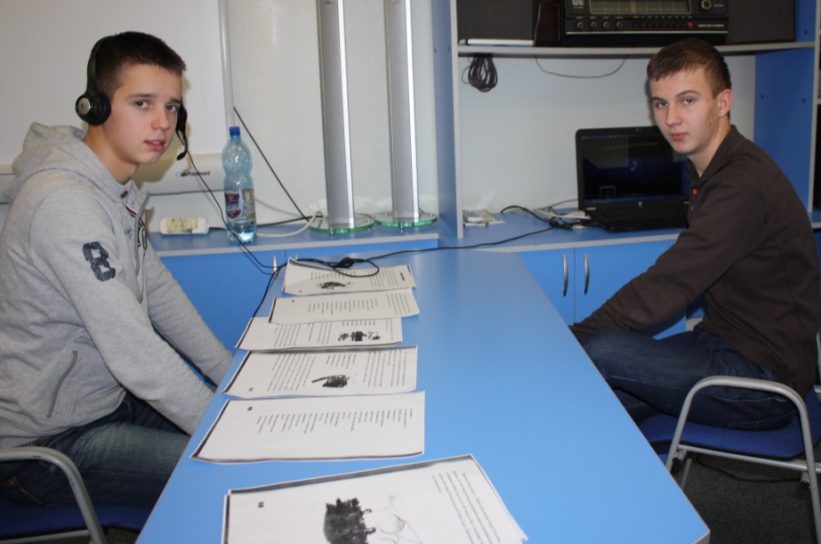 На  фото:    Корчагин Саша, Хасан Карим, Андрюшина Кристина, Стукалова Саша,  Денисов Коля,  Мишинёв Матвей, Иноземцева Анна, Дужников Илья, Стульников Егор,  Комиссарова Т.Б.
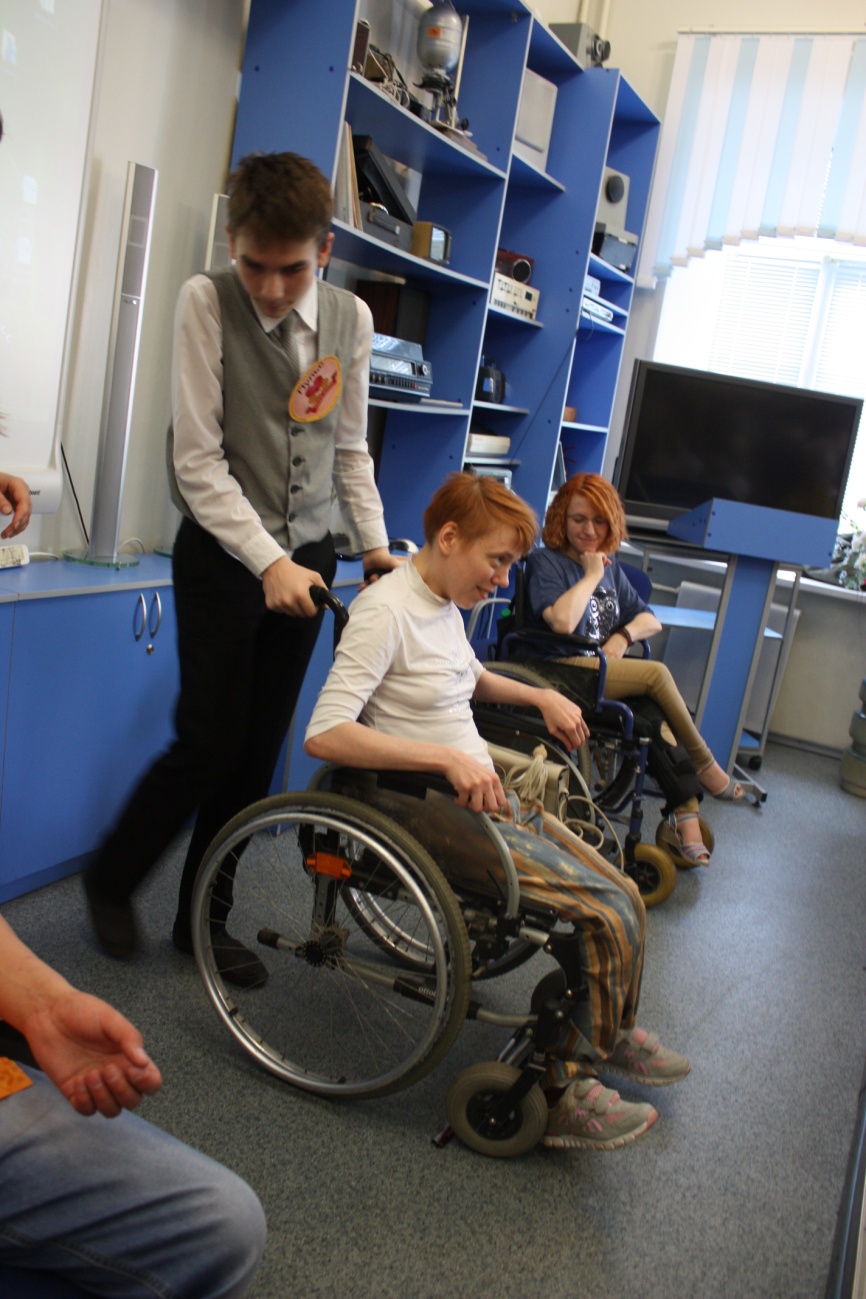 ОБЩЕНИЕ С ДЕТЬМИ 
С ОГРАНИЧЕННЫМИ ВОЗМОЖНОСТЯМИ ЗДОРОВЬЯ
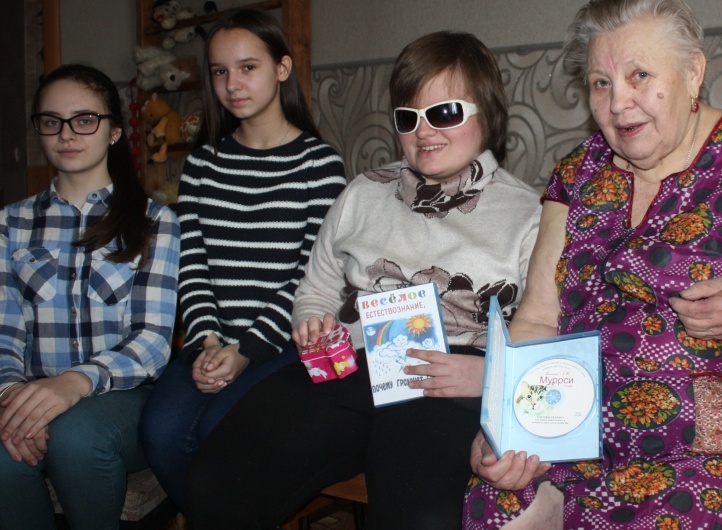 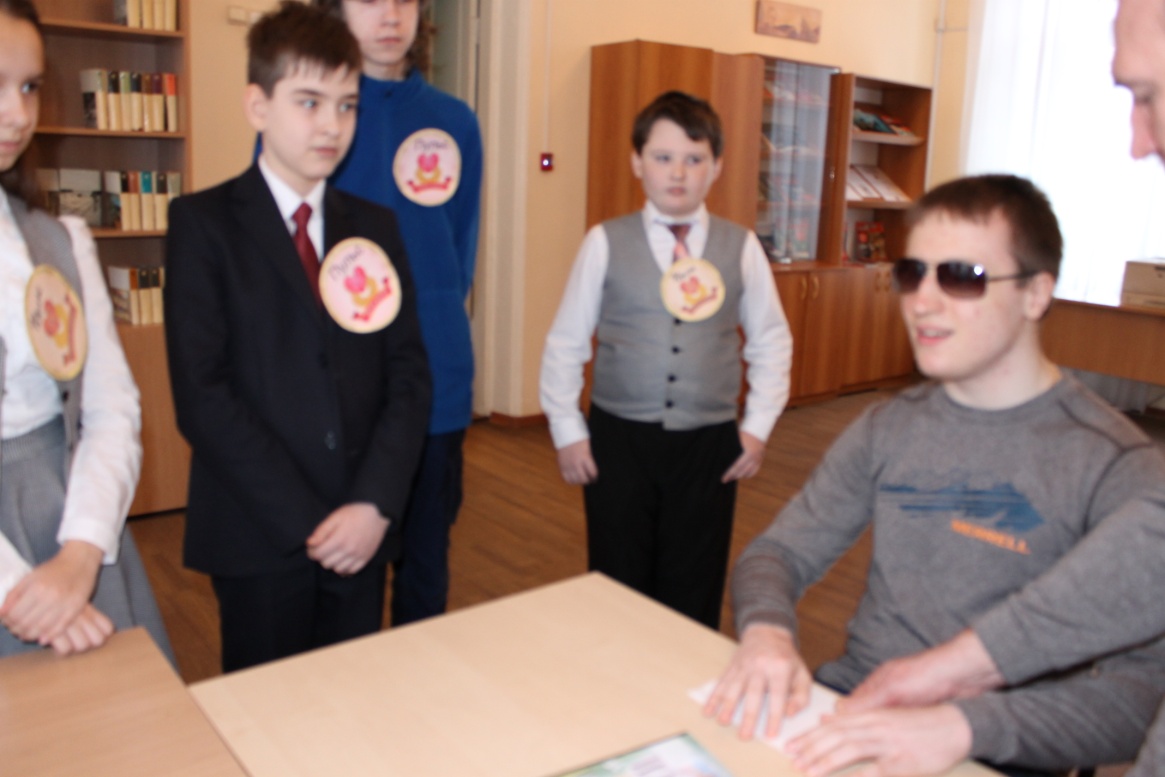 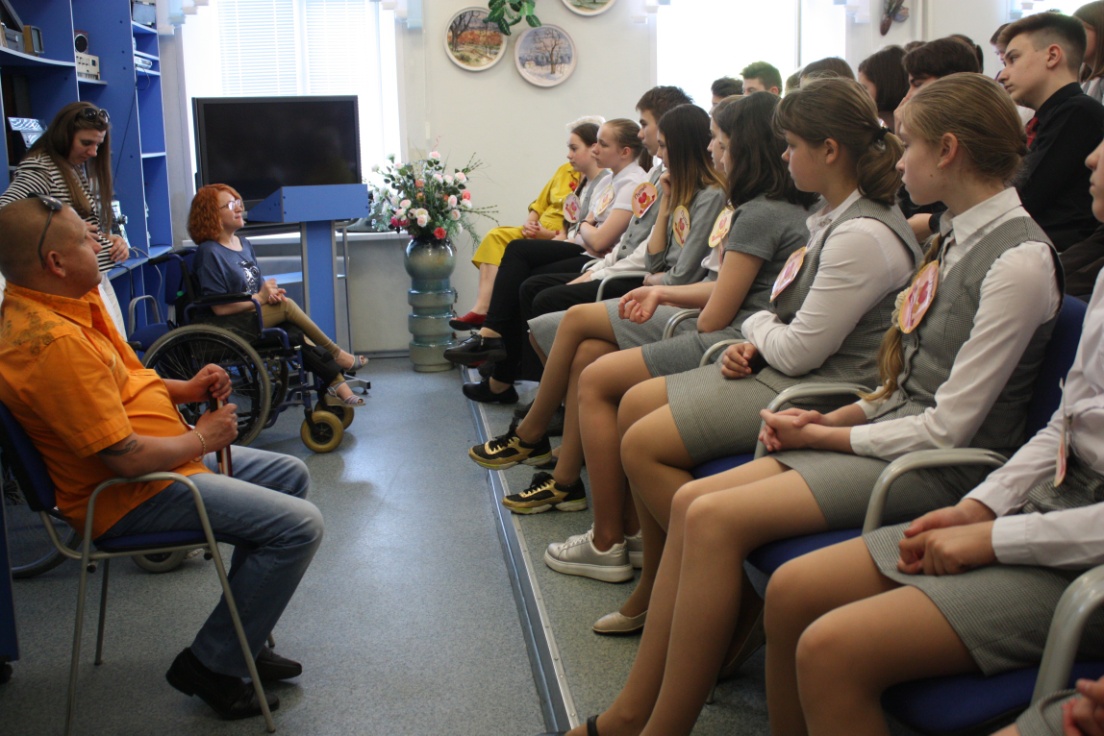 Работа кукловодами в Пензенском зоопарке
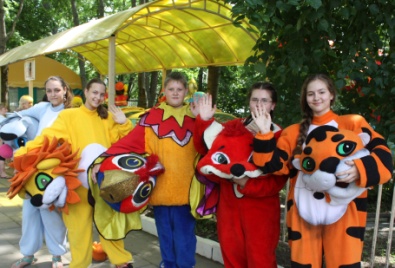 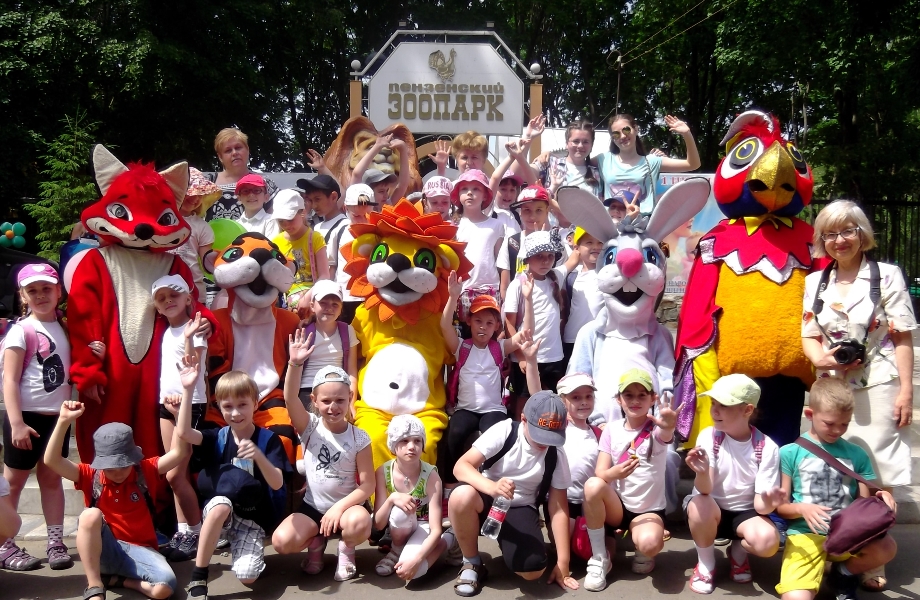 Ра
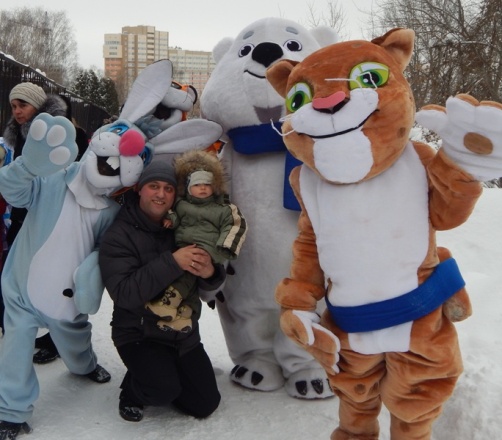 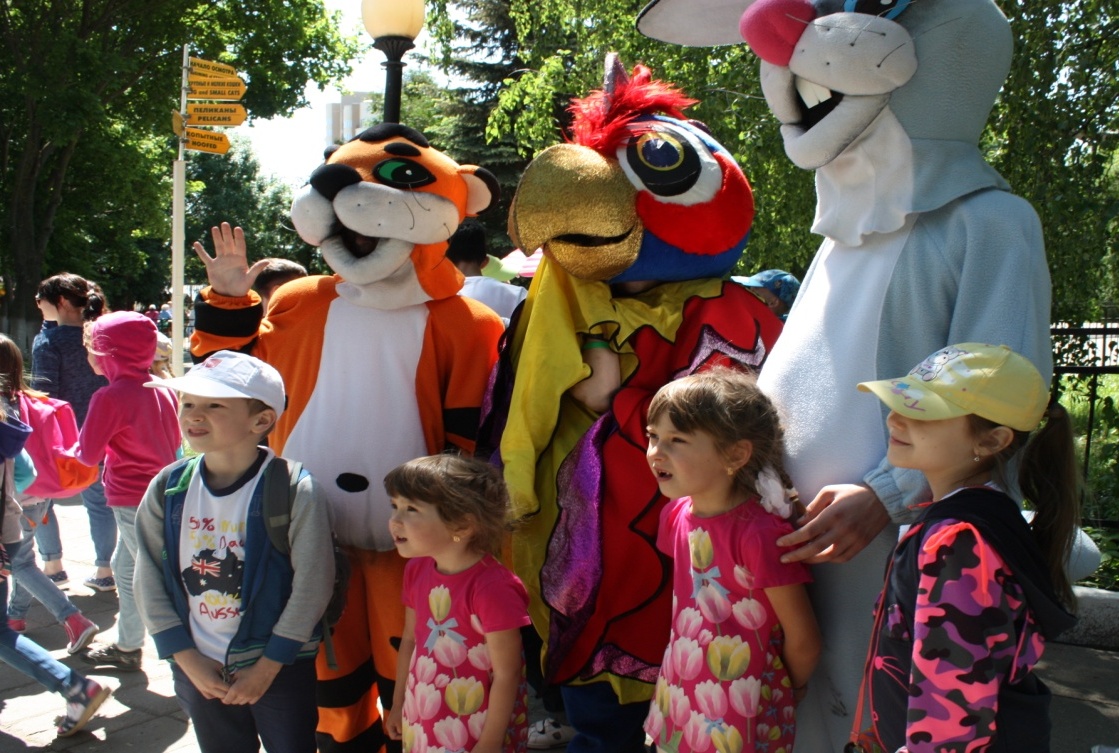 ВОЛОНТЁРСКО-ВОЖАТСКИЙ ОТРЯД «ПУЛЬС». ДЕВИЗ «ТВОРИ ДОБРО!»
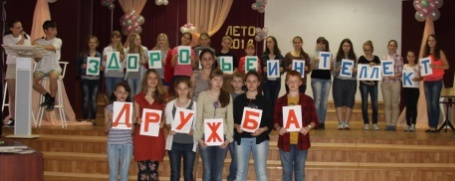 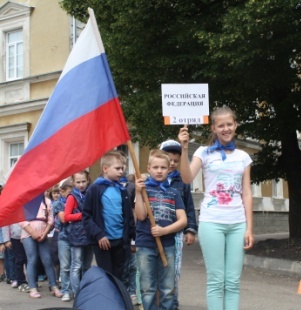 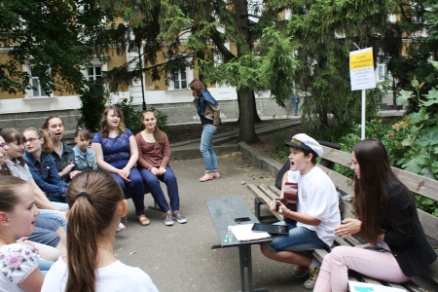 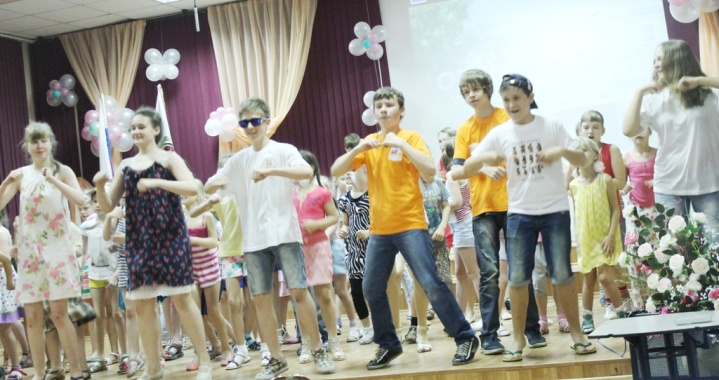 ДЕТСКИЙ КООРДИНАЦИОННЫЙ ЦЕНТР «ЗДРАВГИМН»
Задачи: формирование мотивации к здоровому образу жизни, обеспечение учащихся современными научными данными о сохранении и формировании здоровья, приобщение к здоровому образу жизни на собственном примере.
«Арбузнику» больше 20 лет
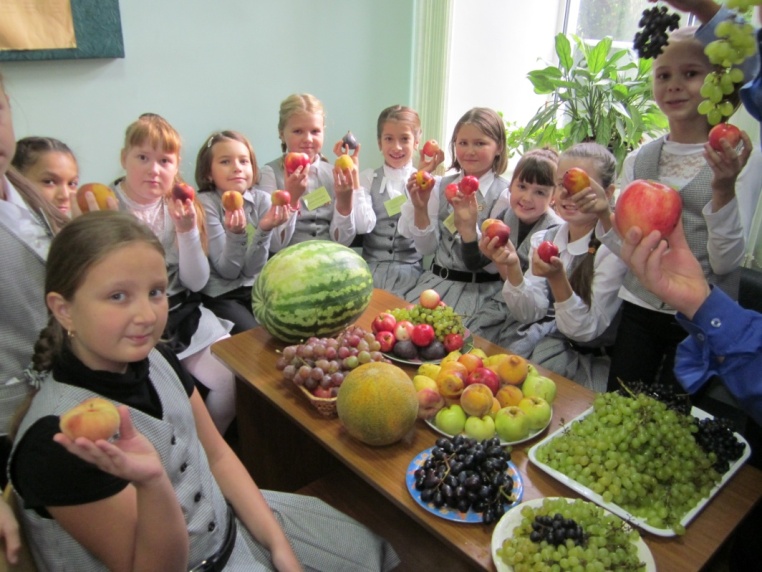 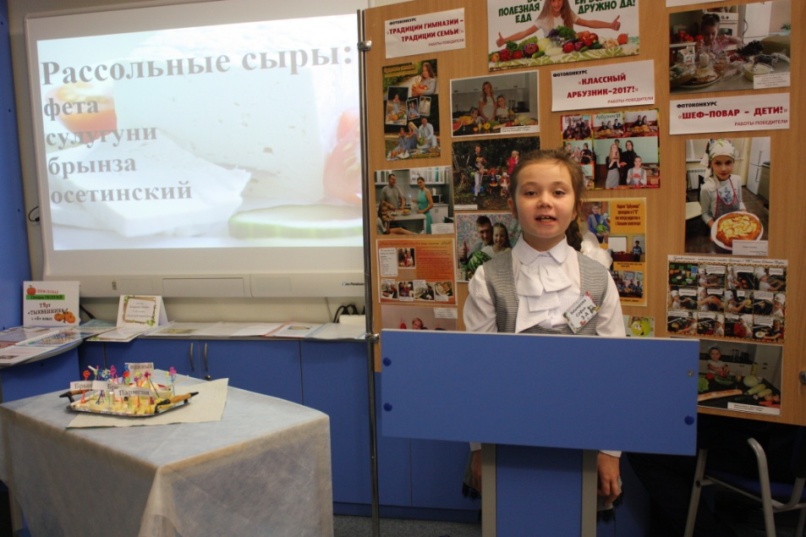 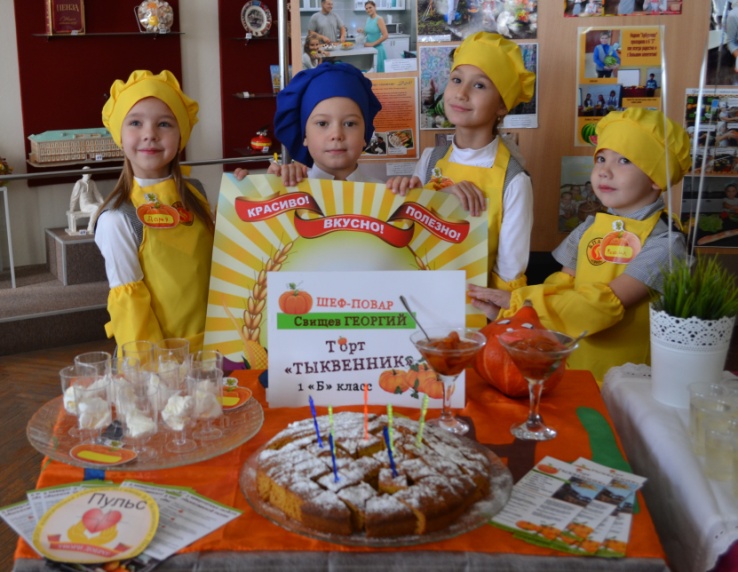 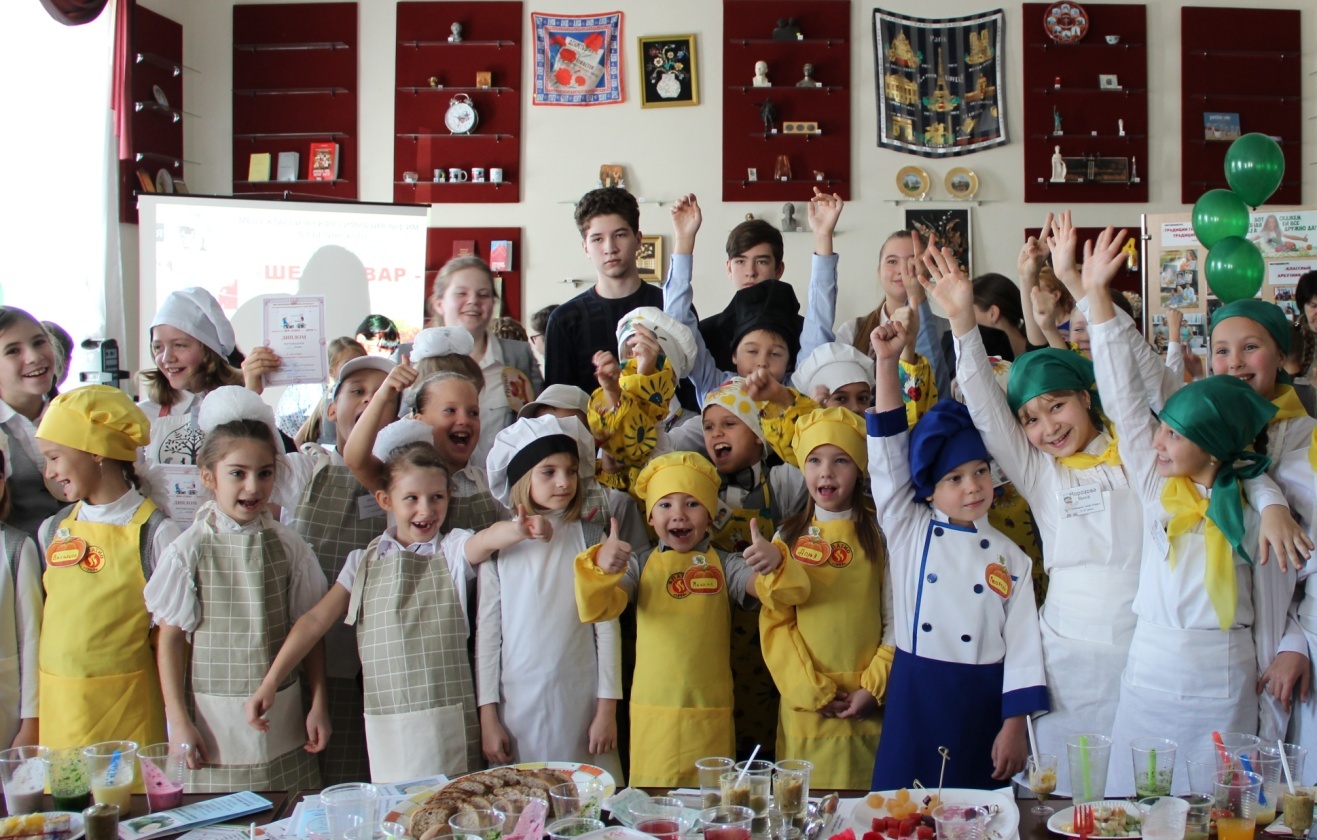 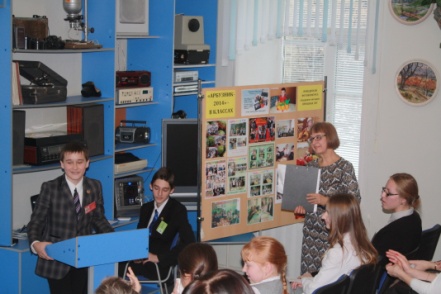 профилактика пагубных привычекэто - пикетирование  «Дыши свободно!»,  «Вдыхая – убиваешь себя. Выдыхая – убиваешь нас!», «День без курения!»,  акция «Папа, не кури! Мама, брось сигарету!»
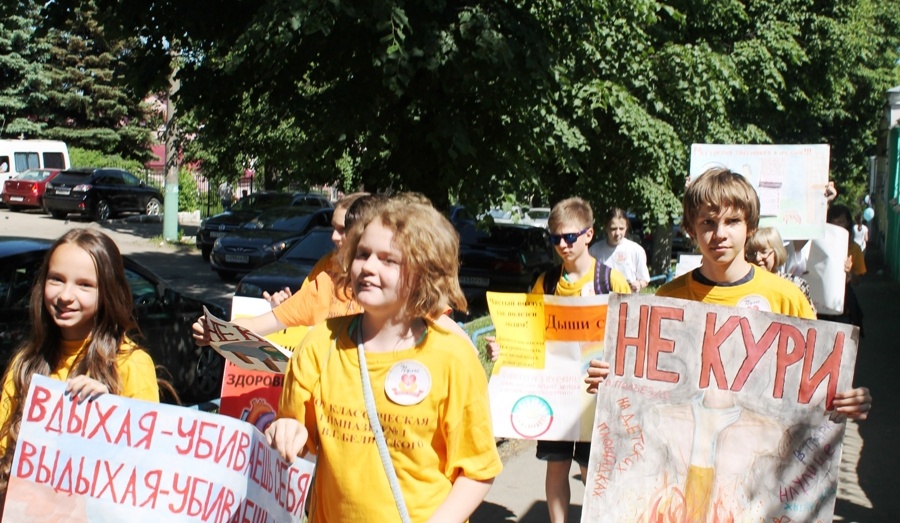 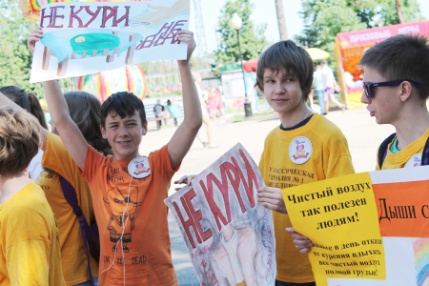 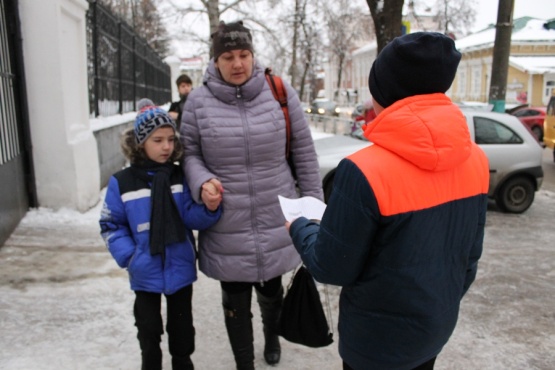 АКЦИЯ ПРОТЕСТА «СТОП ВИЧ/СПИДу!»
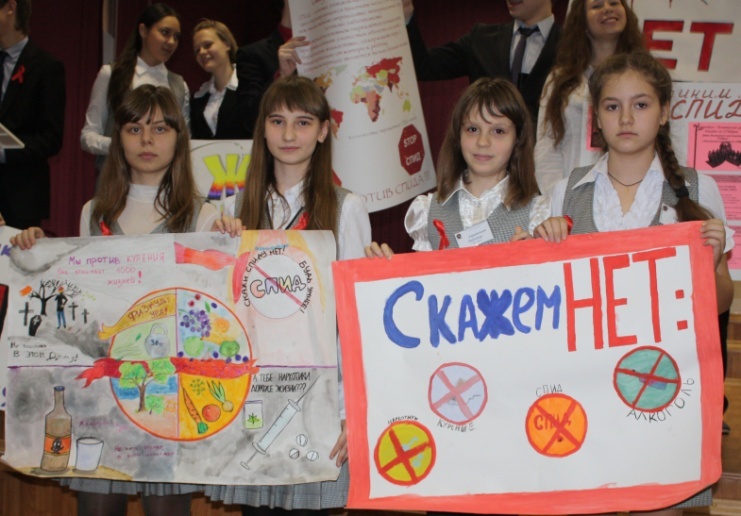 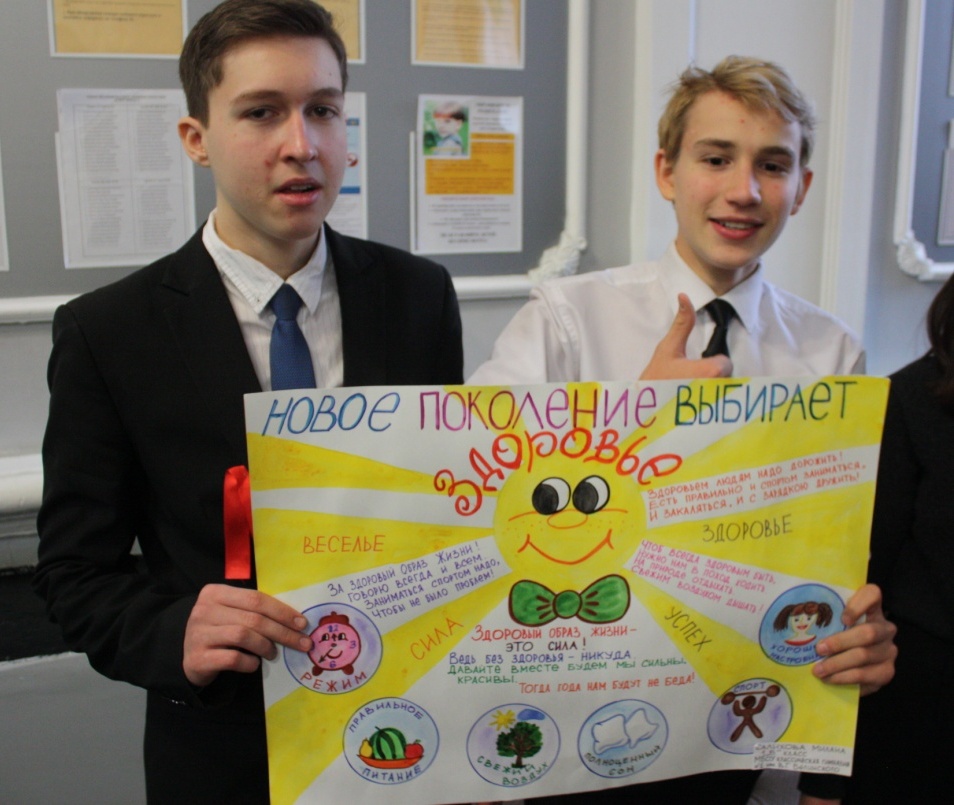 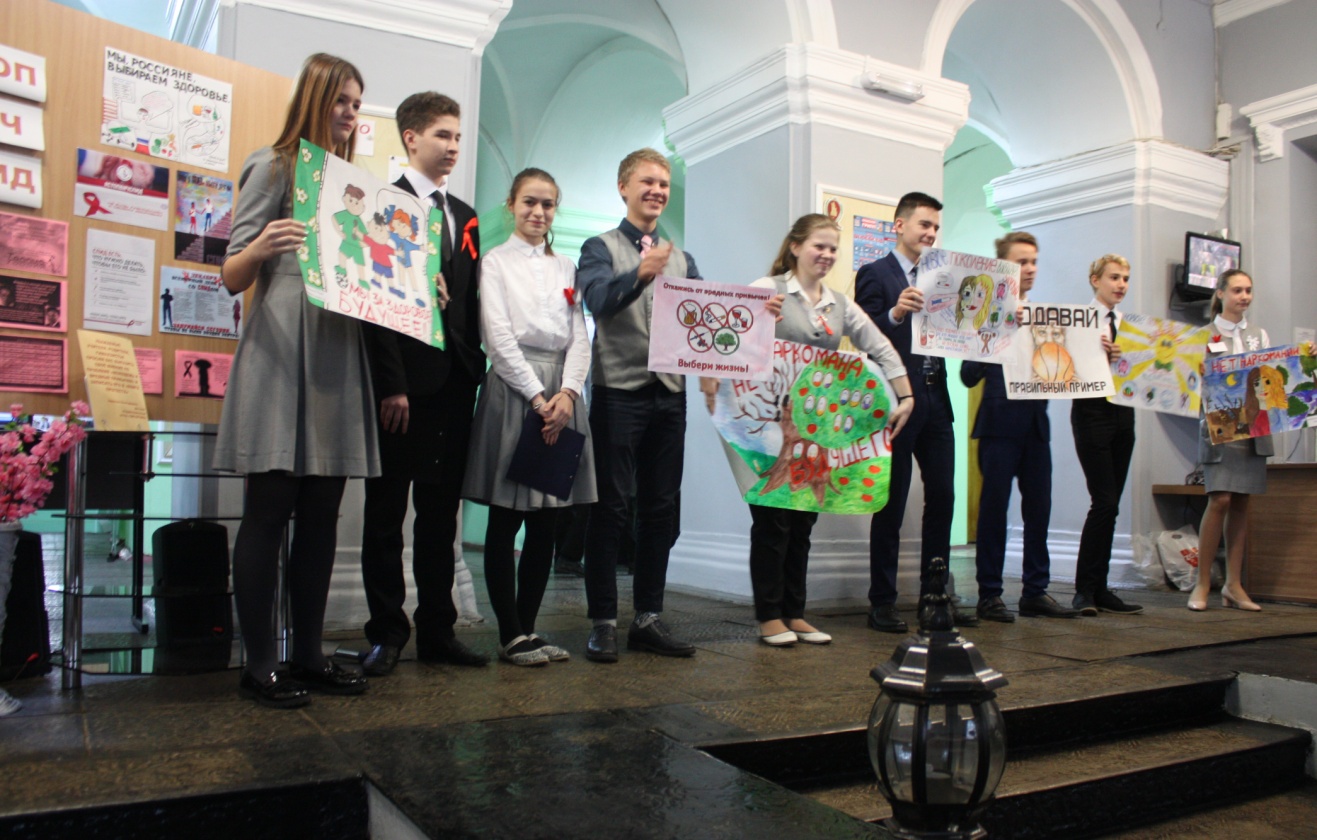 АКЦИЯ «НОВОЕ ПОКОЛЕНИЕ ВЫБИРАЕТ ЗДРОВЬЕ!»
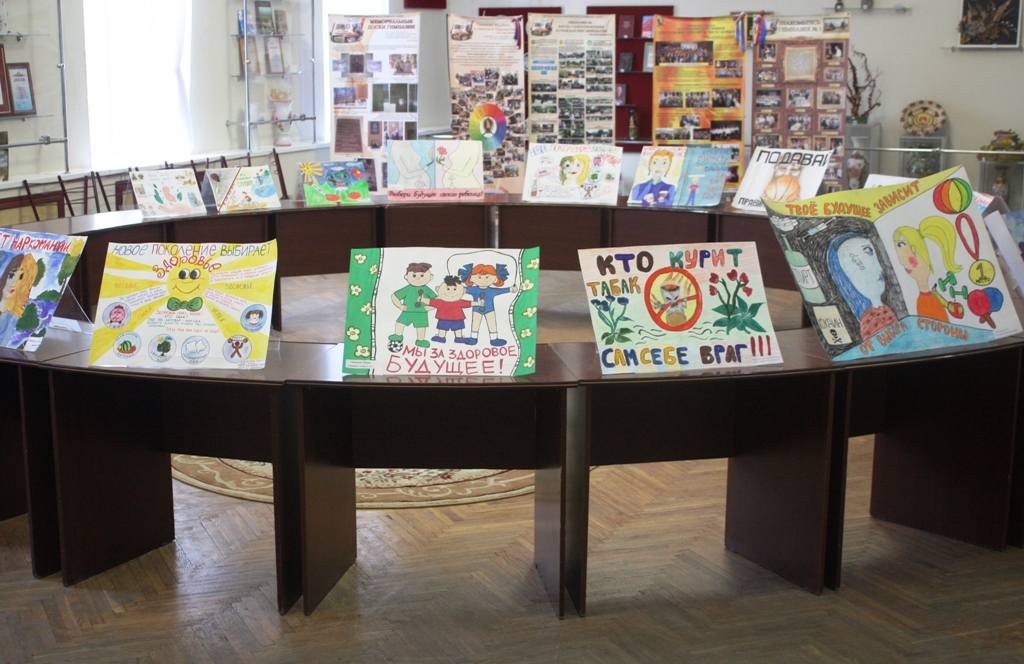 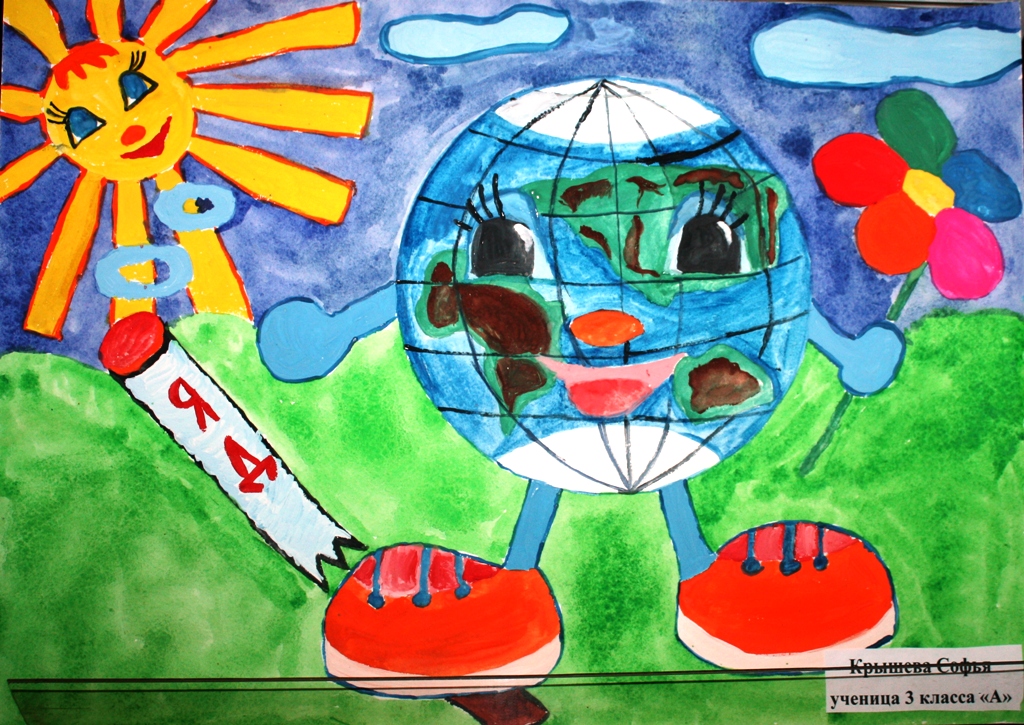 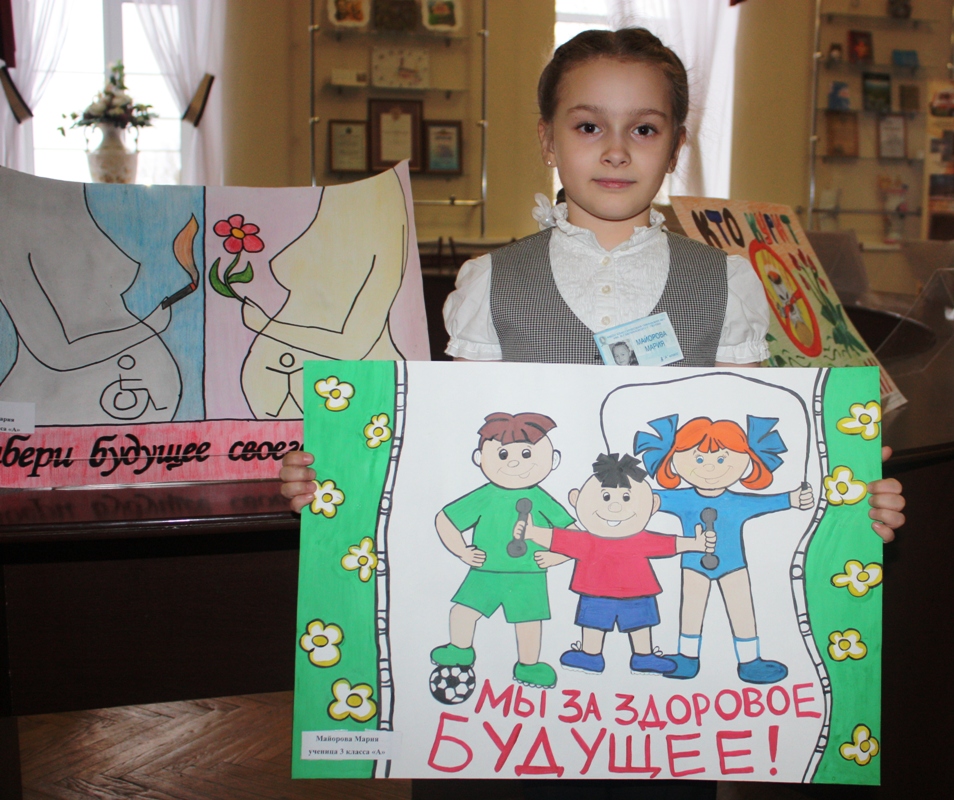 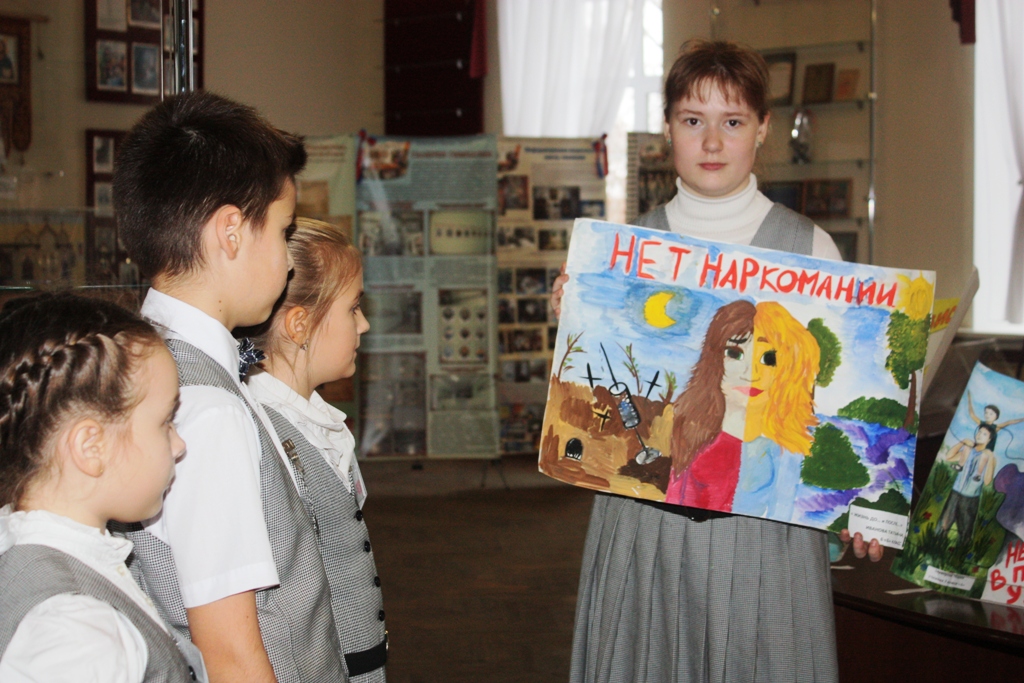 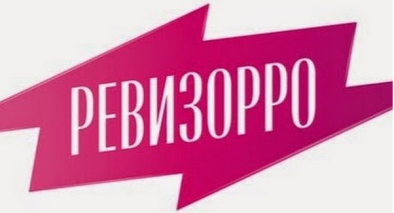 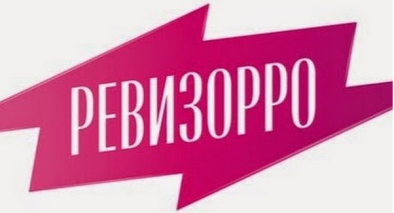 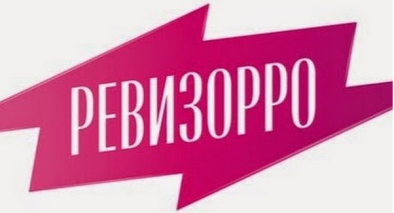 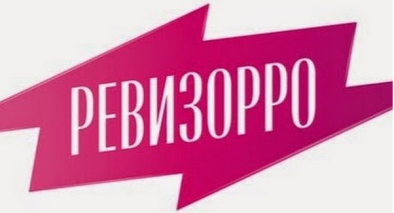 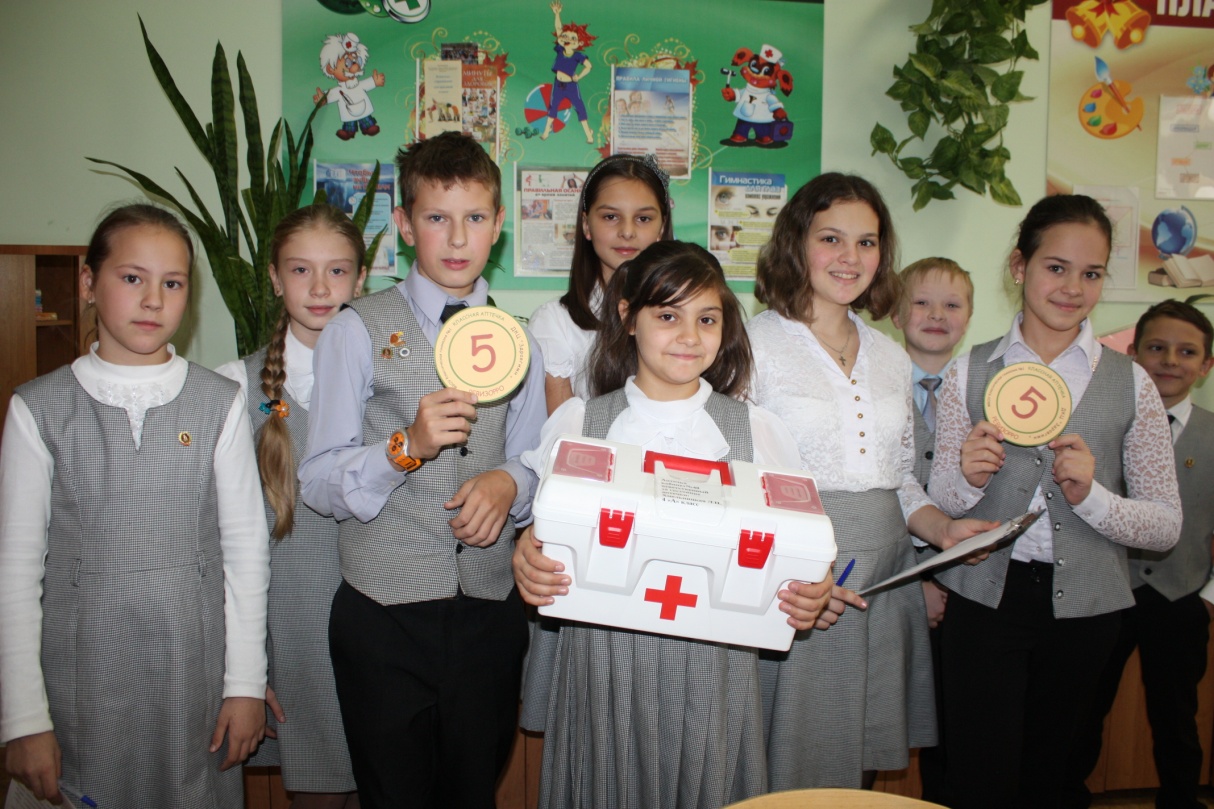 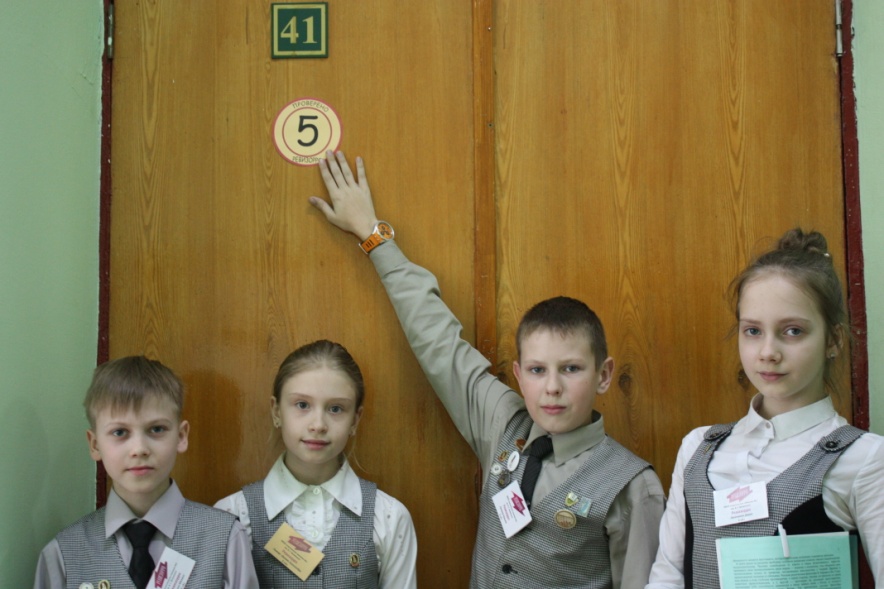 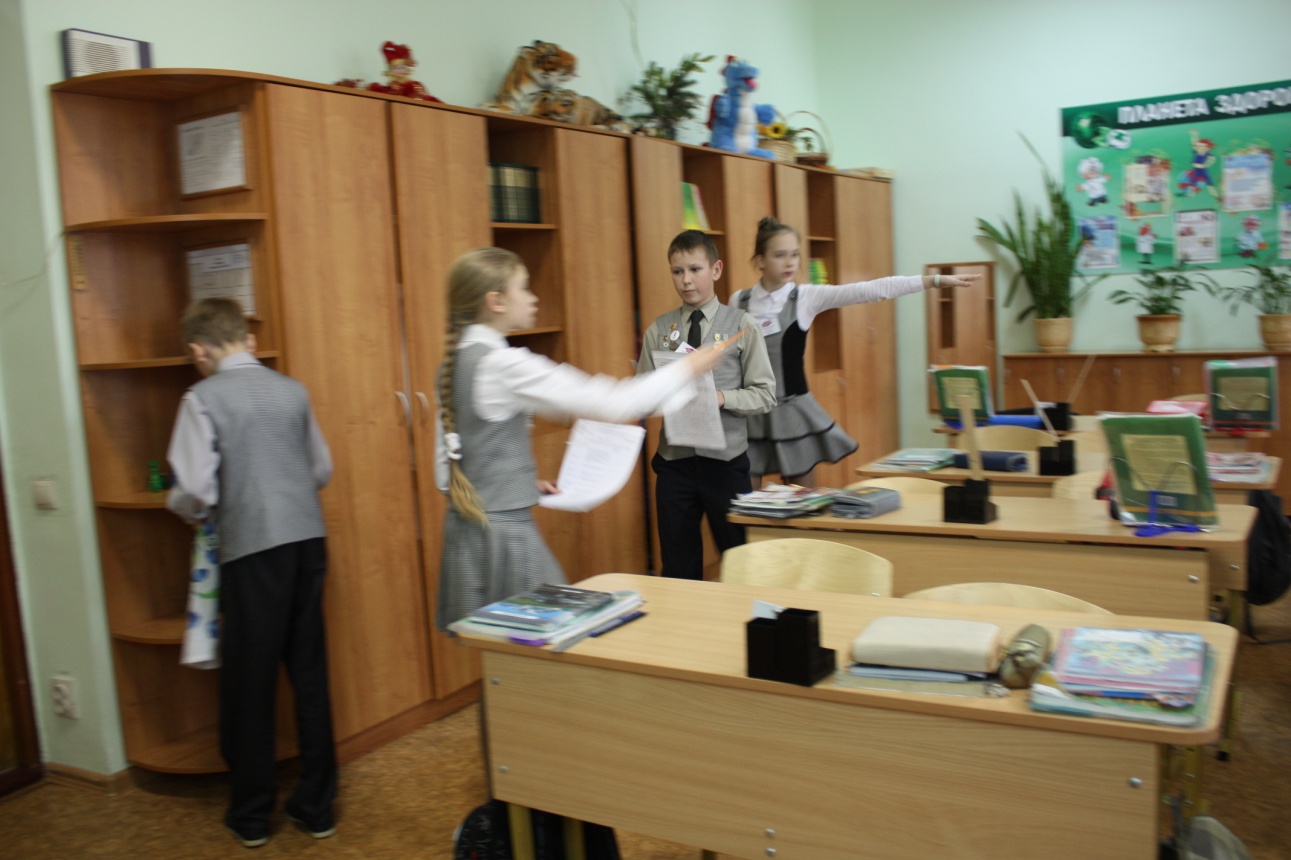 ЧИСТОТА И ПОРЯДОК 
НА «5»!
Рейды «Ревизорро»
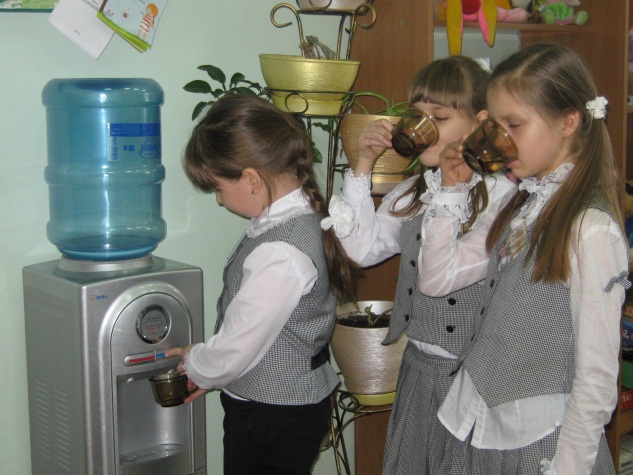 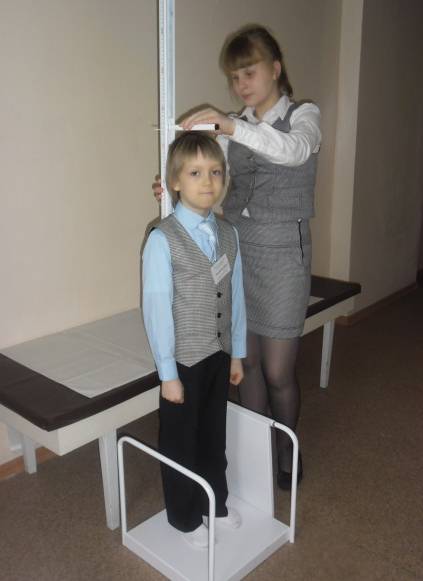 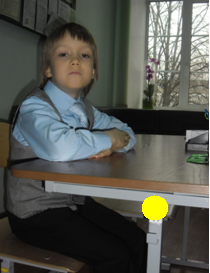 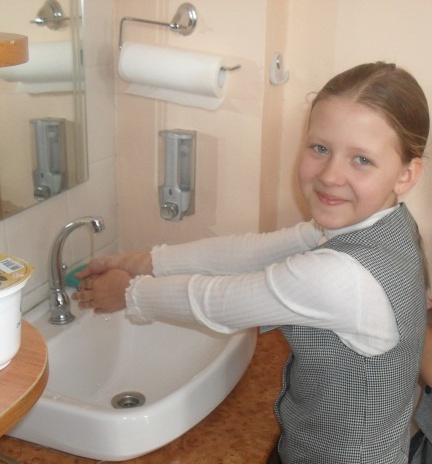 Контроль соответствия размеров учебной мебели росту учащихся.
 Контроль питьевого статуса учащихся. 
 Контроль соблюдения санитарных правил перед обедом.
Разнообразные конкурсы
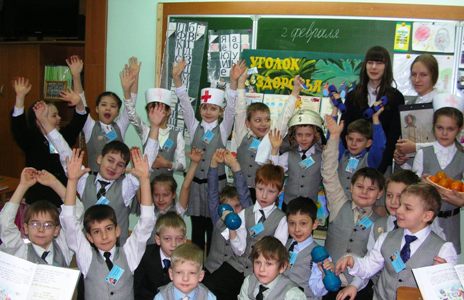 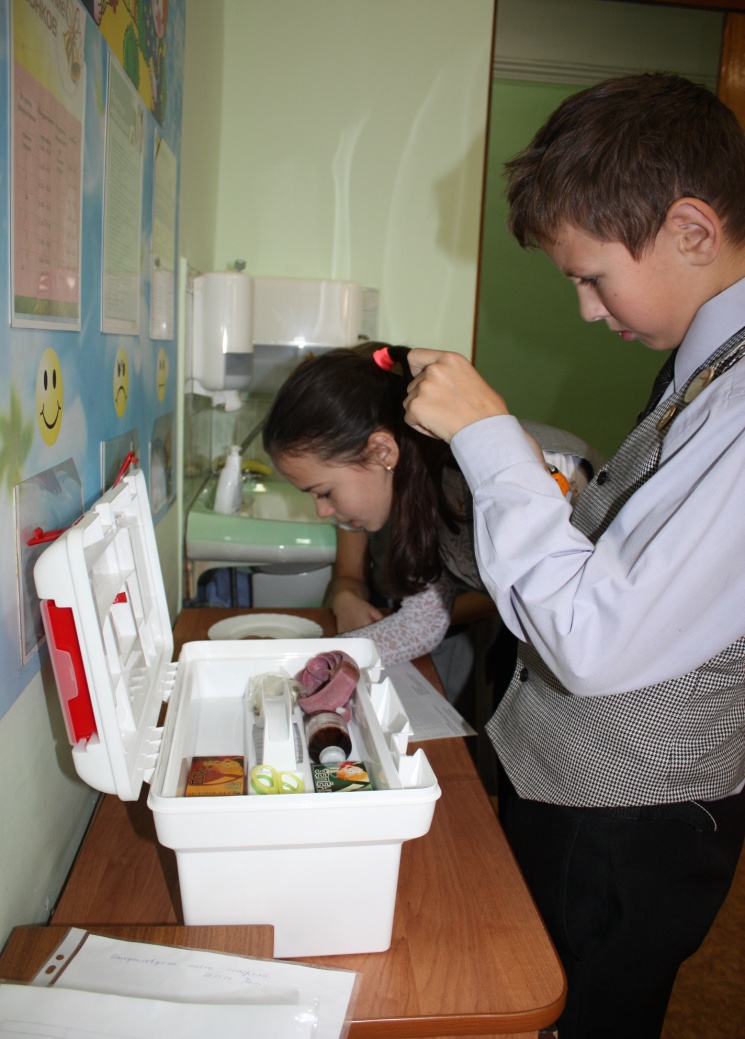 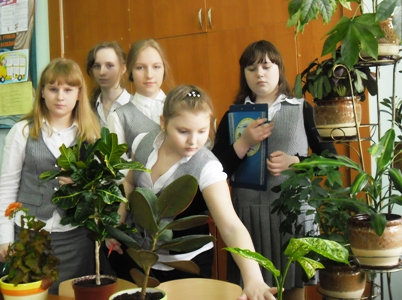 «Классный уголок здоровья»
«Классная аптечка»
«Самый зелёный класс»
Разнообразные конкурсы
- «Физкультминутка на каждом уроке»;
- «Здоровьесберегающий ранец»
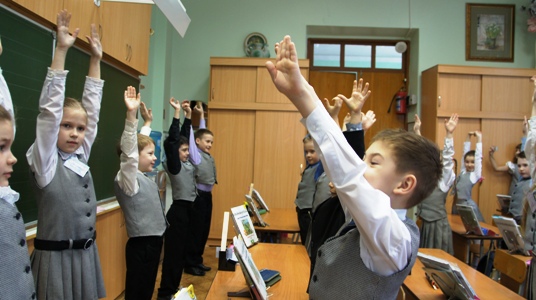 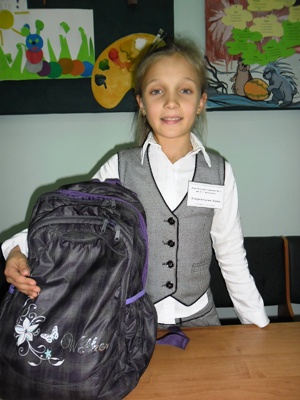 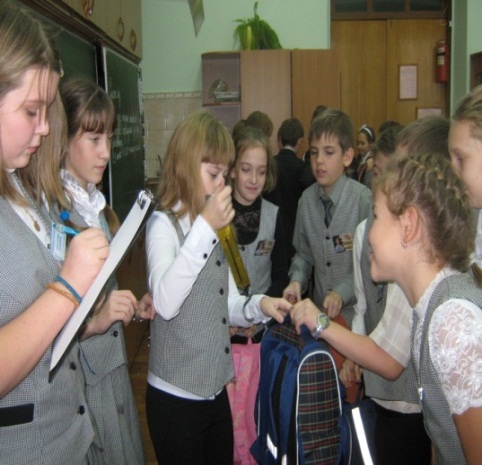 У Ани самый лучший ранец!
«ЗДОРОВЬЕ В ПОРЯДКЕ – СПАСИБО ЗАРЯДКЕ!»
День здоровья вместе с волонтёрами «Здравгимна»
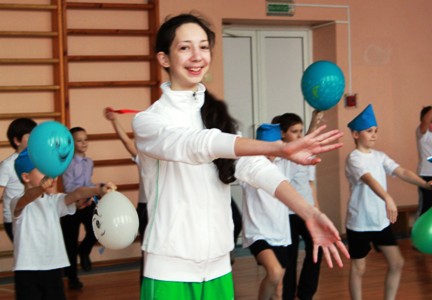 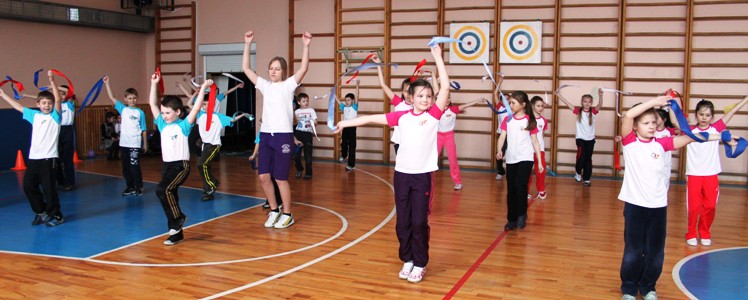 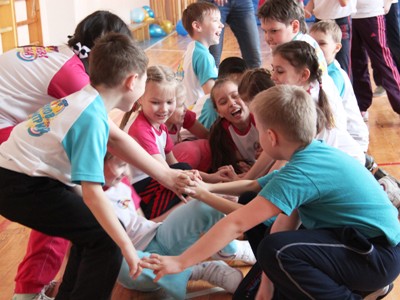 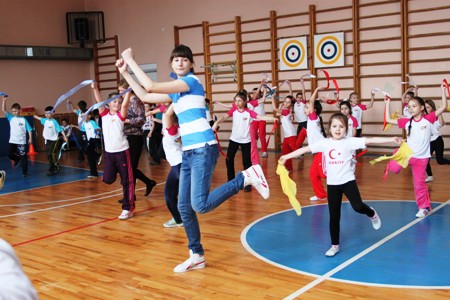 Проект «От экологии среды – к экологии души!»
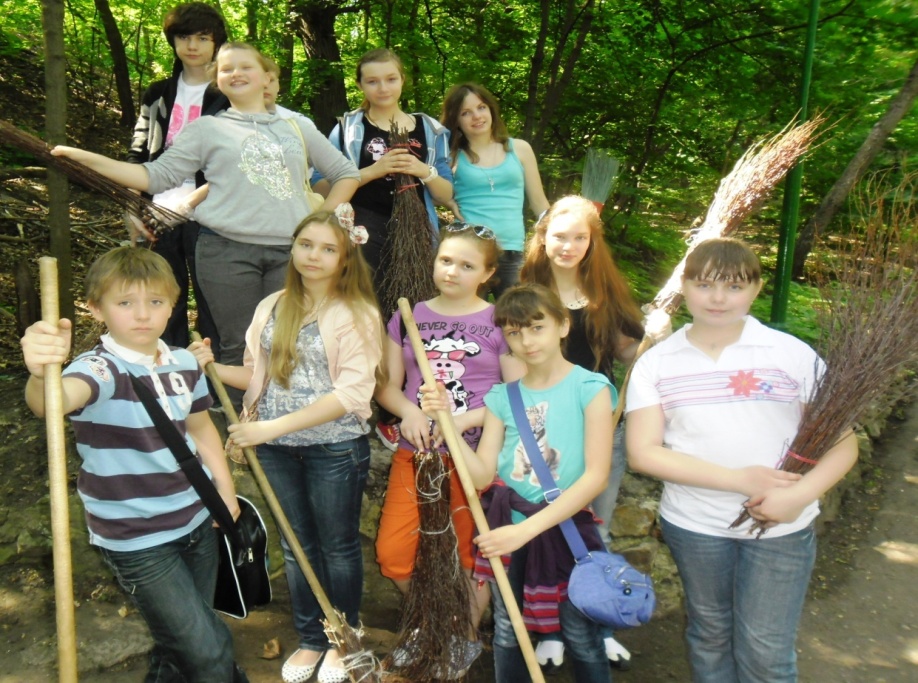 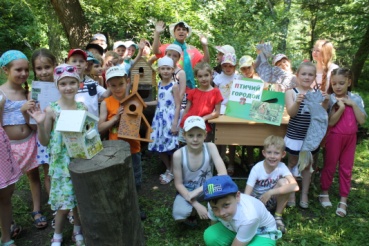 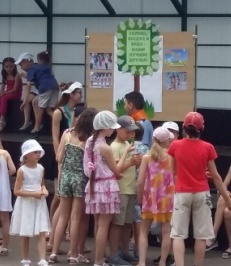 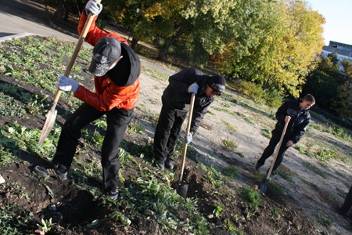 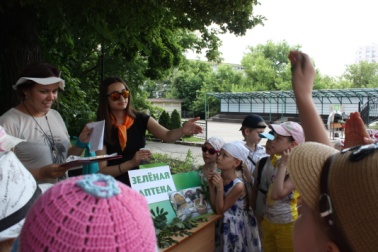 Работаем на территории ЦПКиО им. В.Г.Белинского
Экологические десанты  «Живи, родник!»
Благотворительные акции 
«Дом для птицы», 
«Кормушка для птицы»
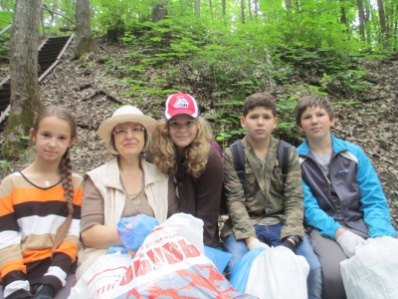 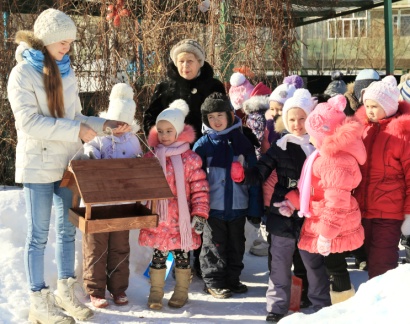 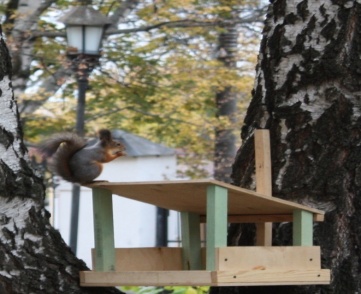 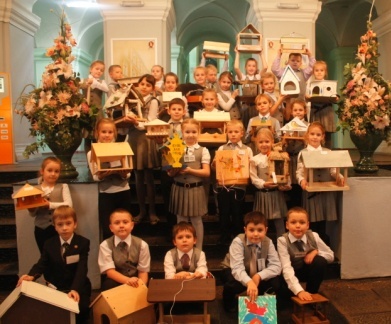 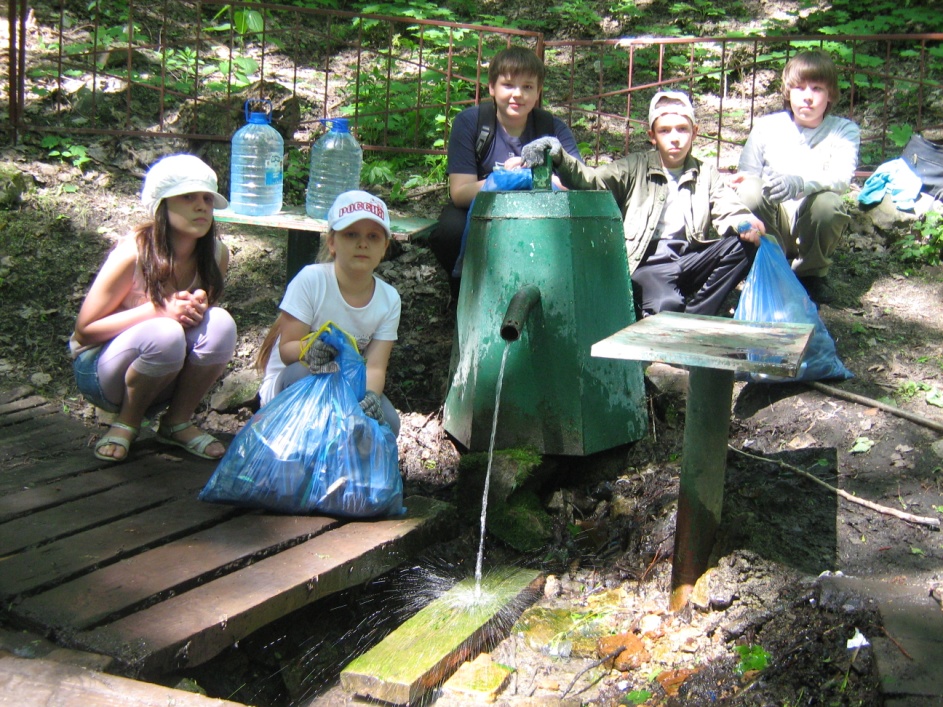 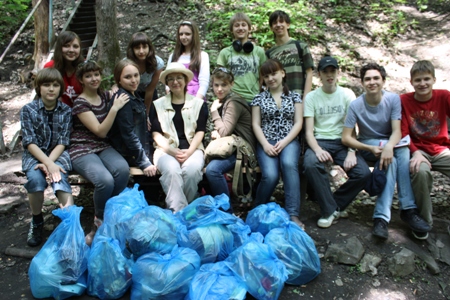 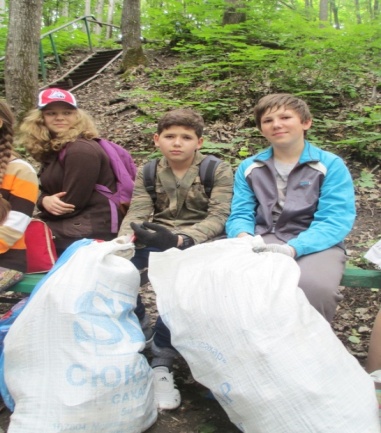 После уборки мусора на территории родника
Благотворительная акция «Спасем лес!». Единый день сбора макулатуры
Благотворительная акция «Добро делать просто!»
  по сбору корма для питомцев Пензенского зоопарка.
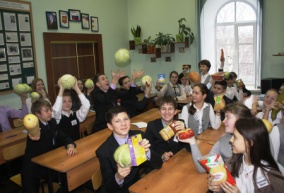 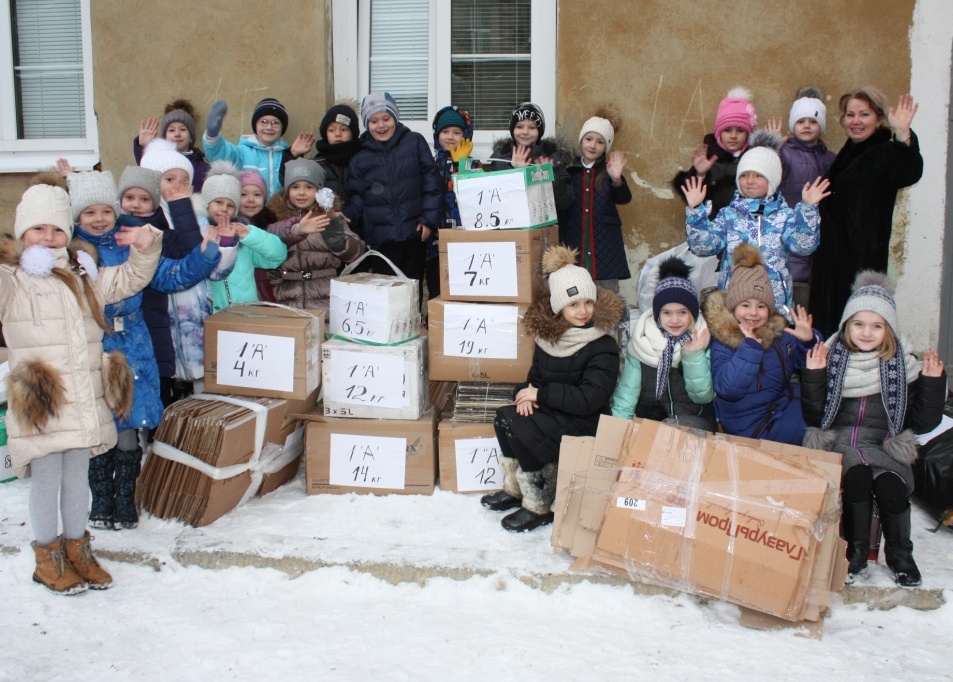 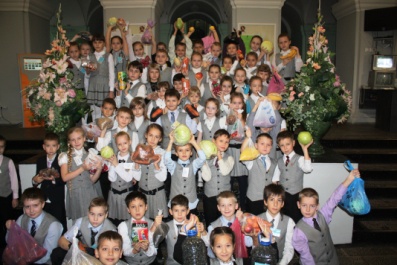 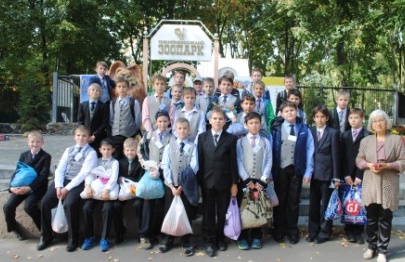 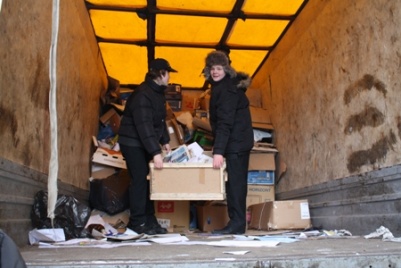 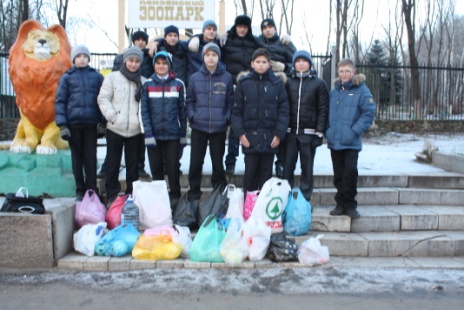 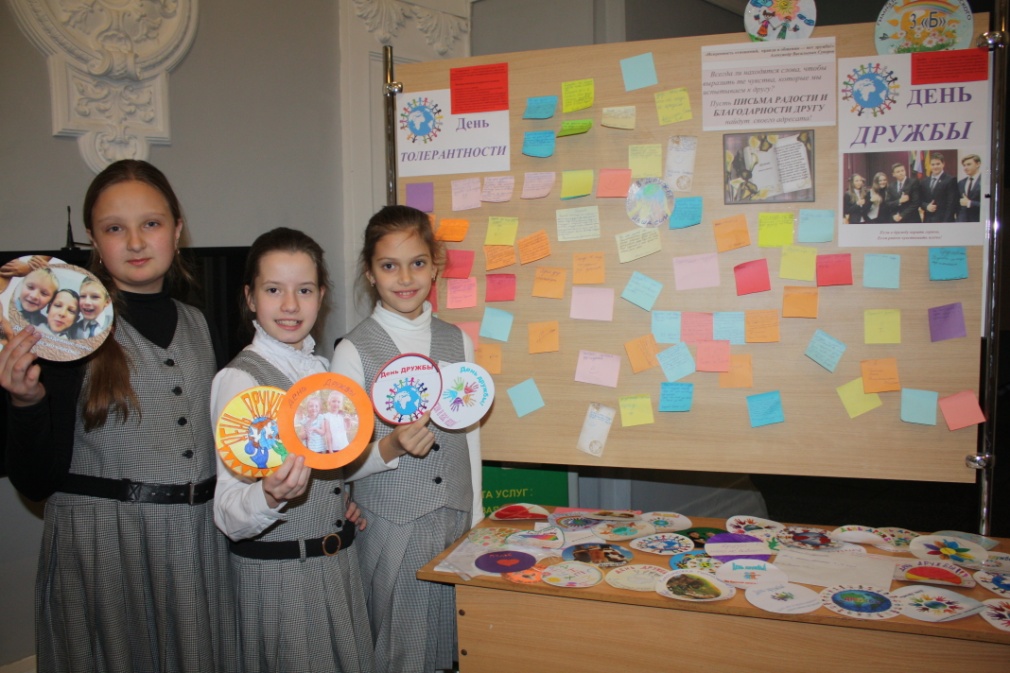 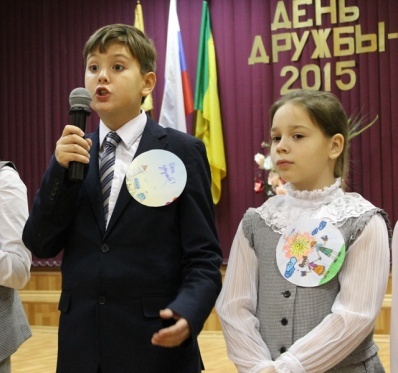 ГИМНАЗИЧЕСКИЙ

ДЕНЬ 
ДРУЖБЫ
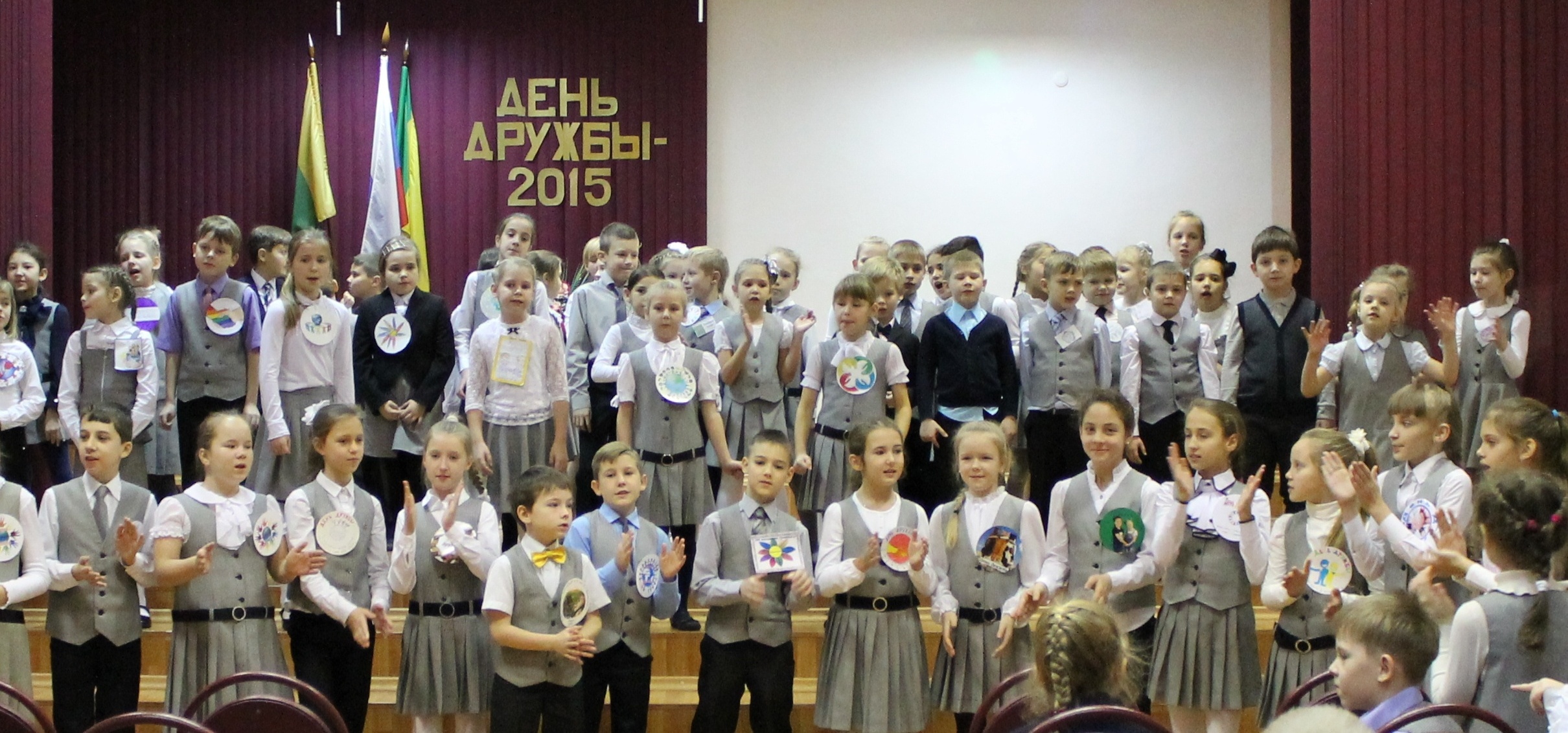 Акции Службы Примирения
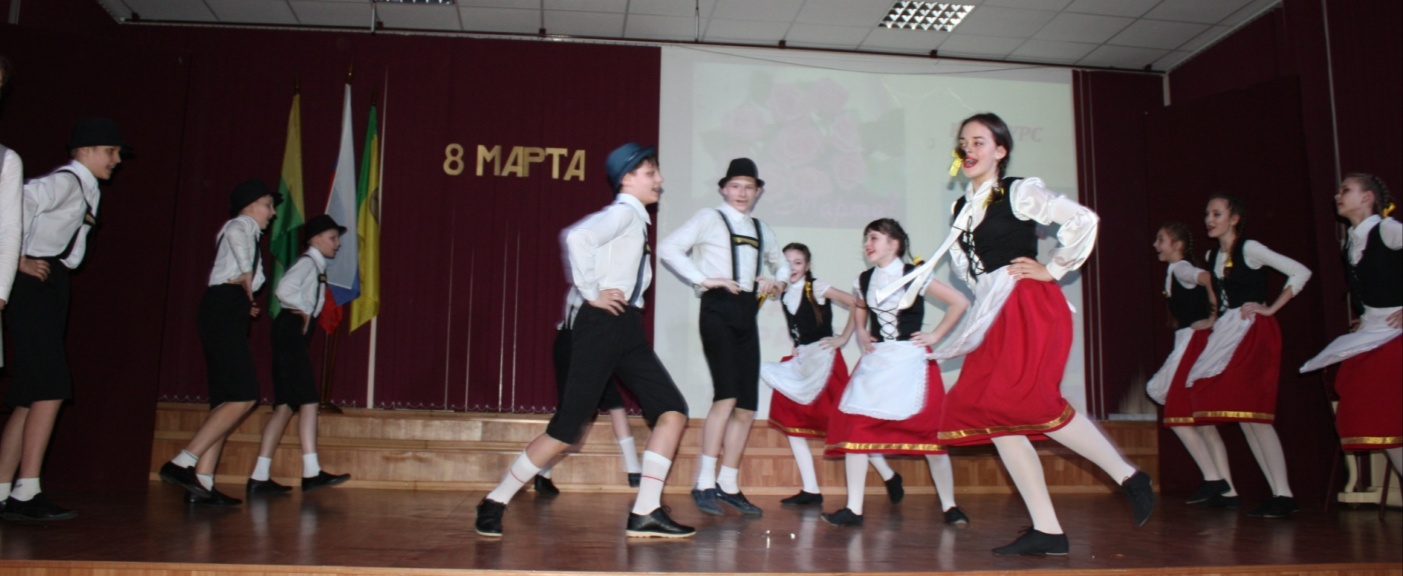 Дуэт 
«Гран-При»
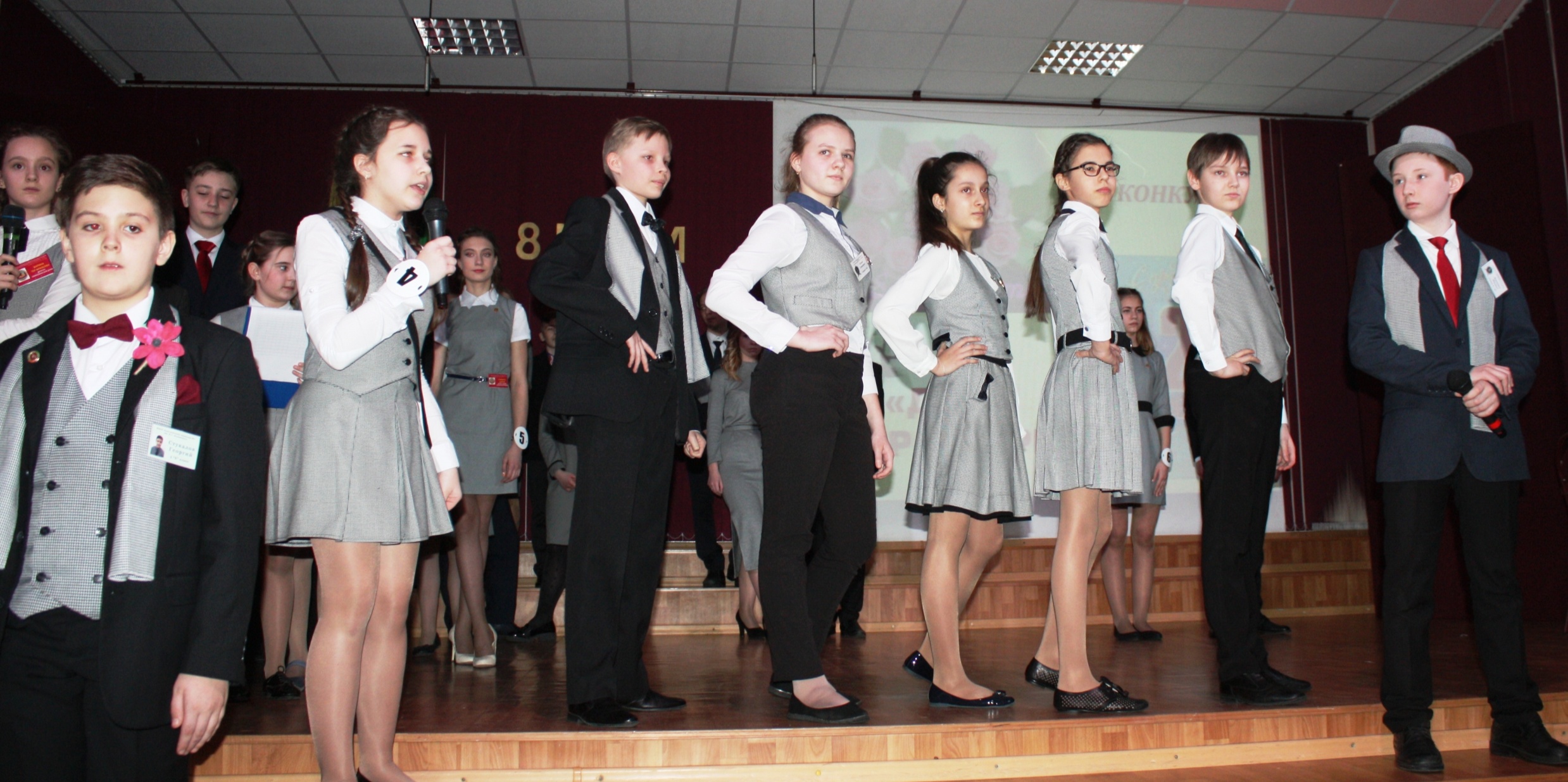 Акции Службы Примирения
ТУРНИР
 «ВЕЖЛИВАЯ ГИМНАЗИЯ»
ДЕНЬ 
СПОНТАННОЙ ДОБРОТЫ
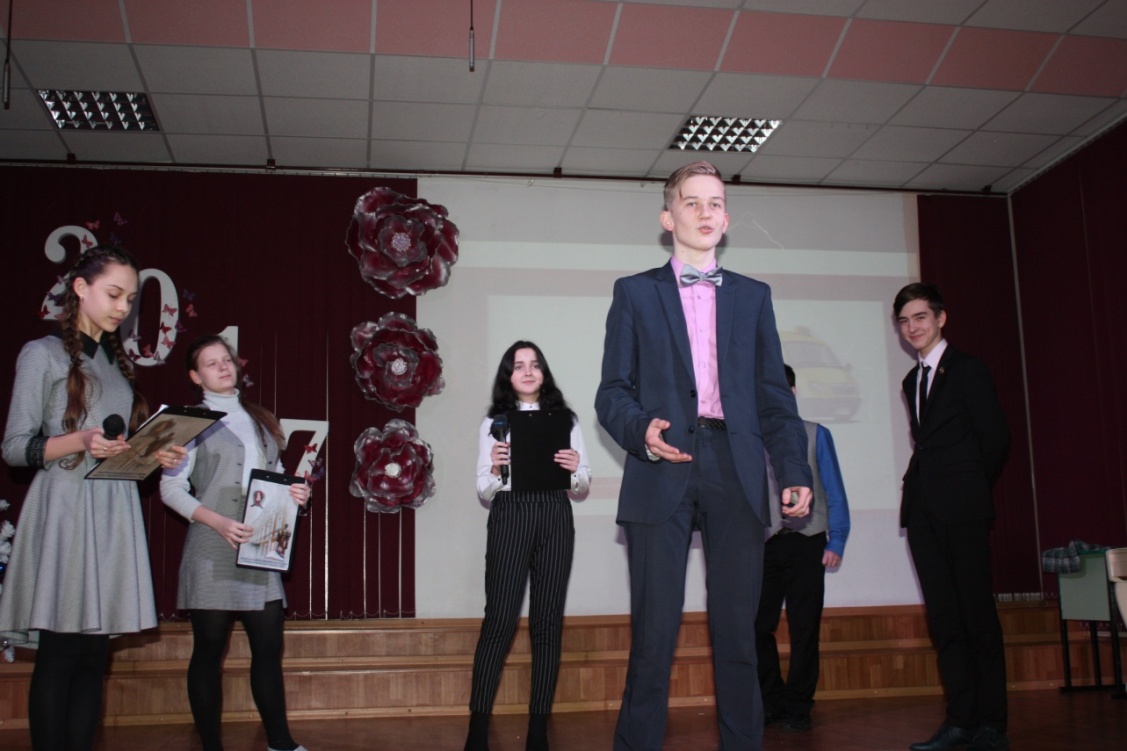 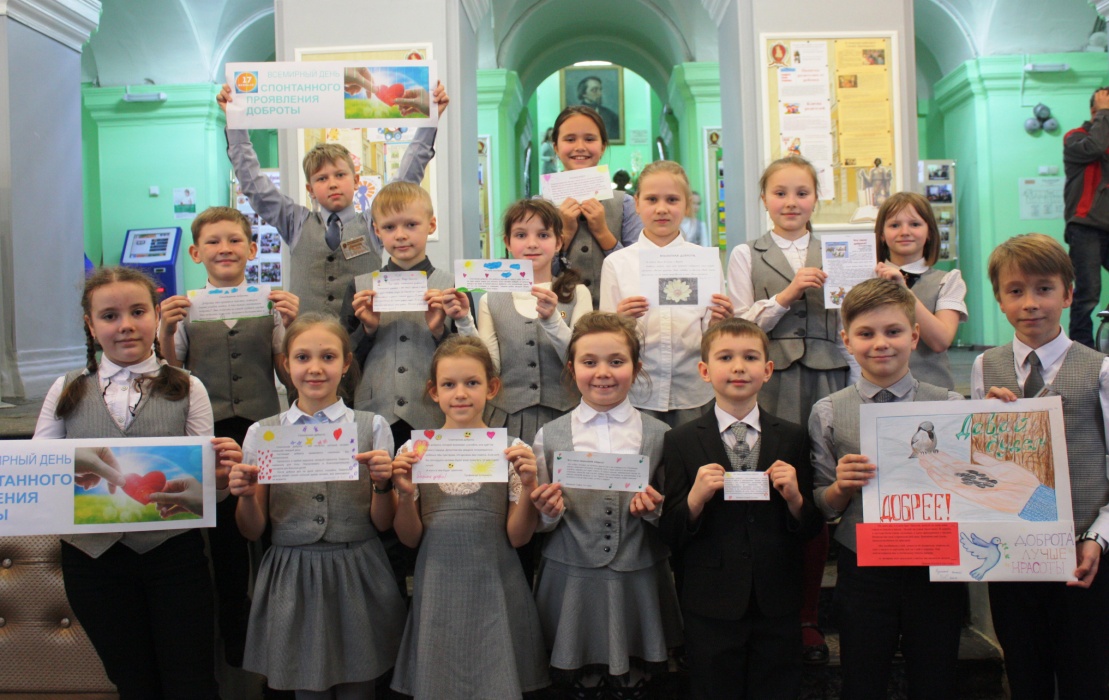 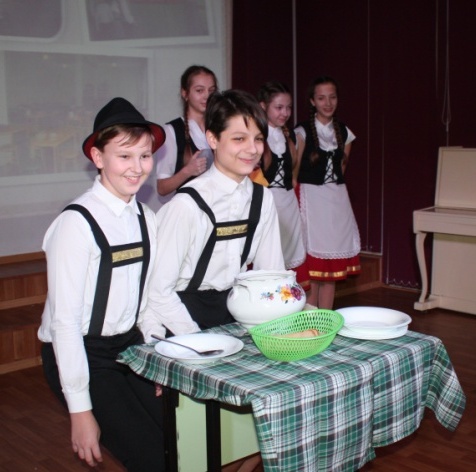 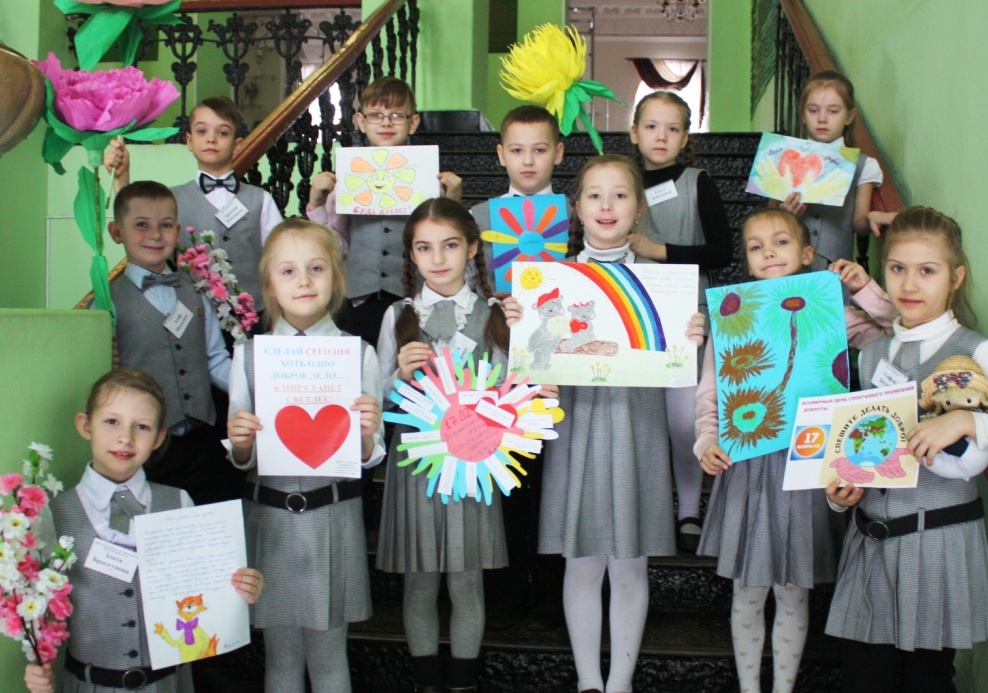 Акции Службы Примирения
Социальные партнеры волонтерского движения
 и ученического самоуправления гимназии

Совет ветеранов войны, труда, правоохранительных органов Пензенской области;
Совет ветеранов войны, труда, правоохранительных органов города Пензы;
Совет ветеранов войны, труда, правоохранительных органов при администрации Ленинского района города Пензы;
Молодежный Совет при Законодательном Собрании Пензенской области; 
ФГБОУ ВПО «Пензенский государственный университет», студенческий научно-исследовательский кружок «Биология», руководитель -к.б.н., доцент кафедры общей биологии и биохимии физико-математического факультета  Анисимова Н.В.;
ФГБОУ ВПО «Пензенский государственный университет».  Руководитель кафедры «Журналистика» историко-филологического факультета к.и.н. Рева Е.К.;
Студенческое научное общество ФГБОУ ВПО «Пензенский государственный университет»;
Муниципальное бюджетное учреждение дополнительного образования «Центр технологического обучения» г. Пензы;
Пензенская региональная общественная организация по содействию социальной адаптации «Благовест». Председатель М.А.Львова-Белова;
ГБУК  "Пензенская областная библиотека им.М.Ю.Лермонтова»   отдел «Специализированная библиотека для незрячих и слабовидящих», заведующая В.Г. Порунова;
ГКУК «Пензенская областная библиотека для детей и юношества»;
Яшина Л.И. - член Союза писателей России и Союза журналистов СССР-России, лауреат литературных премий, золотая медалистка МБОУ  классической гимназии №1   им. В.Г.Белинского;
Юраков В.А. - член Союза писателей России, лауреат литературных конкурсов;   
Пензенский зоопарк;
ГБУЗ областная психиатрическая больница им. К.Р.Евграфова;
МКУ Чаадаевский детский социально-реабилитационный центр Городищенского района Пензенской области.
ОТКРЫТОЕ МНЕНИЕ депутатов гимназической Думы
Общественная работа повышает мою самооценку.  Я чувствую свою востребованность и значимость. (Кирилл Варламов)

Когда я состою в команде организаторов полезного дела у меня прибавляются силы и энергия. Мне интересно быть волонтером и лидером. (Виктория Локтева)

Когда гимназия предоставляет нам возможность участия в ее управлении, мы понимаем, что мы взрослые. (Артем Елистратов)

Если будет больше активности учащихся в жизни своей школы, то в школе будет интереснее учиться! (Максим Левков)

А может я буду президентом… (Иван Агафилов)
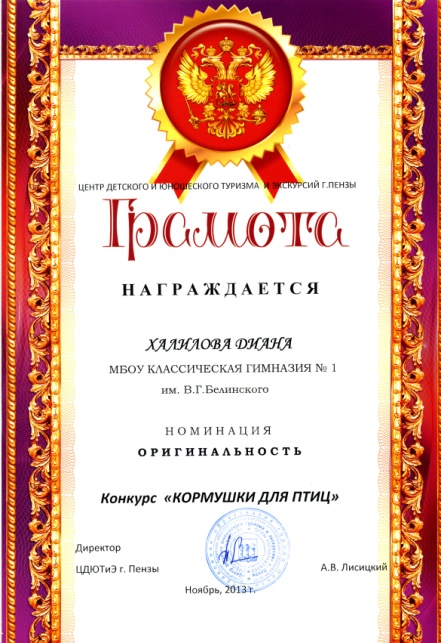 НАШИ НАГРАДЫ
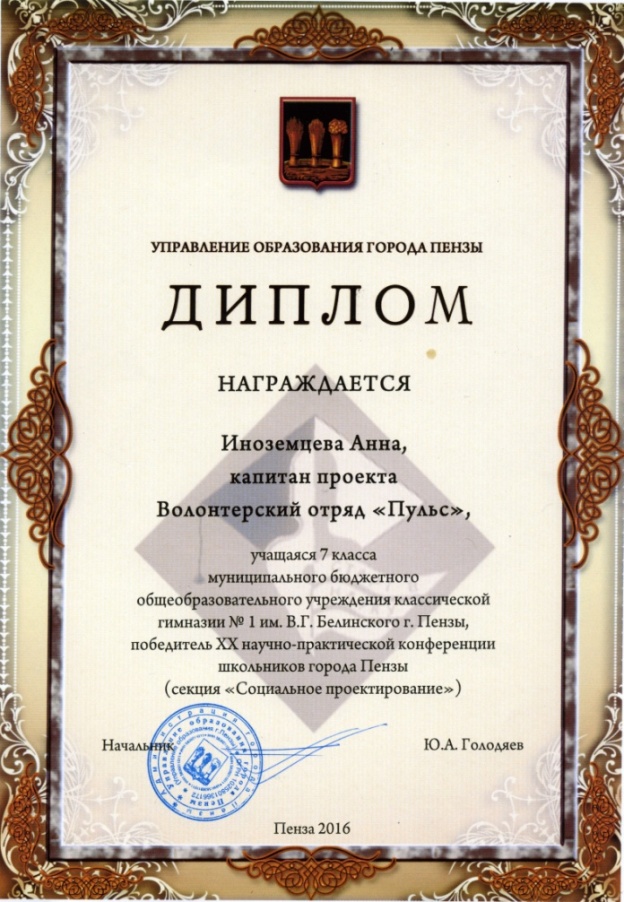 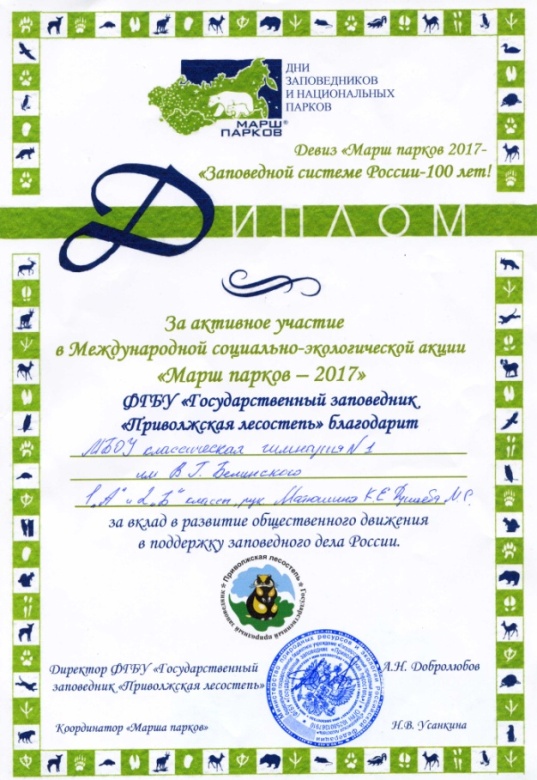 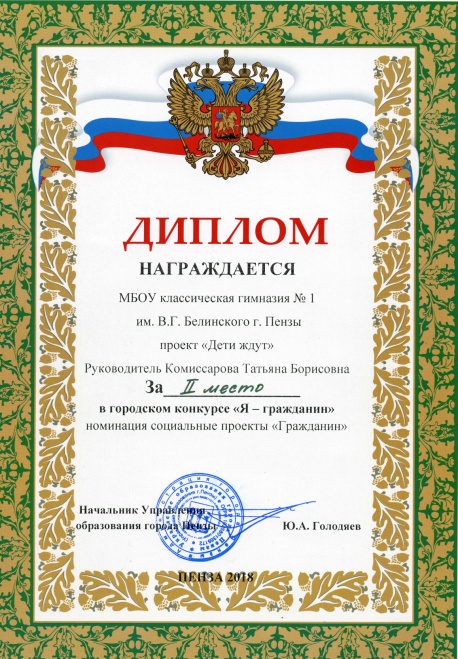 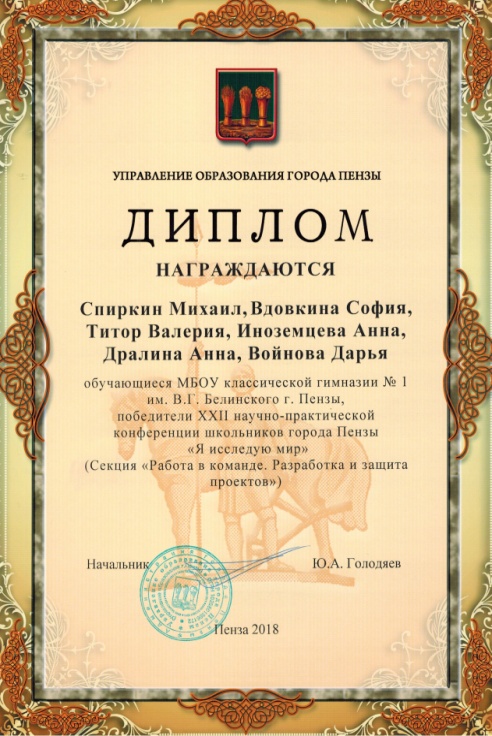 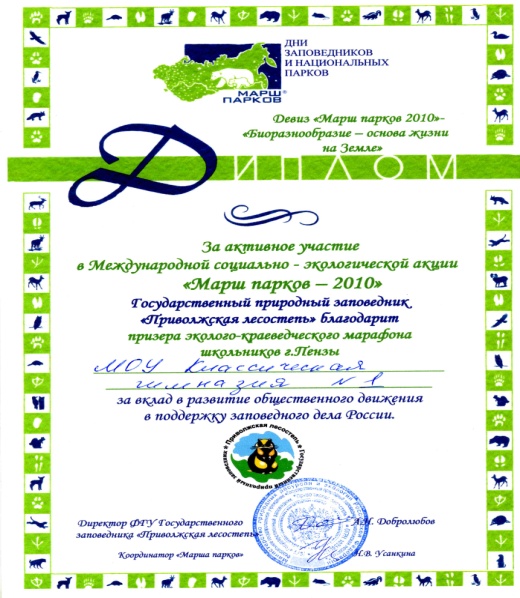 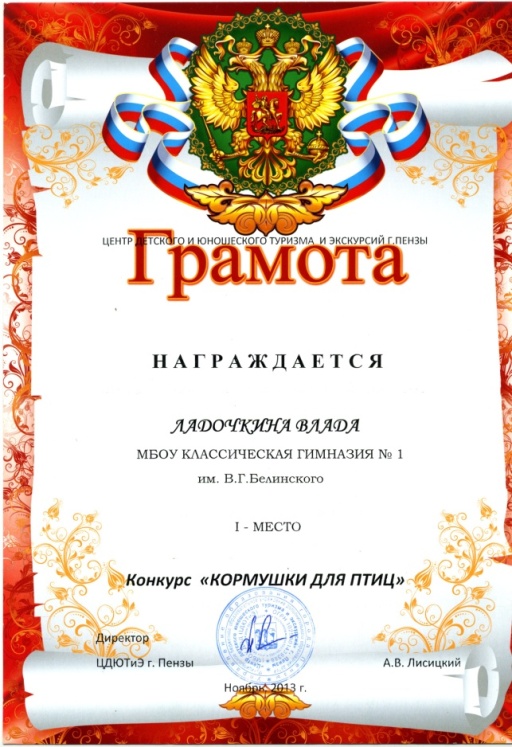 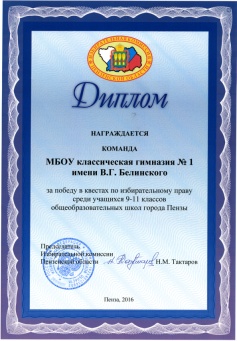 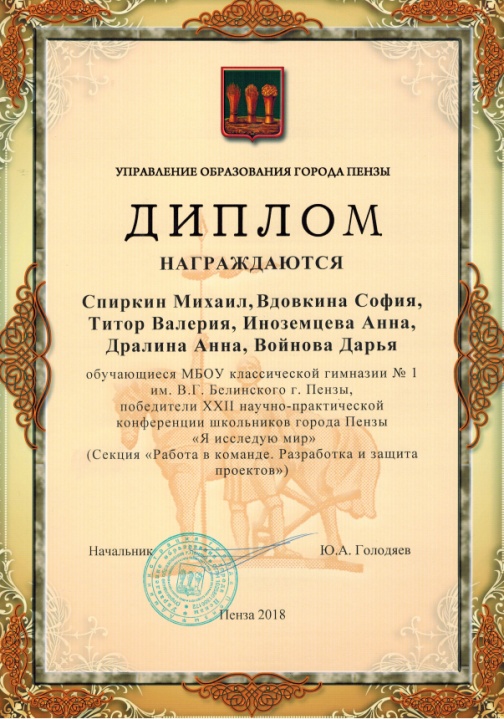 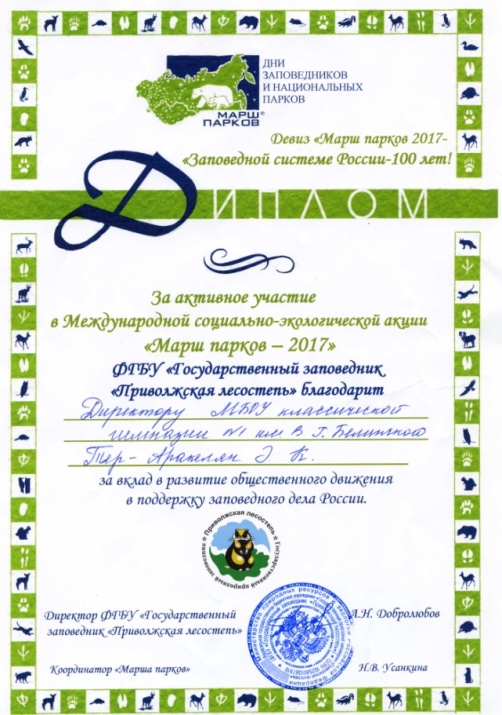 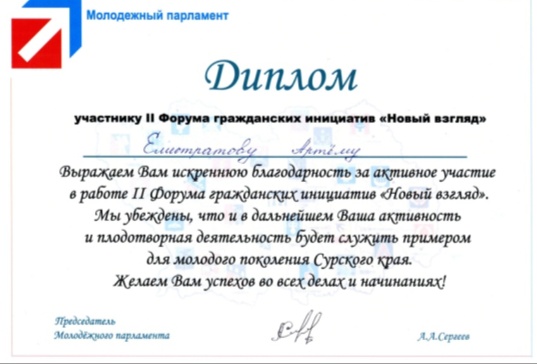 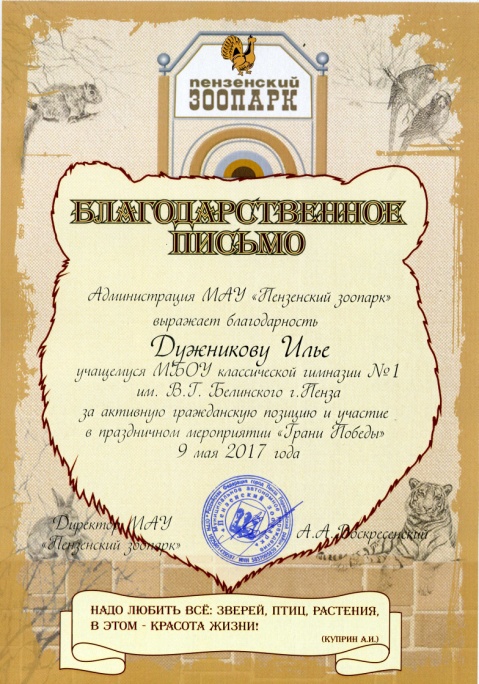 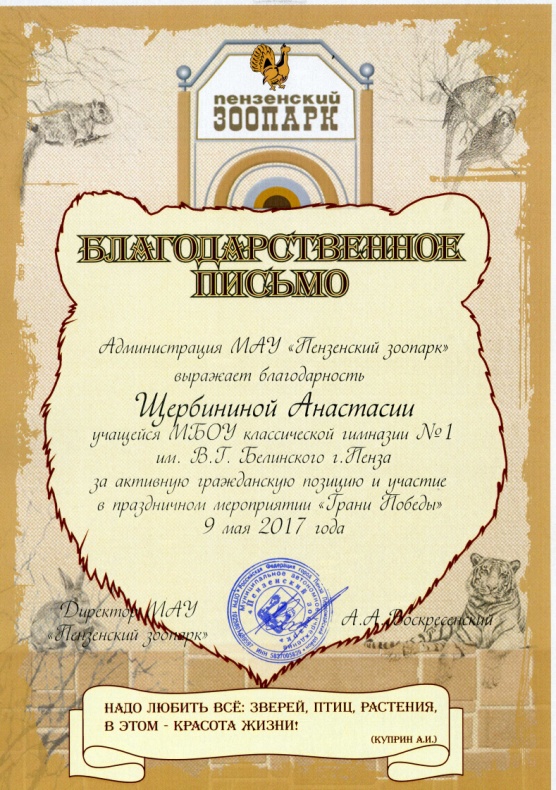 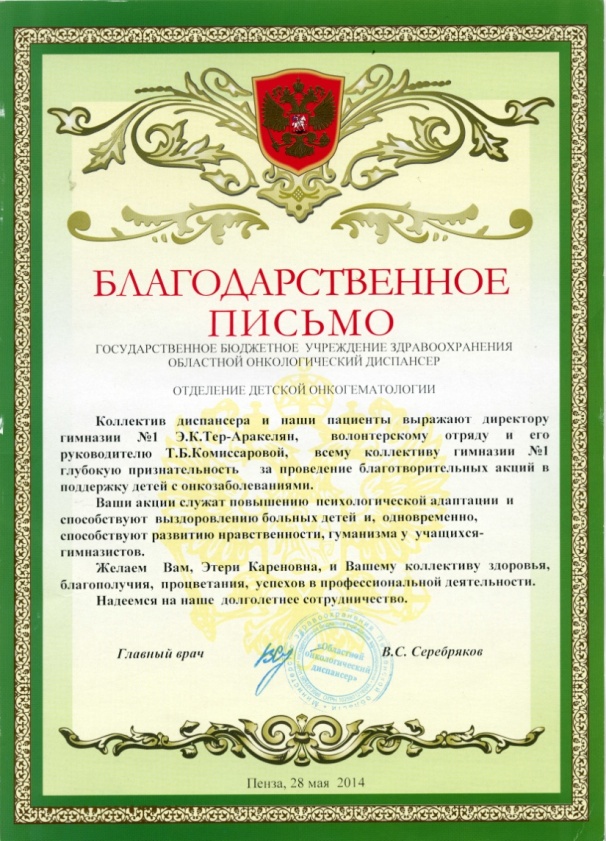 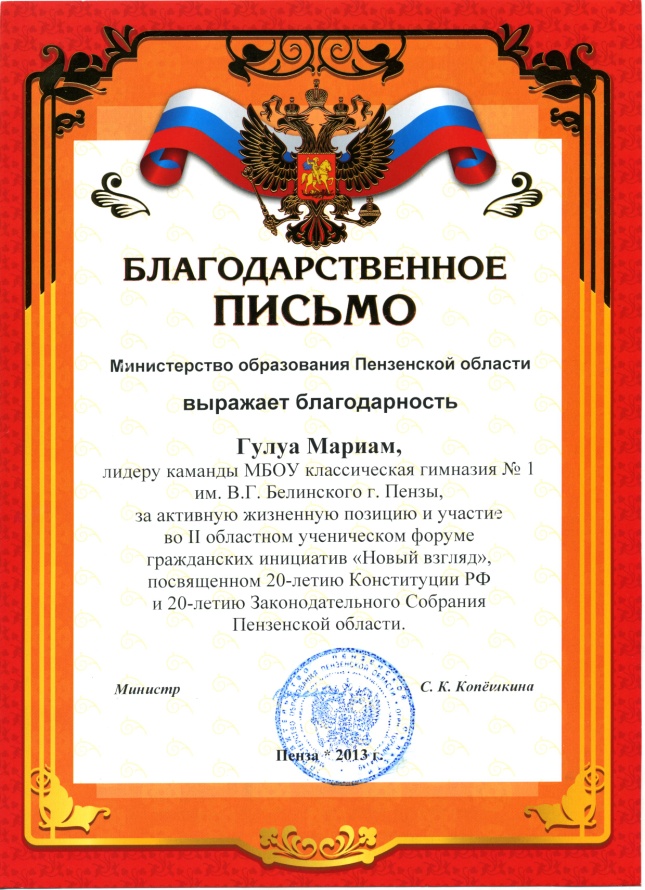 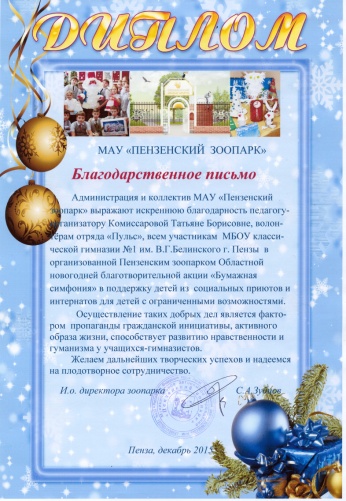 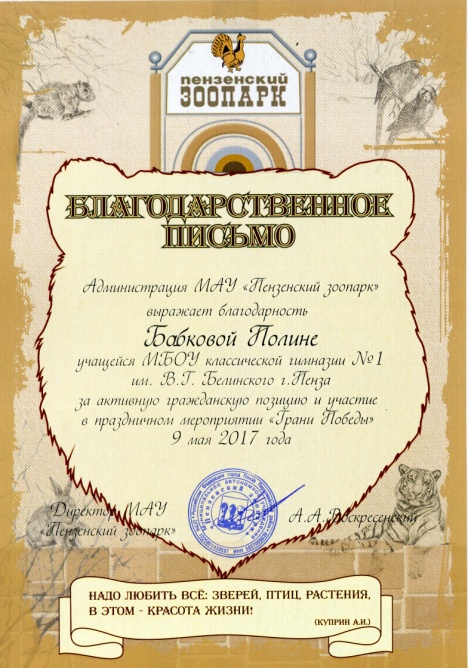 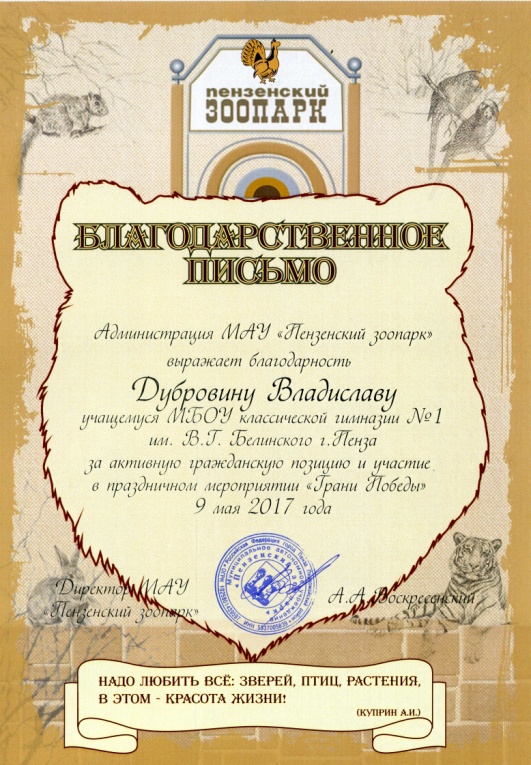 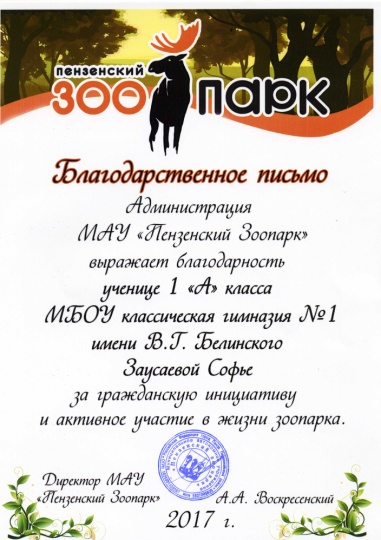 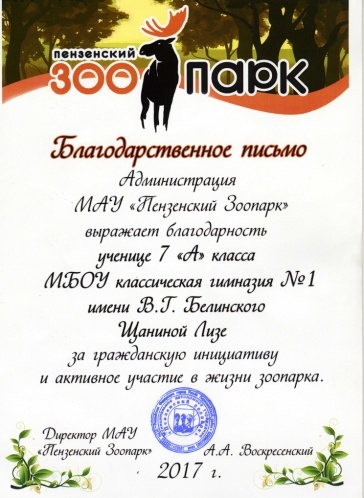 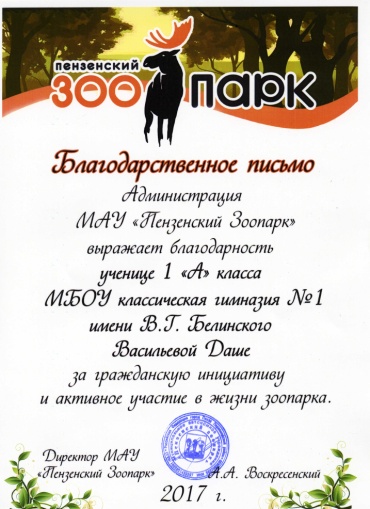 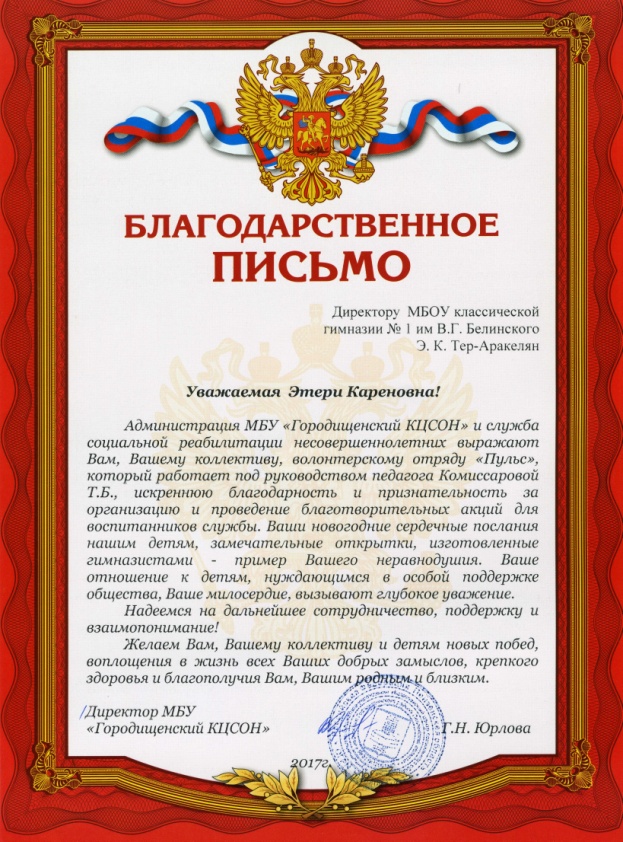 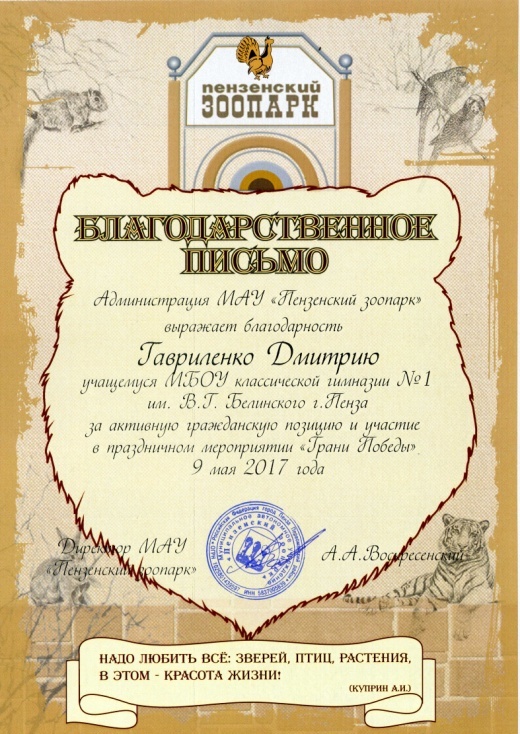 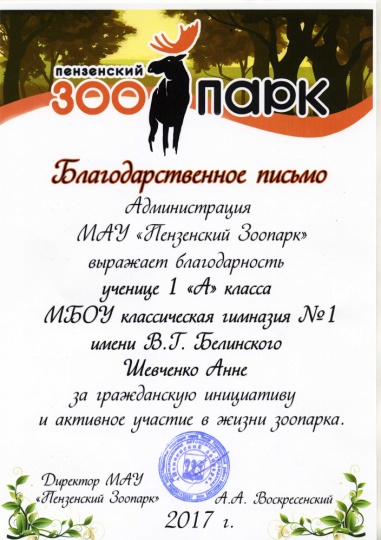 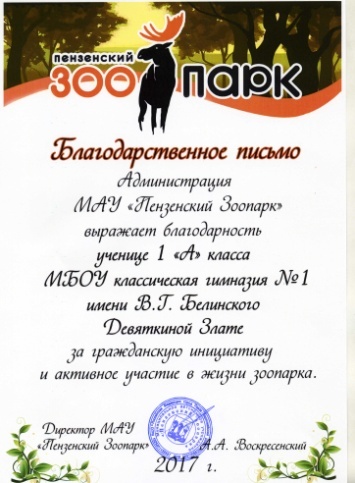 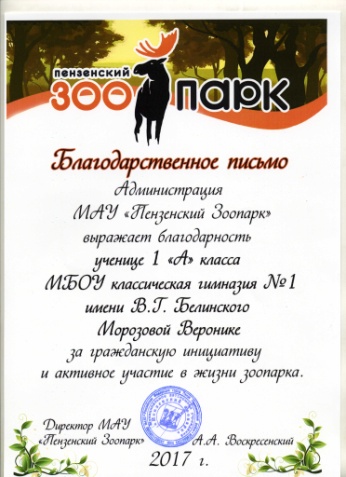 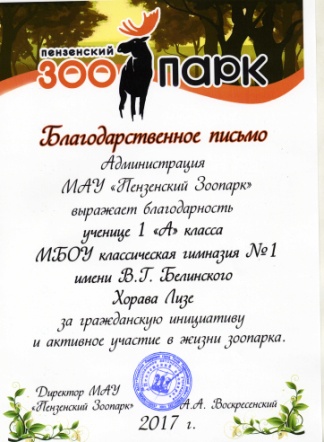 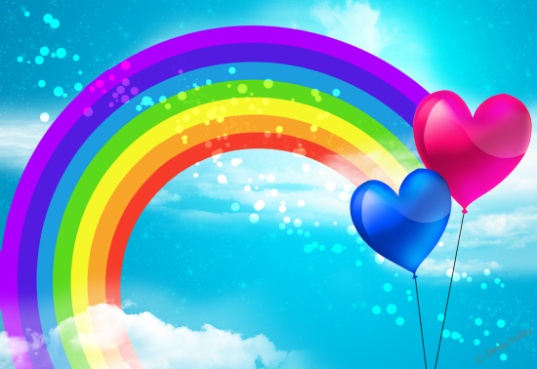 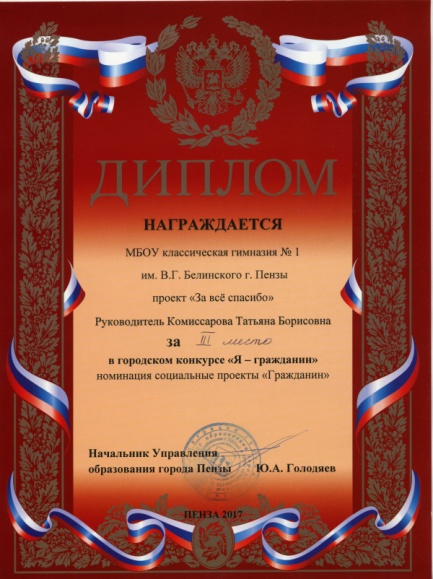 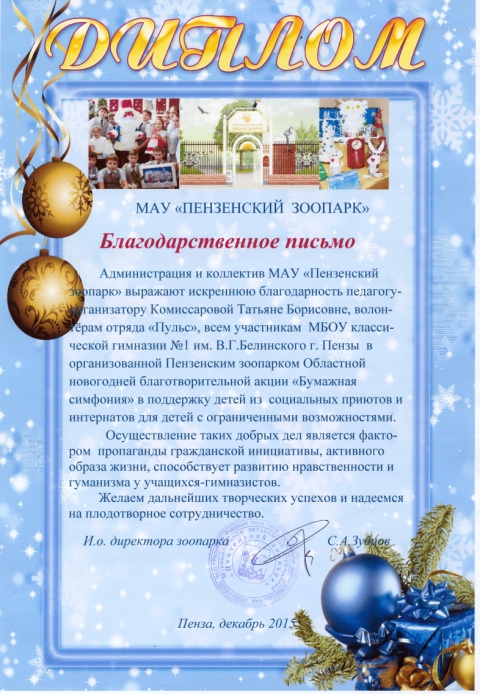 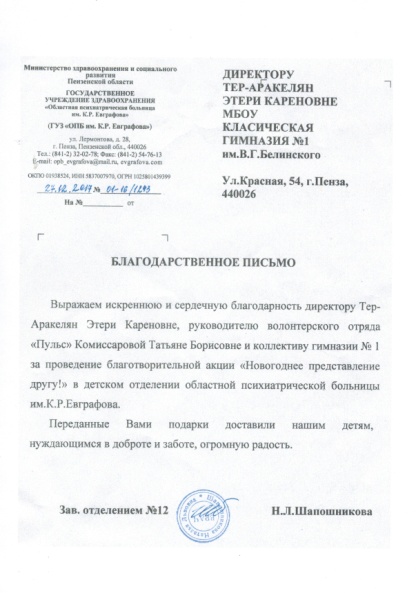 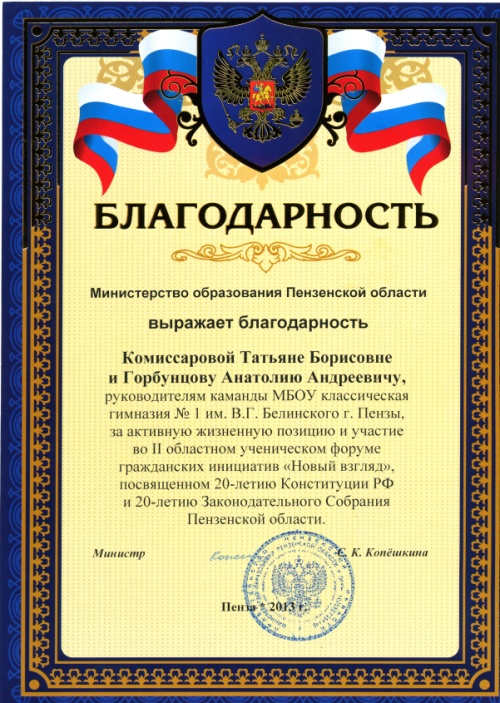 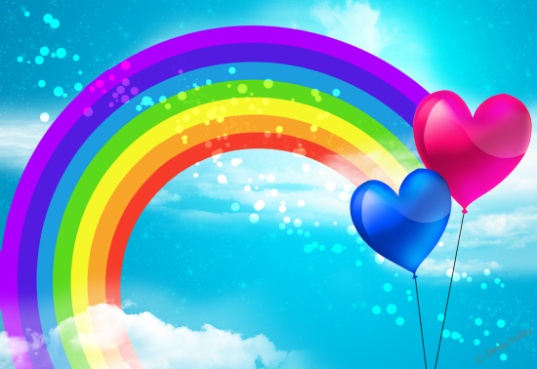 РАДУГА ДОБРА
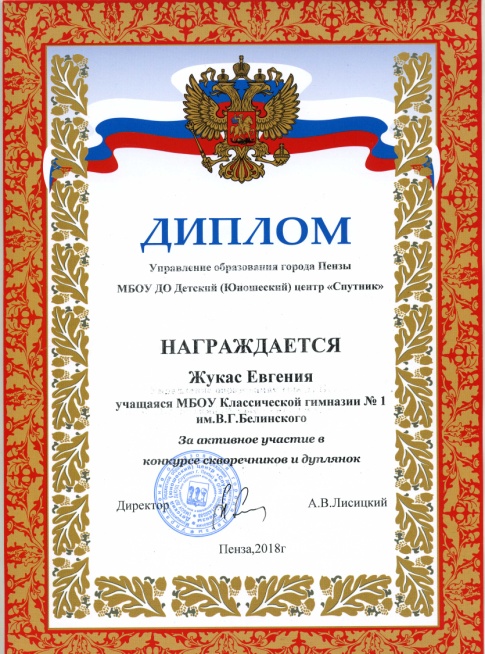 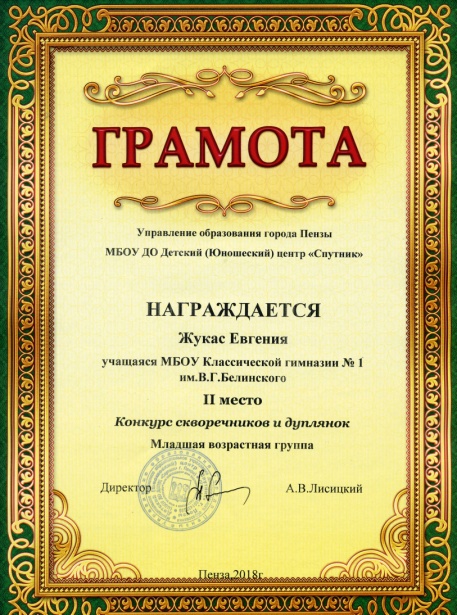 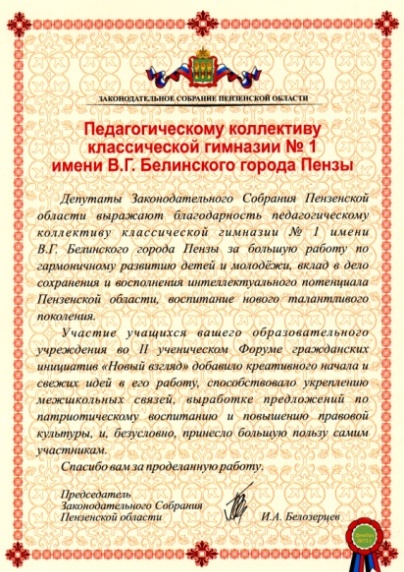 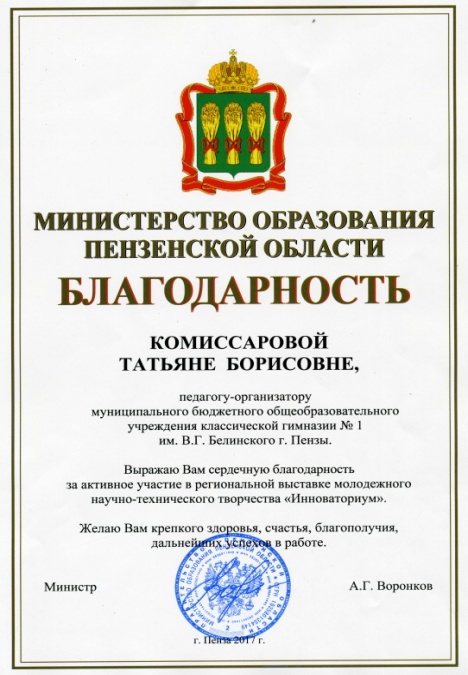 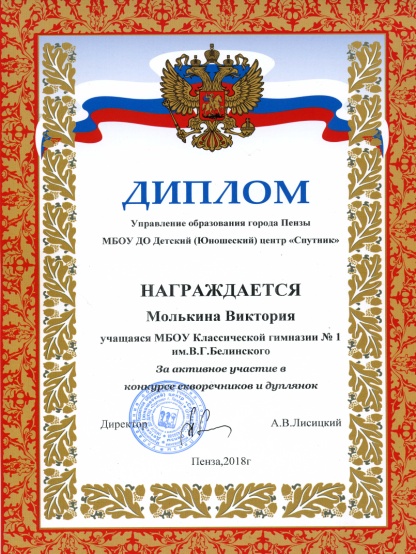 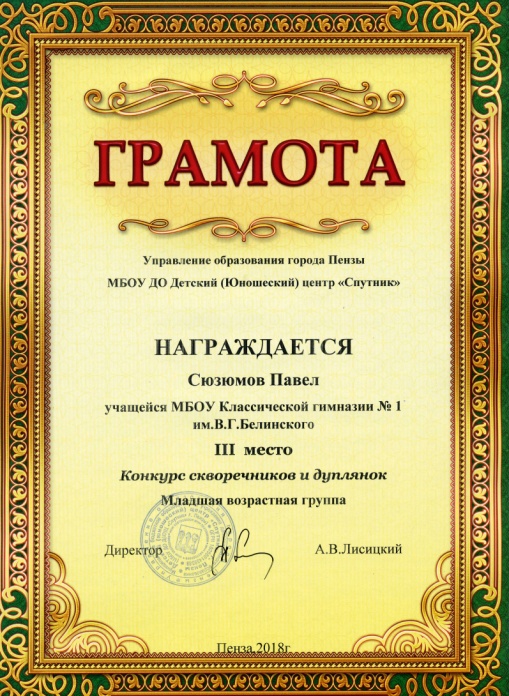 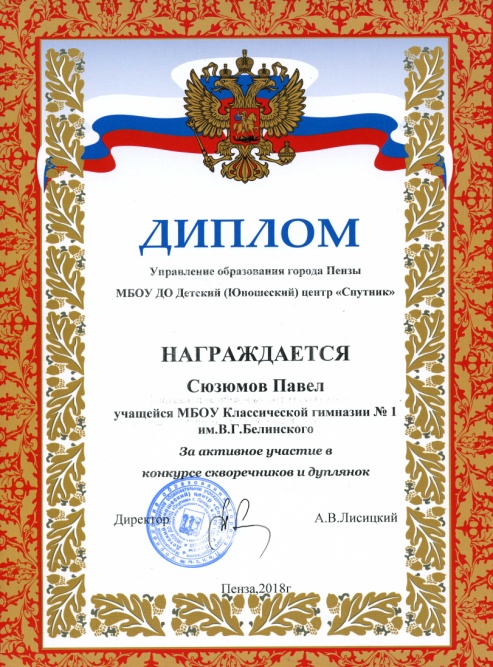 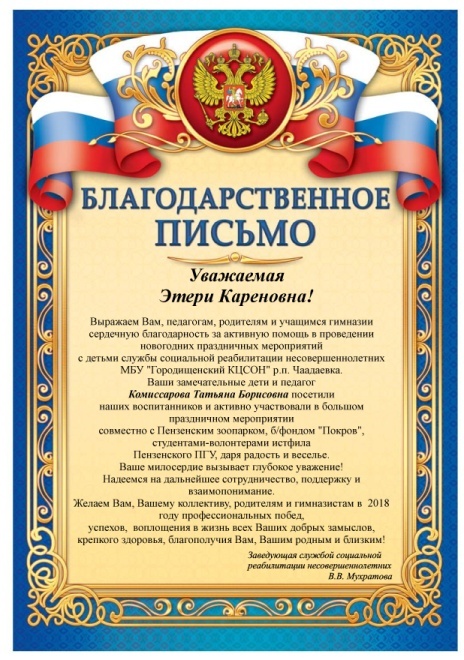 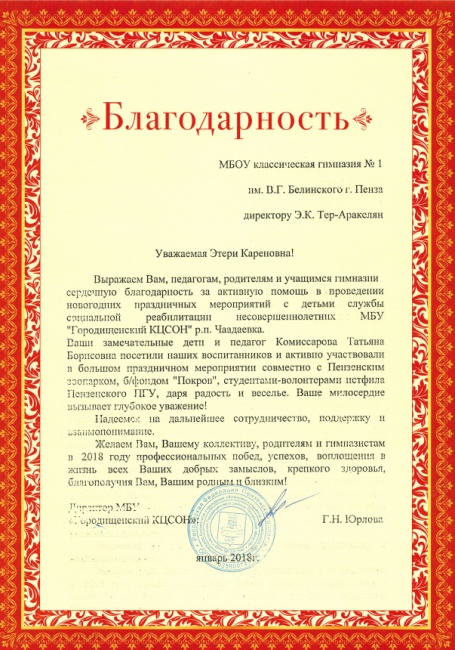 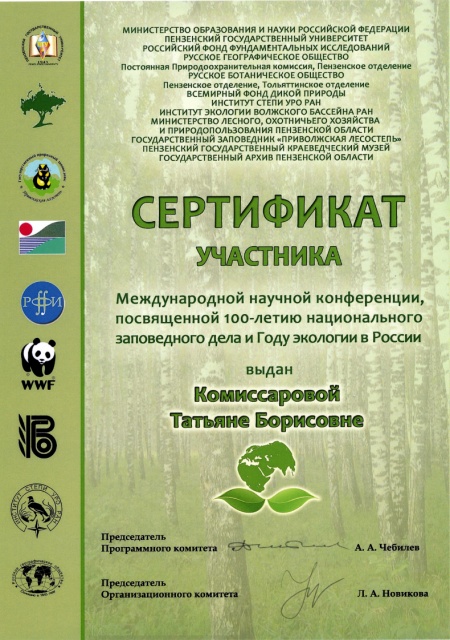 Идеальная формула  современного гимназиста: 
Активист + отличник + волонтер!
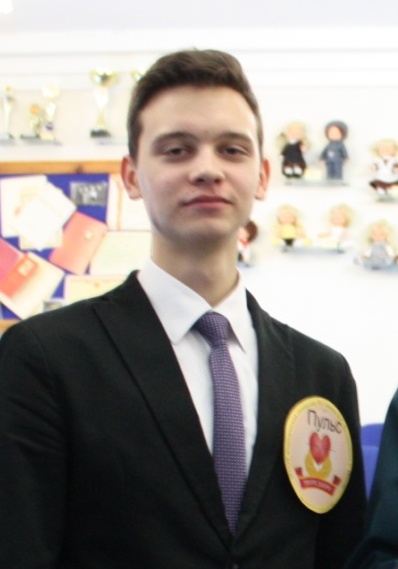 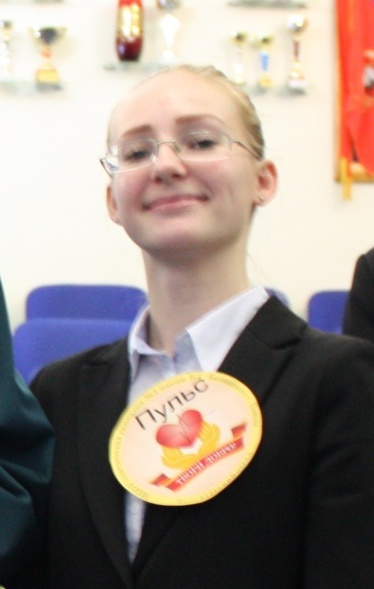 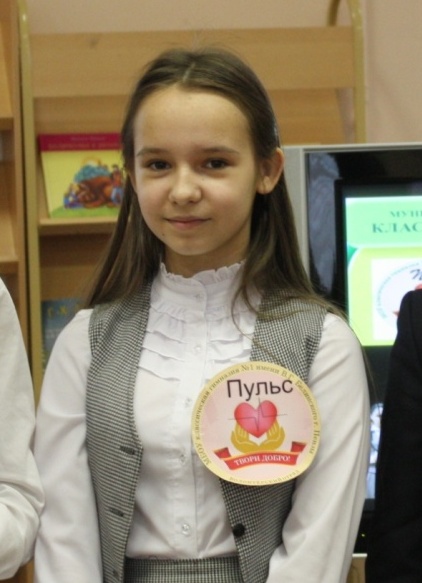 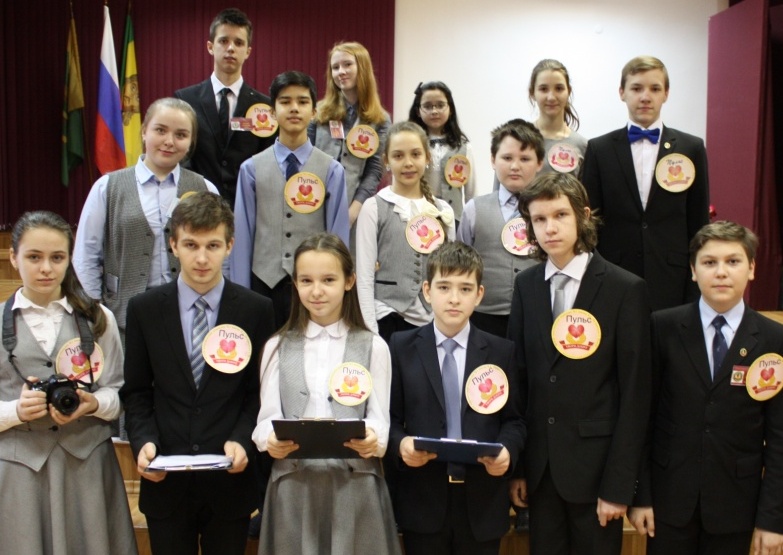 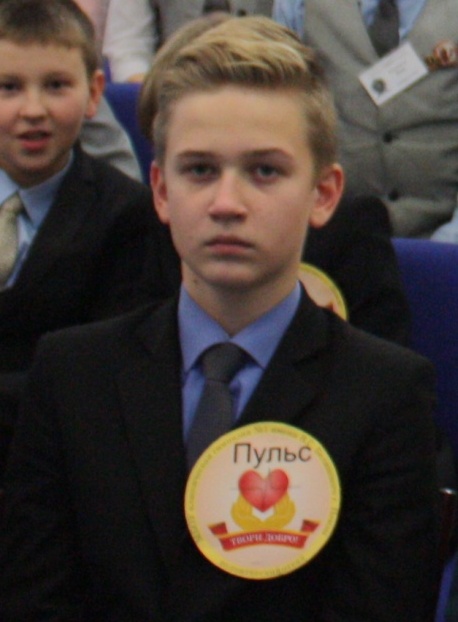 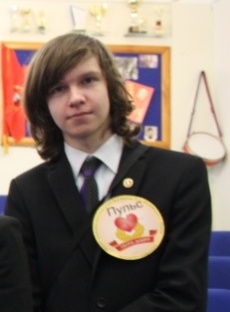 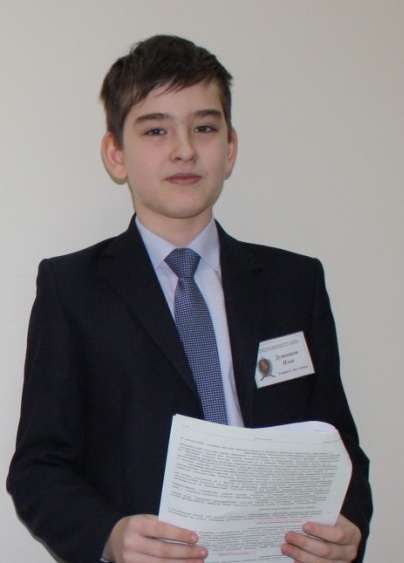 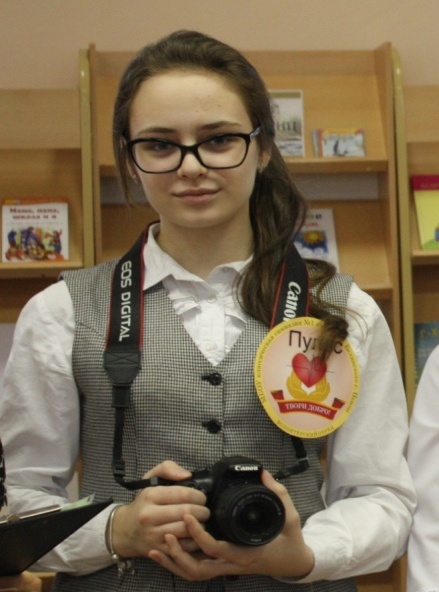 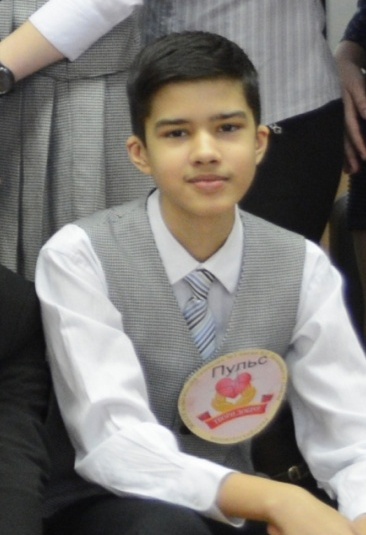 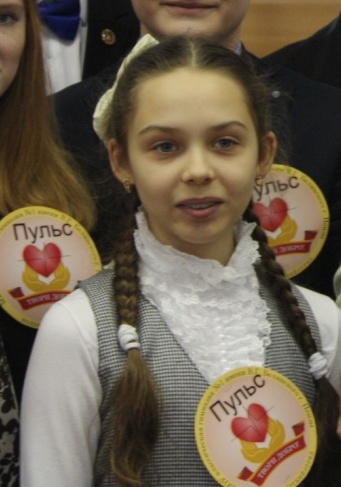 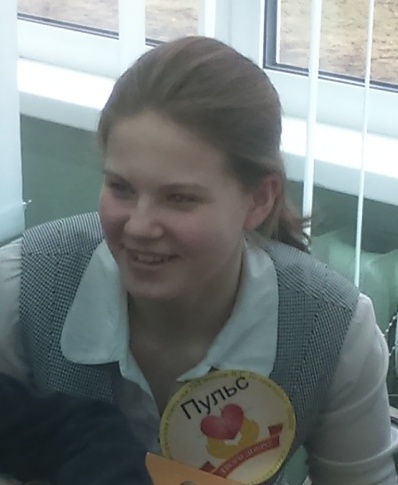 Наш девиз: «Хочешь почувствовать
себя человеком - помоги другому!»